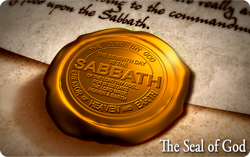 GOD’S SIGN OF HOPE
[Speaker Notes: Good evening everyone, and welcome back to our Prophesy series.  Tonight is night number 9, and we have an important topic for you tonight but I think you’ll enjoy it.  But it’s also a serious message, and we need God to open our minds and our hearts to accept it.  So before we get into it, let’s pray.]
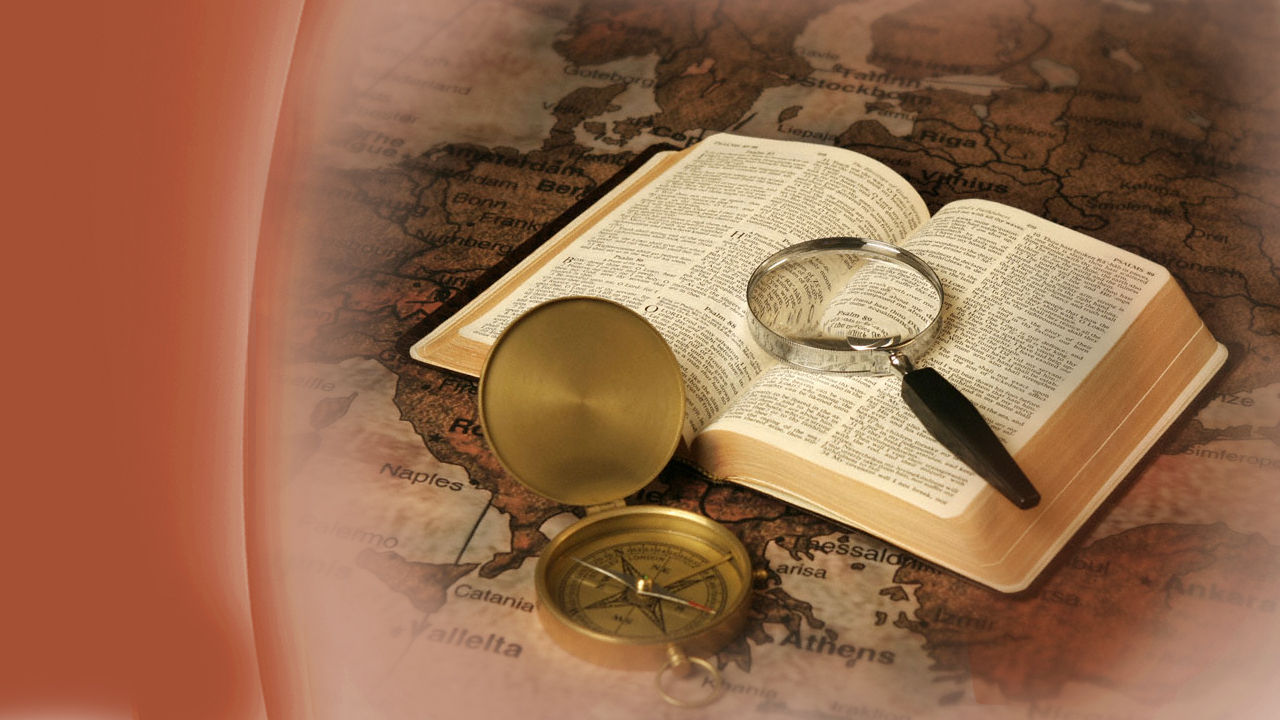 Predictions of
God’s Word
[Speaker Notes: We have seen in our studies together, from God’s word, the rise and fall of mighty nations, and the amazing details given long before they happened.]
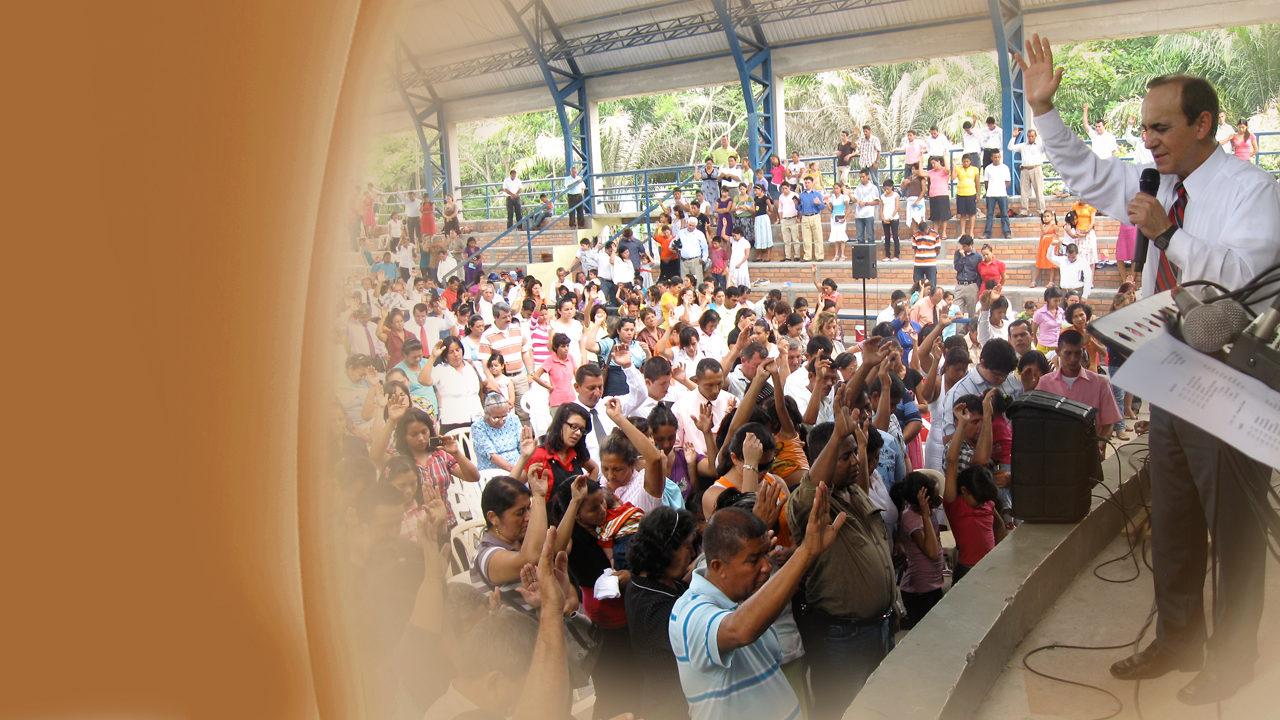 Preparing the
last generation
[Speaker Notes: Now let us study a great prophecy, in Revelation chapter 14, which tells of a special message that must be given to all the world before Jesus returns. …]
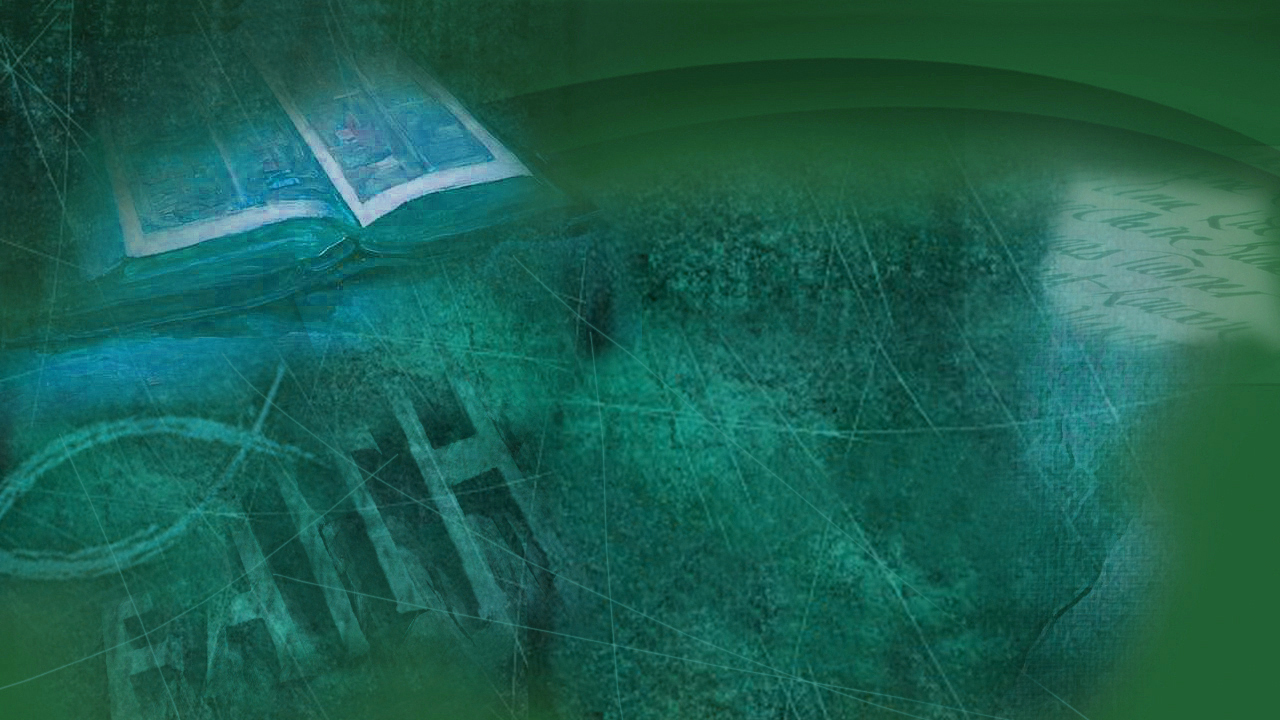 Revelation 14:6, 7
“Then I saw another angel flying in the midst of heaven, having the everlasting gospel to preach to those who dwell on the earth...”
[Speaker Notes: In Revelation 14:6, 7 we read:

“Then I saw another angel flying in the midst of heaven, having the everlasting gospel to preach to those who dwell on the earth…”]
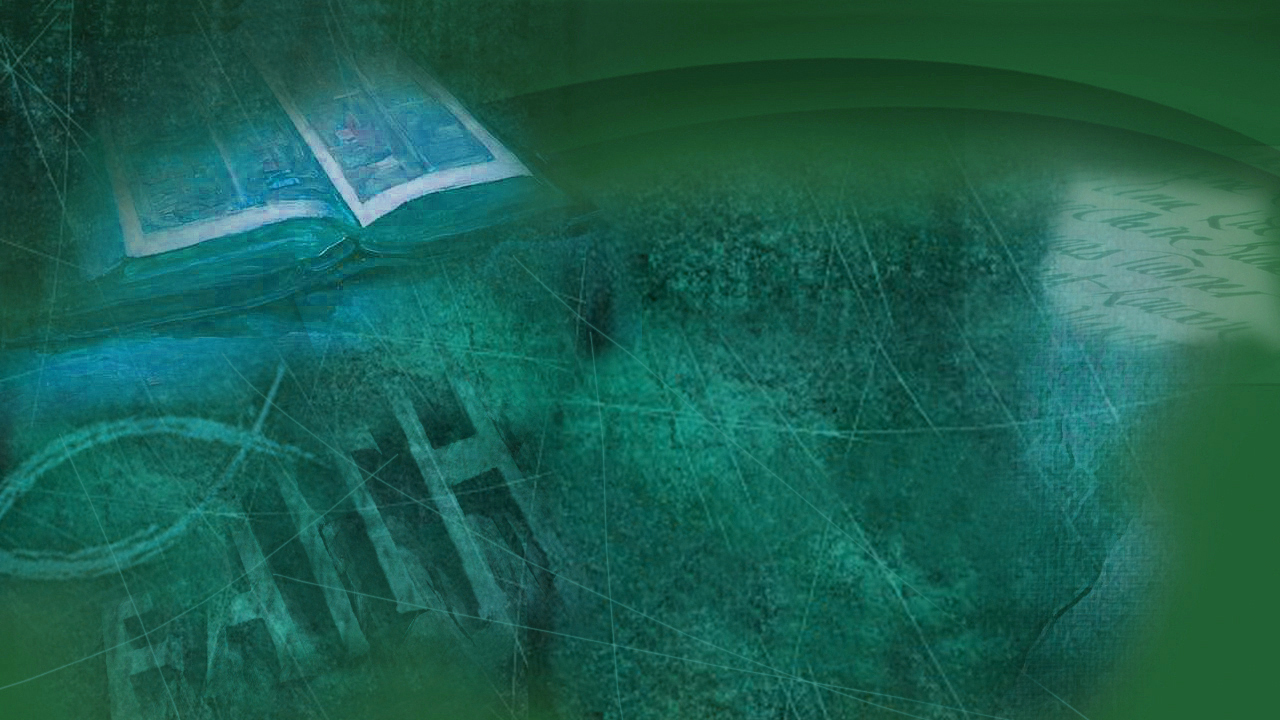 Revelation 14:6, 7
“...to every nation, tribe, tongue, and people saying with a loud voice, fear God and give glory to Him, for the hour of His judgment is come;...”
[Speaker Notes: “…to every nation, tribe, tongue, and people saying with a loud voice, fear God and give glory to Him, for the hour of His judgment has come;…”]
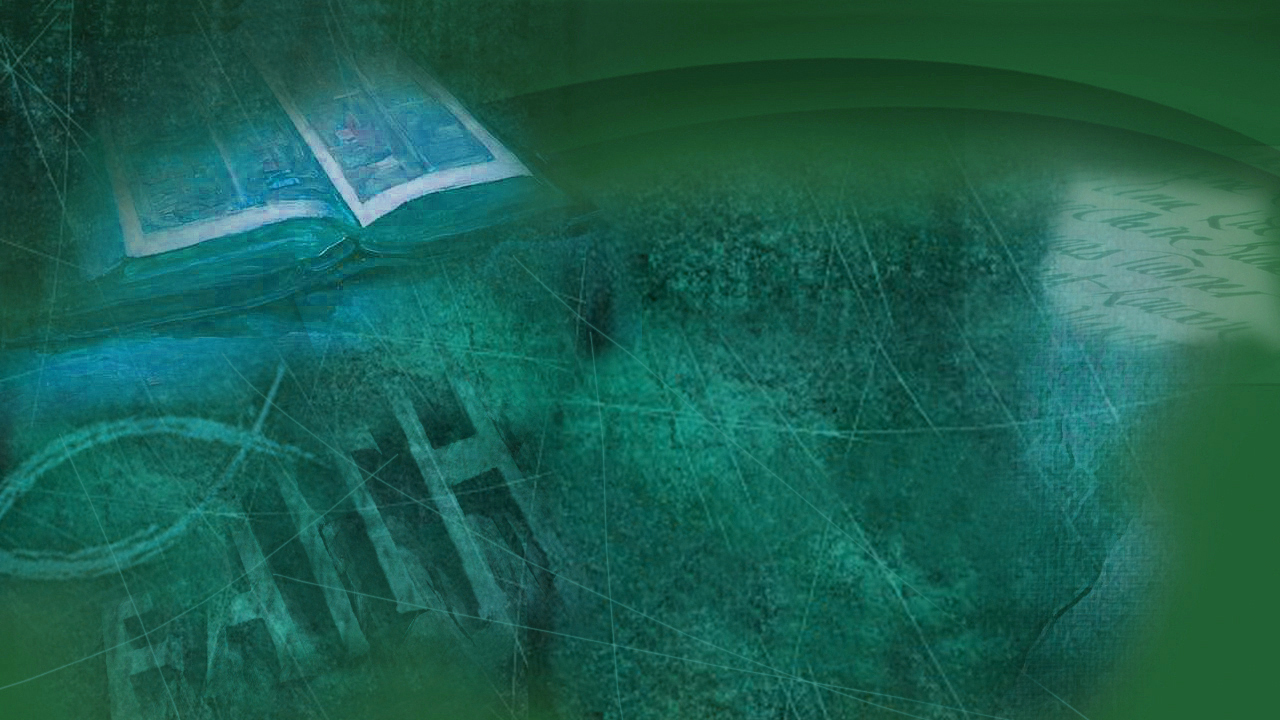 Revelation 14:6, 7
“...and worship Him who made heaven and earth, the sea and springs of water.”
[Speaker Notes: “…and worship Him who made heaven and earth, the sea and springs of water.”]
All of us are called  …
… to worship the Creator.
[Speaker Notes: Here, all of us are called to worship the judge of all mankind—God our Creator. This message is to go to the whole world just before the second coming of Jesus, reminding man of his Creator and his origin.  God knew the end from the beginning, and foresaw that there would be great deception in the last days about this.]
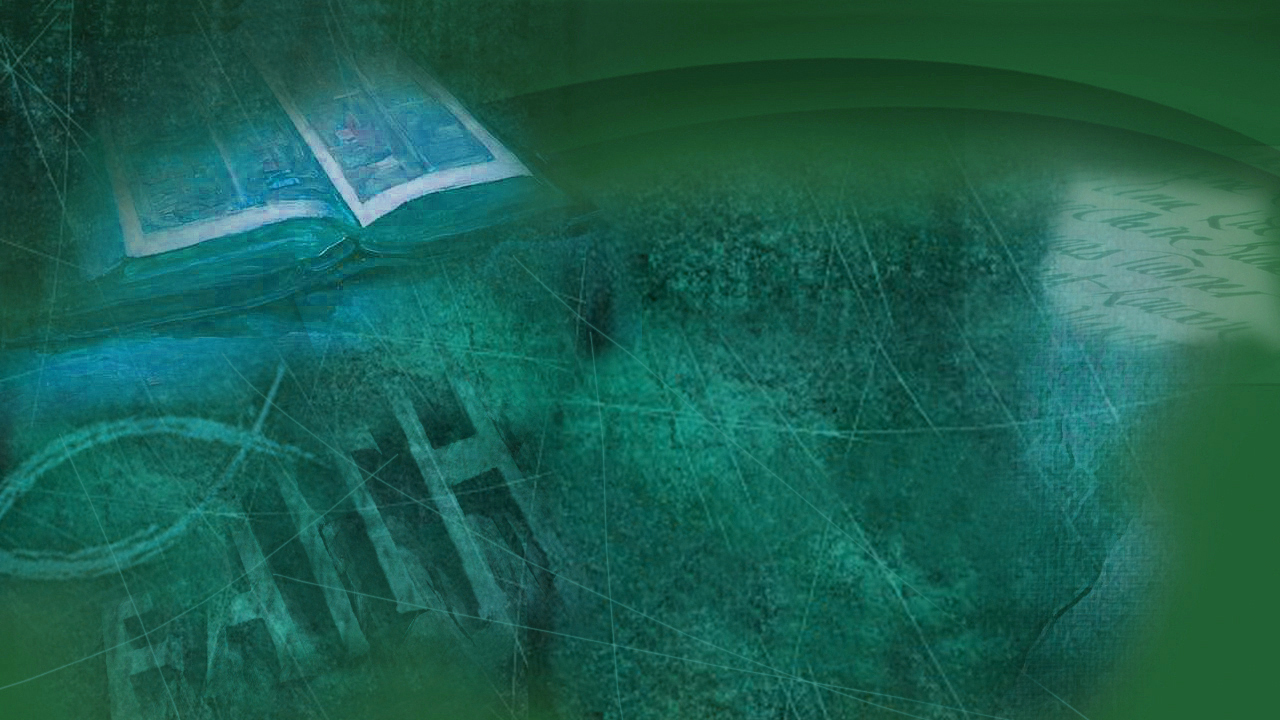 2 Timothy 3:13
“But evil men and seducers shall wax worse and worse, deceiving, and being deceived.”
[Speaker Notes: In 2 Timothy 3:13, we read:

“But evil men and seducers shall wax worse and worse, deceiving, and being deceived.”]
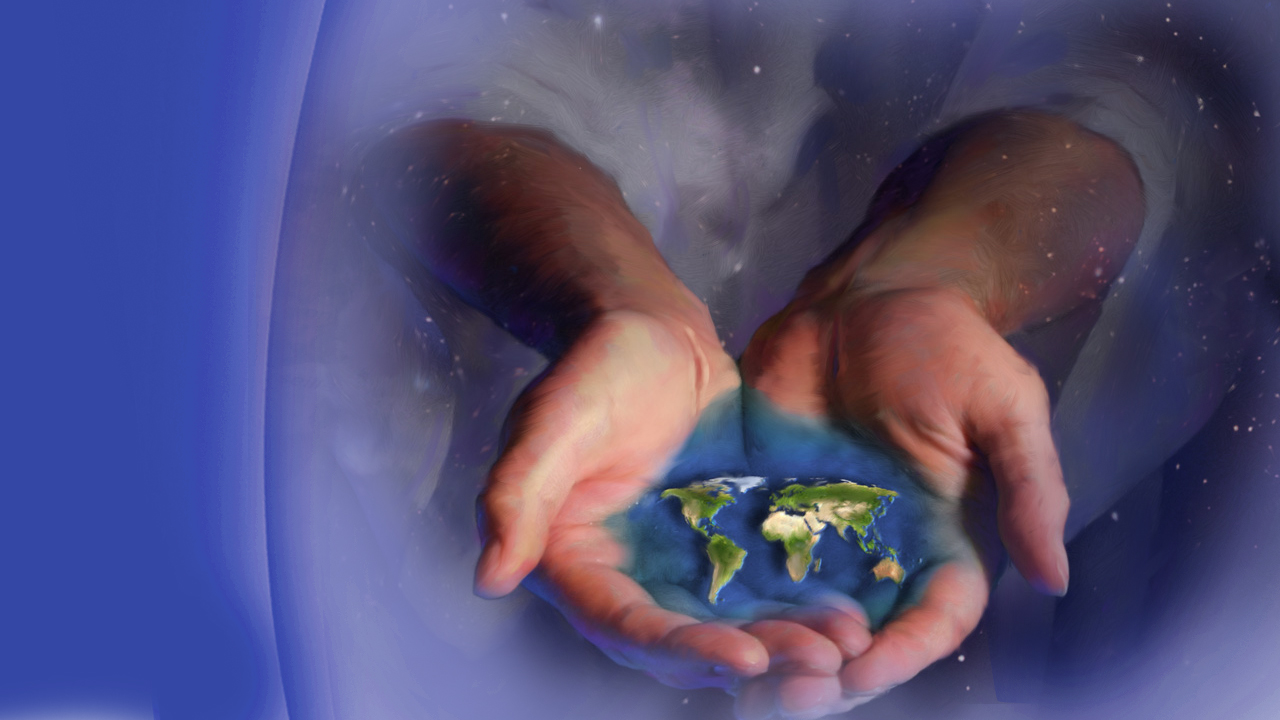 How the
world began
[Speaker Notes: One of the most amazing truths of the Bible is that Jesus, the Son of the Father, who existed from all eternity, created the universe …]
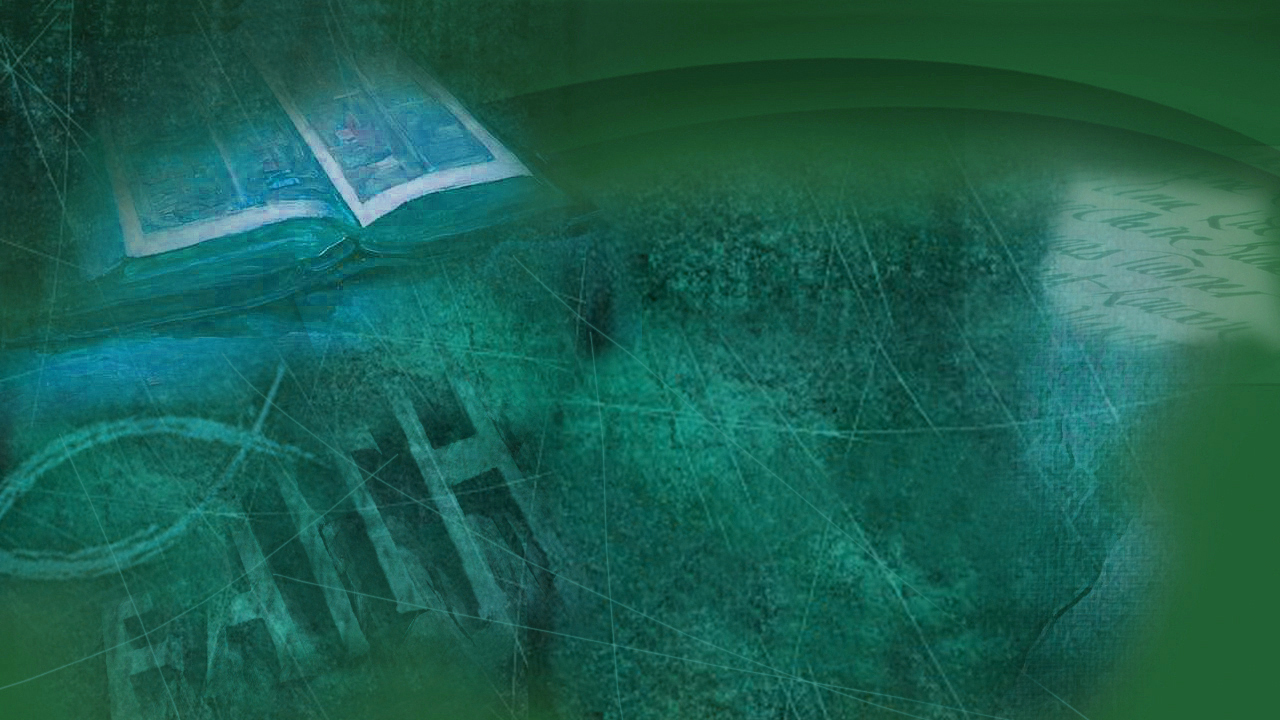 Ephesians 3:9
“…God who created all things through Jesus Christ.”
[Speaker Notes: … as we read in Ephesians 3:9,

“…God who created all things through Jesus Christ.”

And now, let us go back to the beginning, to Genesis, and see …]
Day 1 …
[Speaker Notes: On the first day of creation God said in Genesis 1:3,

“Let there be light; and there was light.”]
Day 2 …
[Speaker Notes: On the second day God divided the waters and created the sky and atmosphere.]
Day 3 …
[Speaker Notes: On the third day God created the trees, herbs and grass.]
Day 4 …
[Speaker Notes: On the fourth day God created the sun, moon, and stars and put them into their places.]
Day 5 …
[Speaker Notes: On the fifth day God created all the moving creatures in the waters and fowls of the air.]
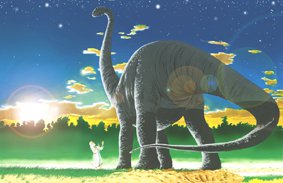 Day 6 …
[Speaker Notes: Then, on the sixth day God brought forth the beasts and creeping things and mankind, Adam, then Eve from Him.  The Bible then says that God saw all of it, and it “was very good.” …]
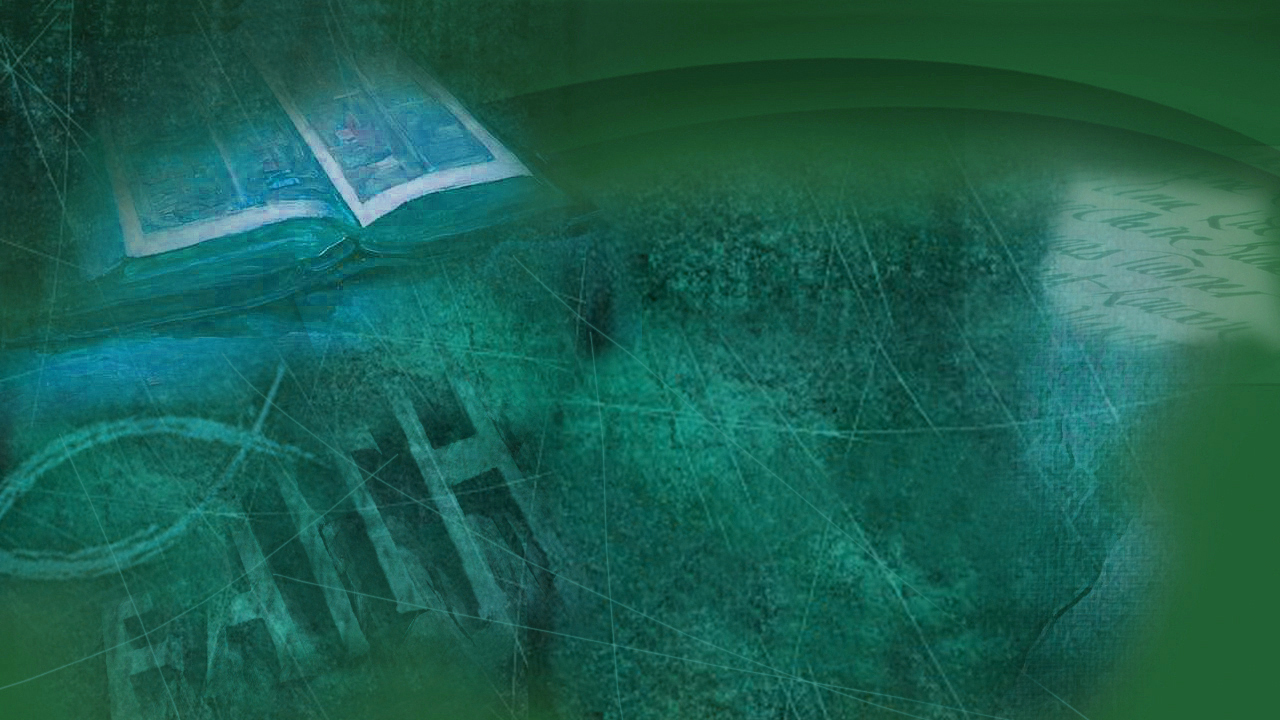 Genesis 2:1-3
“Thus the heavens and the earth, and all the host of them, were finished. …
[Speaker Notes: … for the Bible says in Genesis 2:1-3..]
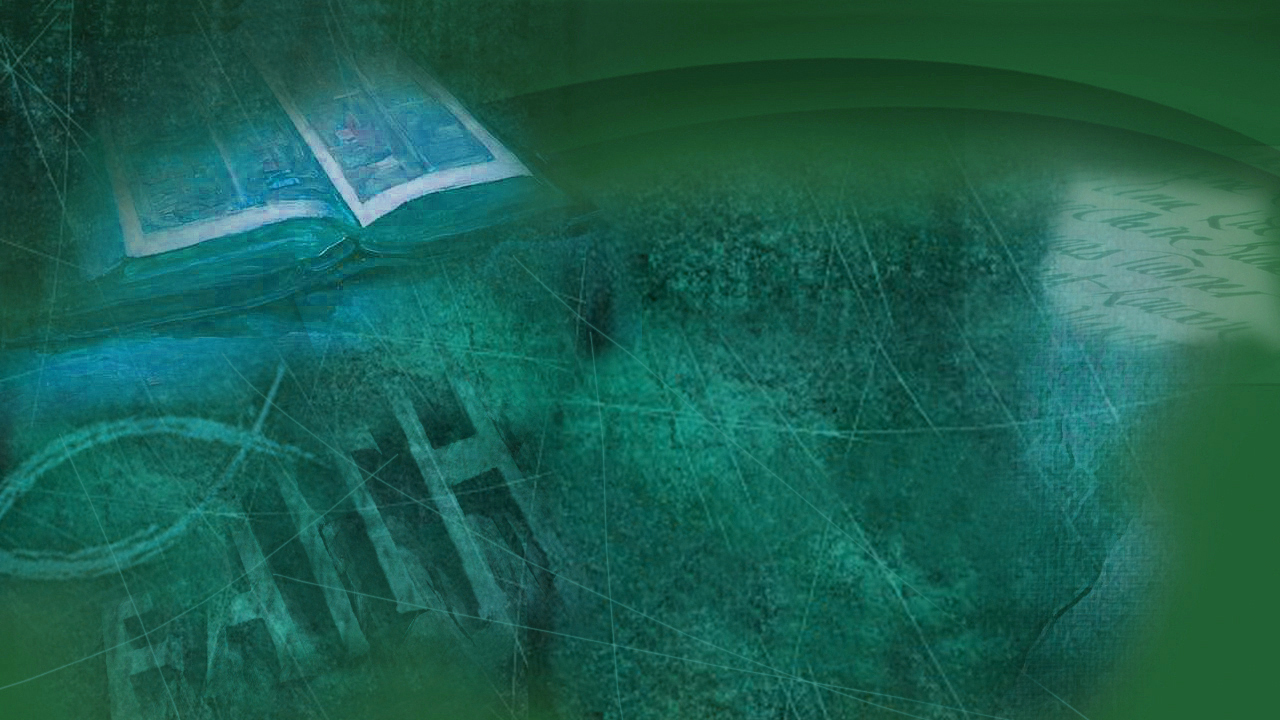 Genesis 2:-3
“And on the seventh day God ended His work which He had done, and He rested on the seventh day from all His work which He had done...”
[Speaker Notes: … for the Bible says in Genesis 2:1-3..]
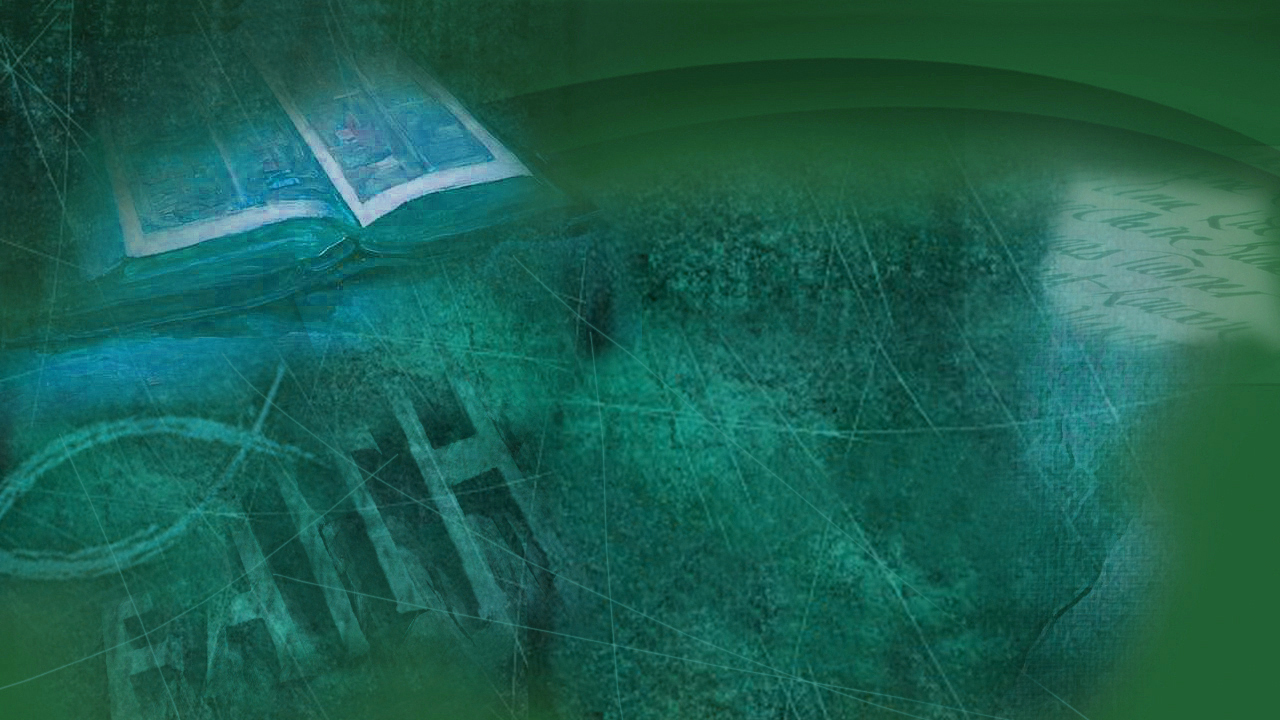 Genesis 2:2-3
…Then God blessed the seventh day and sanctified it, because in it He rested from all His work which God had created and made.”
[Speaker Notes: … for the Bible says in Genesis 2:1-3..]
The 7th
Day
[Speaker Notes: … and as Genesis continues saying in verses 2-3:

“And on the seventh day God ended His work which He had done, and He rested on the seventh day from all His work which He had done.   Then God blessed the seventh day and sanctified it, because in it He rested from all His work which God had created and made.”

Yes, God Himself, rested, not from weariness but from speaking Creation!]
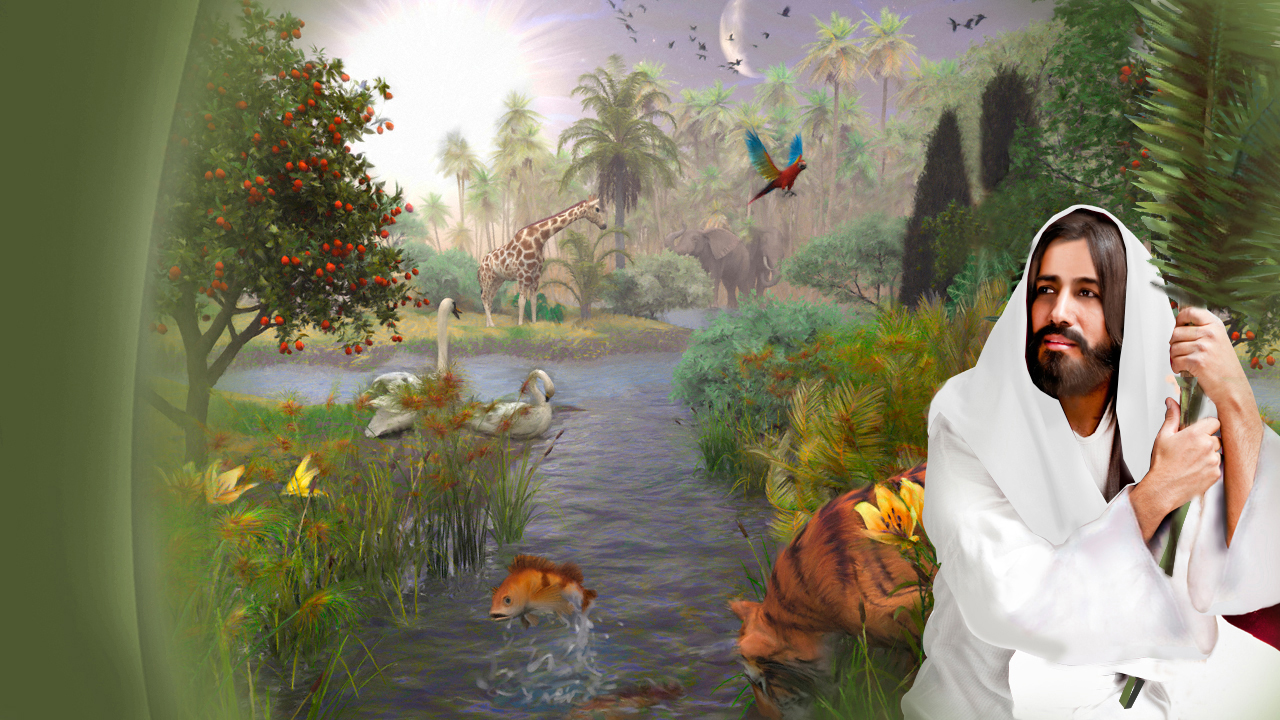 1.	He rested upon it. 
2.	He blessed it.
3.	He sanctified it.
[Speaker Notes: God did three things upon the seventh-day Sabbath:

He rested upon it, giving the example forAdam and his family to follow. 
He blessed it, blessing it forever.
He sanctified it, setting it aside for Adam and all his family to come to have special time with God.]
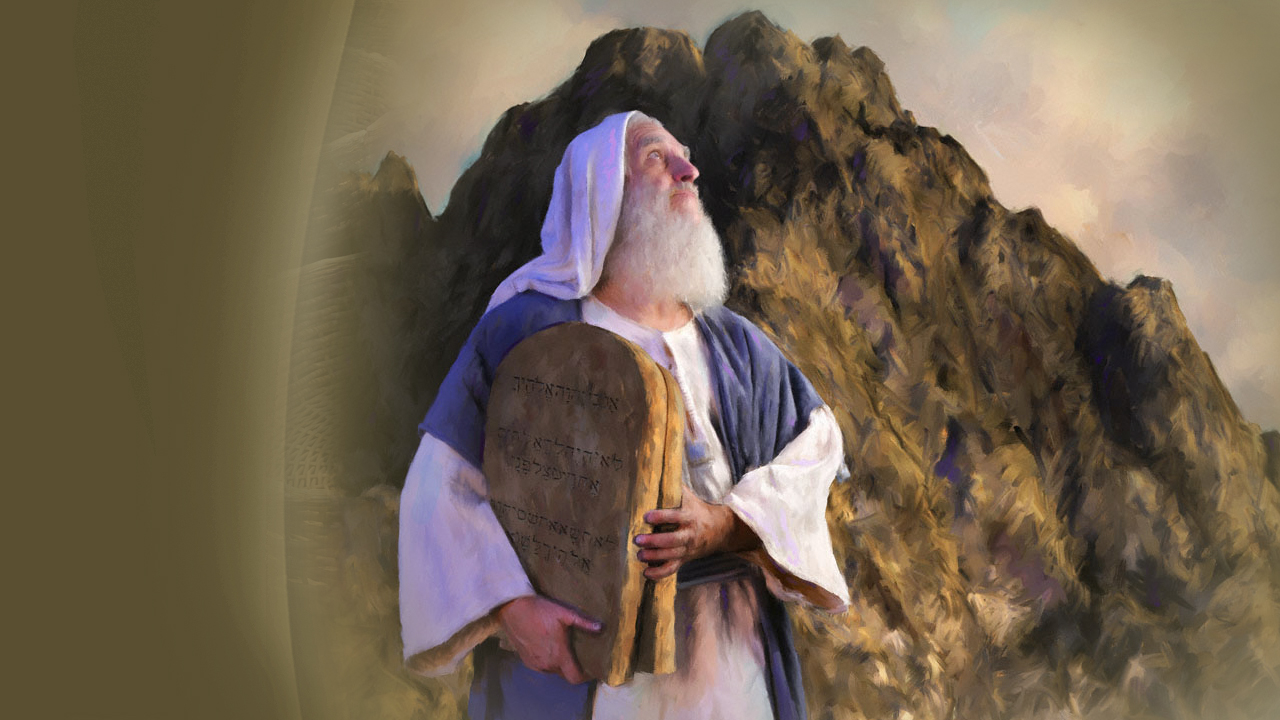 Long before
the Exodus
[Speaker Notes: So, you see, the Sabbath, the 7th day, was made in the beginning by God and which time was set aside for holy use by all mankind in honour of God their Creator. God’s Law has existed from Eternity, and later, after sin had so degraded mankind into forgetfulness of their Creator, that God personally came down upon Mt Sinai, both speaking and writing His Law on Tablets of Stone with His own Finger.  Of this commandment, we read …]
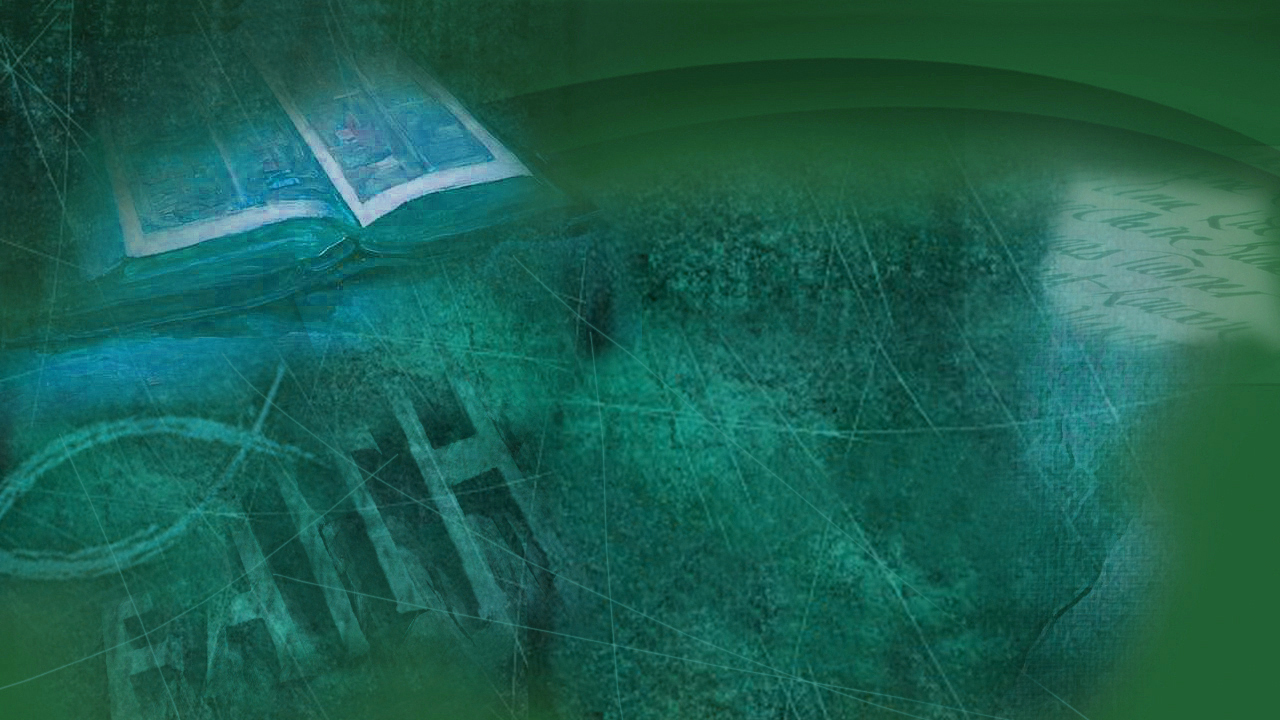 Exodus 20:8-11
“Remember the Sabbath day, to keep it holy. Six days you shall labor and do all your work, but the seventh day is the Sabbath of the Lord your God. …”
[Speaker Notes: … in Exodus 20:8-11,

“Remember the Sabbath day, to keep it holy. Six days you shall labor and do all your work, but the seventh day is the Sabbath of the Lord your God. …”]
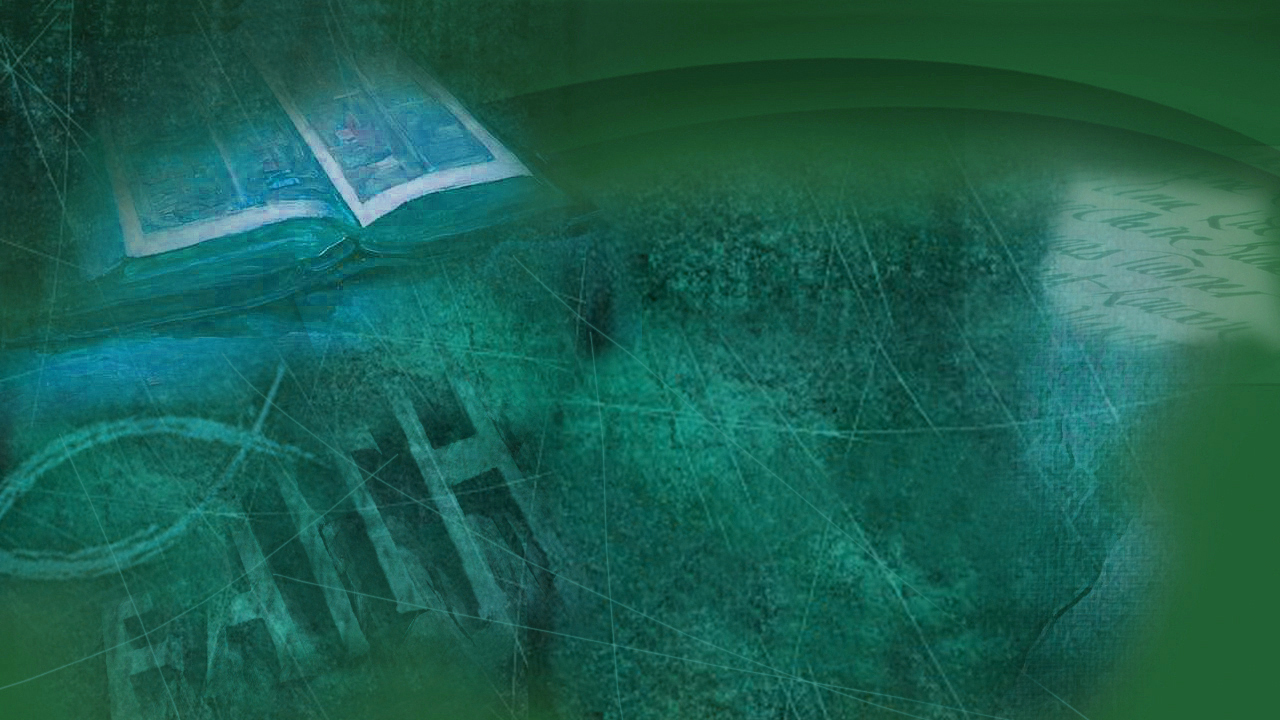 Exodus 20:8-11
“… In it you shall do no work: you, nor your son, nor your daughter, nor your male servant, nor your female servant, nor your cattle, nor your stranger who is within your gates. …”
[Speaker Notes: “… In it you shall do no work: you, nor your son, nor your daughter, nor your male servant, nor your female servant, nor your cattle, nor your stranger who is within your gates. …”]
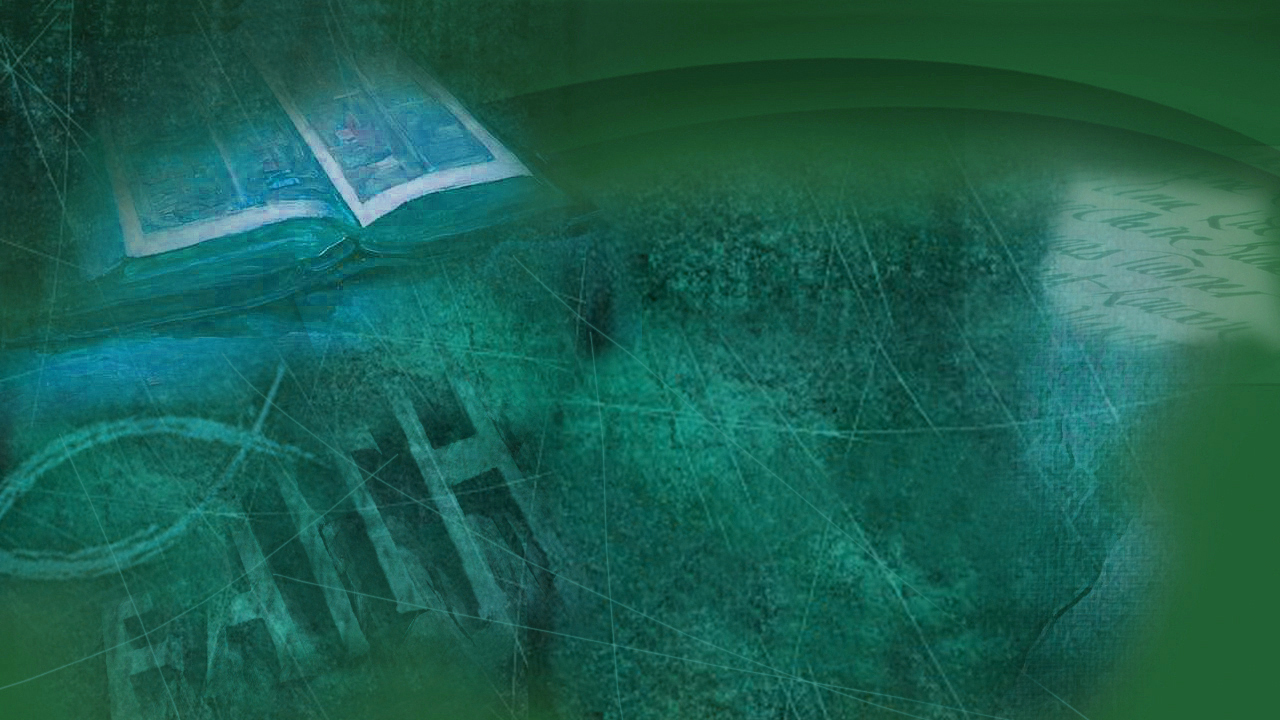 Exodus 20:8-11
“… For in six days the Lord made the heavens and the earth, the sea, and all that is in them, and rested the seventh day. …”
[Speaker Notes: “… For in six days the Lord made the heavens and the earth, the sea, and all that is in them, and rested the seventh day….” notice that the text says that the seventh day is the sabbath of the lord.  It doesn’t say sabbath of the jews, or of the adventists….it says it is the LORDS OWN Sabbath]
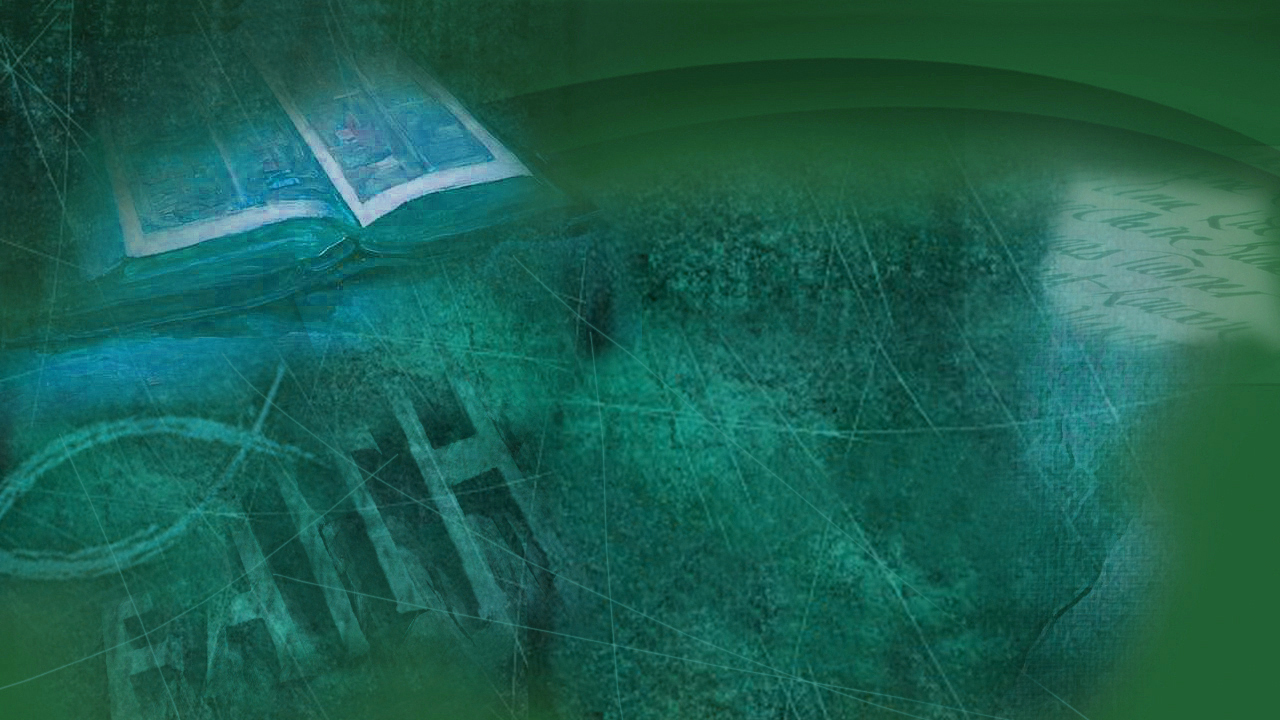 Exodus 20:8-11
“… Therefore the Lord blessed the Sabbath day and hallowed it.”
[Speaker Notes: “… Therefore the Lord blessed the Sabbath day and hallowed it.”]
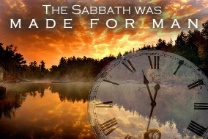 [Speaker Notes: God asks man to remember Him, the Creator, and to rest as He did in the seventh-day the Sabbath.  It is an eternal memorial of Creation, and later we will see it also as a memorial of Redemption.  An event that is locked in time, as a birthday or anniversary, and this special occasion was for everyone! …]
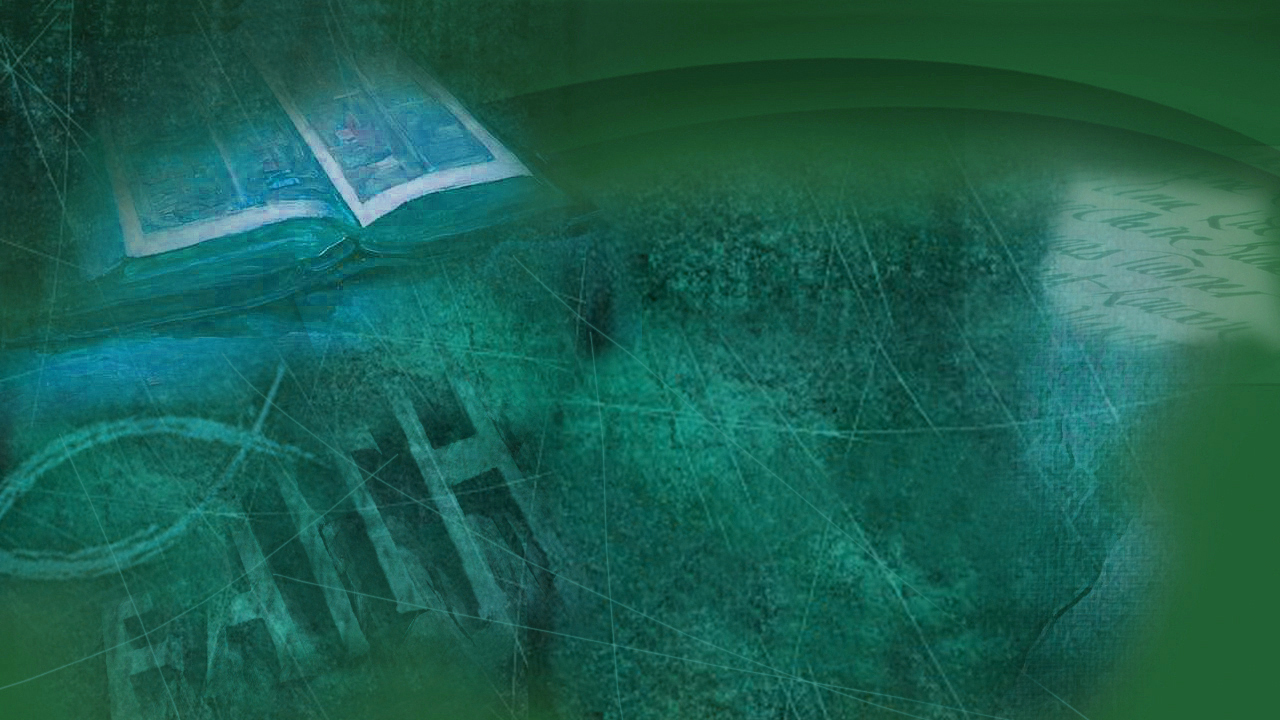 Isaiah 58:6, 7,
“… Everyone who keeps from defiling the Sabbath… I will bring to My holy mountain, and make them joyful in My house of prayer… For My house shall be called a house of prayer for all nations.”
[Speaker Notes: … as we read in Isaiah 58:6, 7,

“… Everyone who keeps from defiling the Sabbath… I will bring to My holy mountain, and make them joyful in My house of prayer… For My house shall be called a house of prayer for all nations.”]
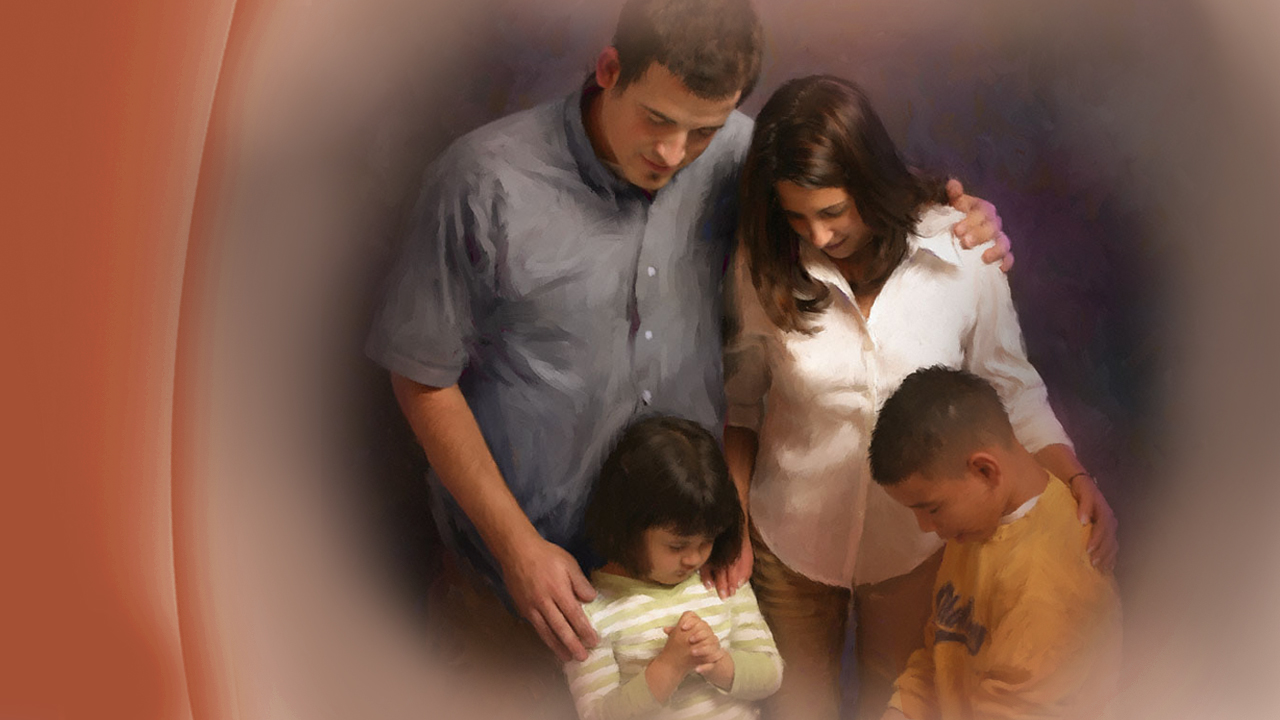 A day for all
[Speaker Notes: Some have thought that the Sabbath was only for “the Jews”, but this is never found in scripture, but instead we see that Jesus taught that it was a day for all mankind when He said …]
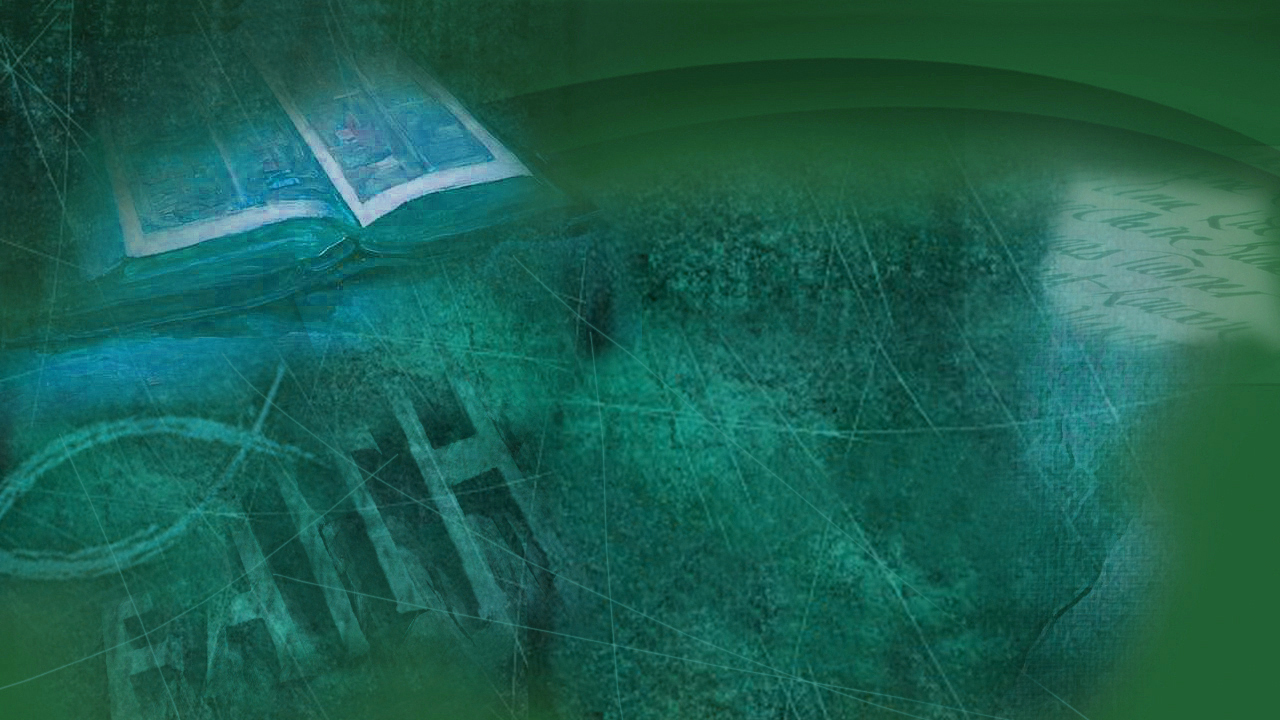 Mark 2:27
“… The Sabbath was made for man, and not man for the Sabbath.”
[Speaker Notes: … in Mark 2:27,

“… The Sabbath was made for man, and not man for the Sabbath.”]
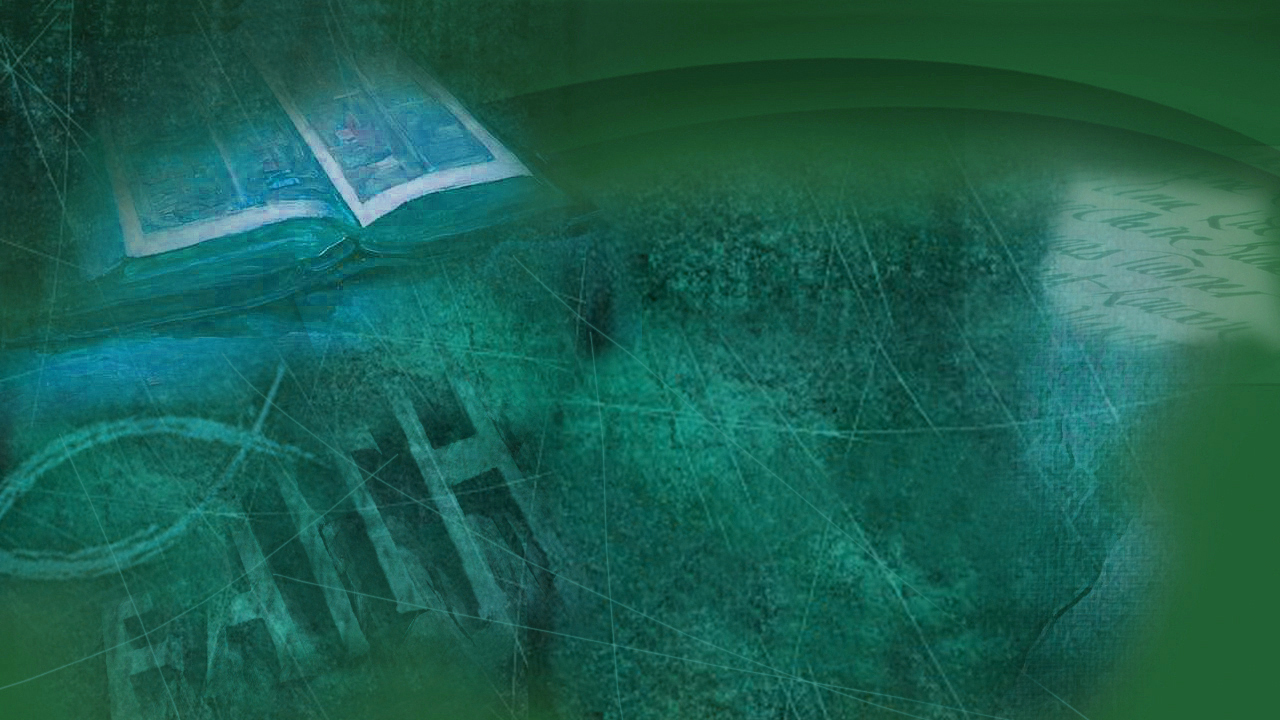 Exodus 20:10
“…the seventh day is the Sabbath of the Lord your God.”
[Speaker Notes: … for in Exodus 20:10, we see that,

“…the seventh day is the Sabbath of the Lord your God.”]
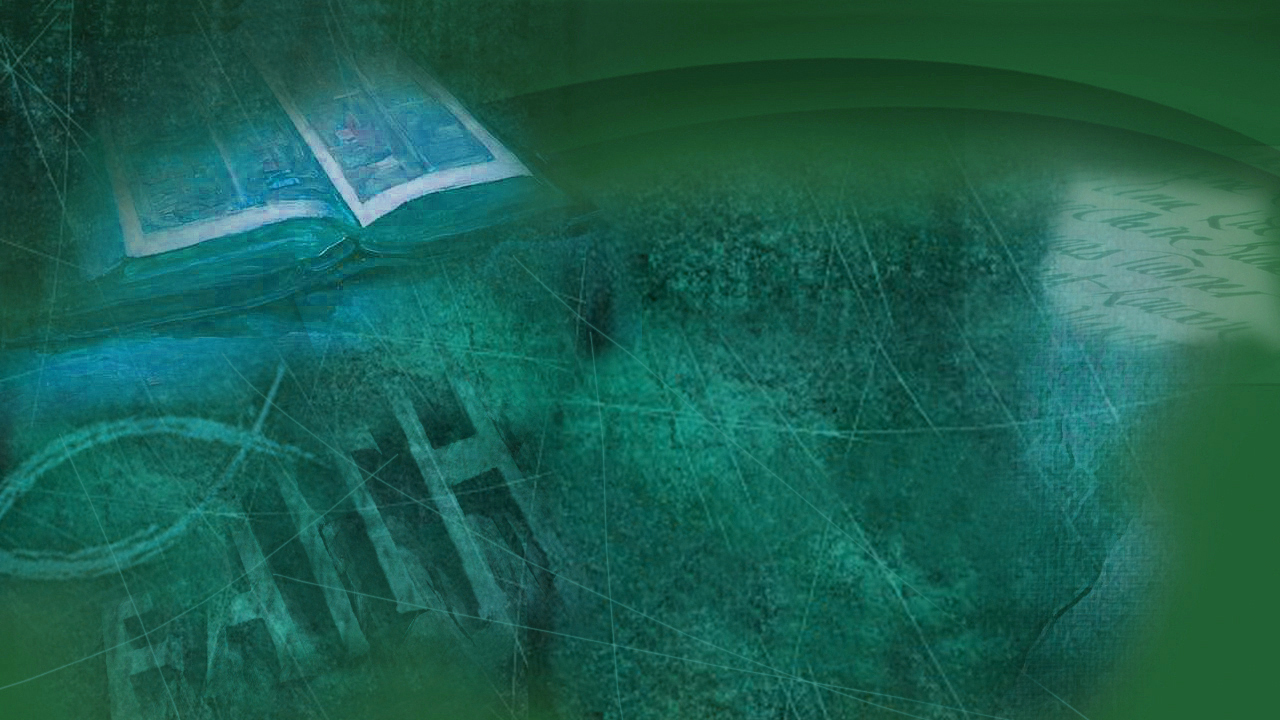 Isaiah 58:13
“… My [God’s] holy day … ”
[Speaker Notes: … in Isaiah 58:13, states that the 7th day the Sabbath is:

“My holy day.”]
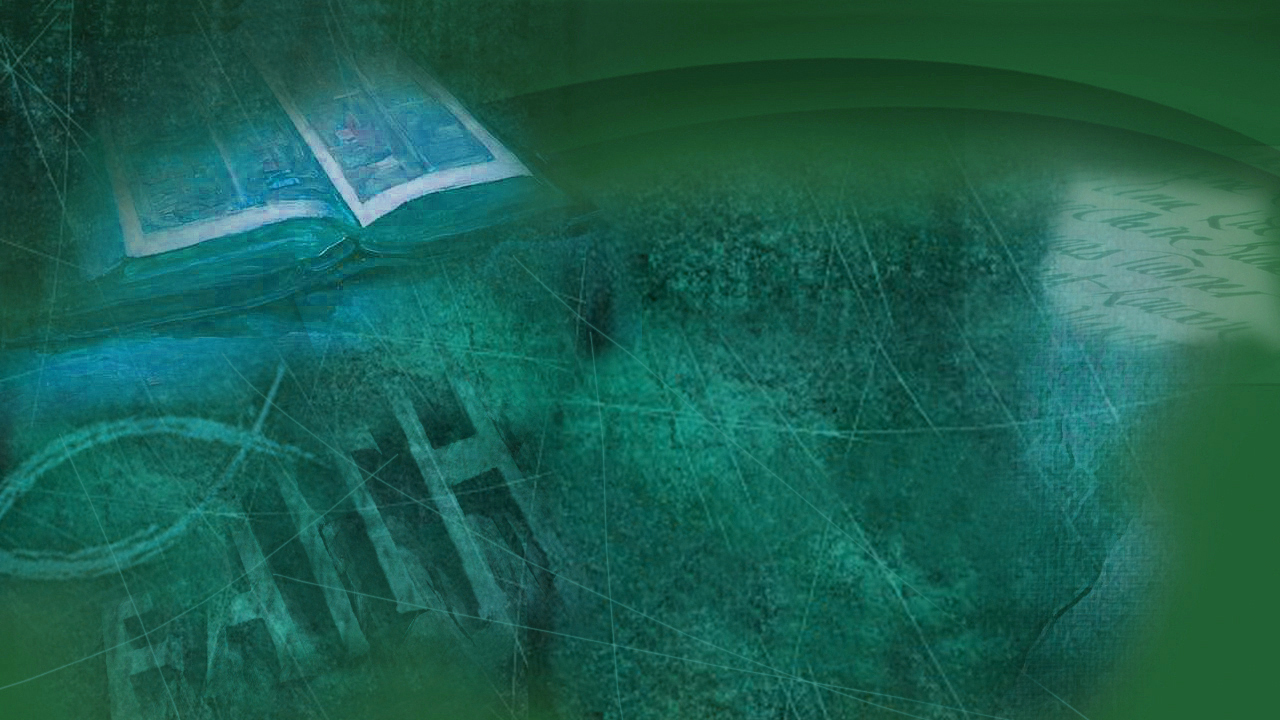 Matthew 12:8
“… Lord even of the Sabbath day.”
[Speaker Notes: .. For Jesus also said, in Matthew 12:8, the he is…

“… Lord even of the Sabbath.”]
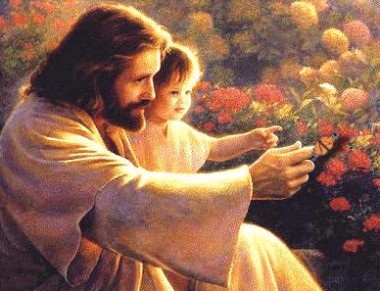 A sign between God and man
[Speaker Notes: The Sabbath is more than a memorial of creation and the Creator, it is a sign between God and man. …]
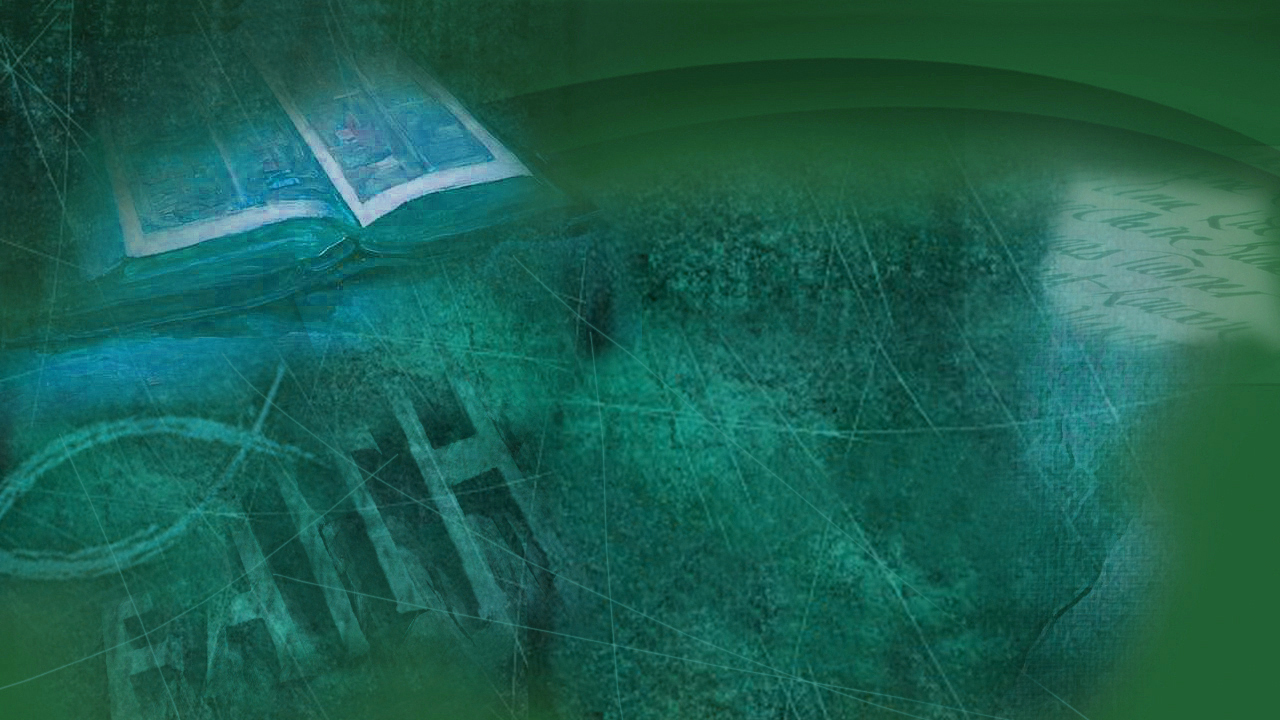 Ezekiel 20:12
“Moreover I also gave them My Sabbaths, to be a sign between them and Me, that they might know that I am the Lord who sanctifies them.”
[Speaker Notes: … as we read in Ezekiel 20:12,

“Moreover I also gave them My Sabbaths, to be a sign between them and Me, that they might know that I am the Lord who sanctifies them.”]
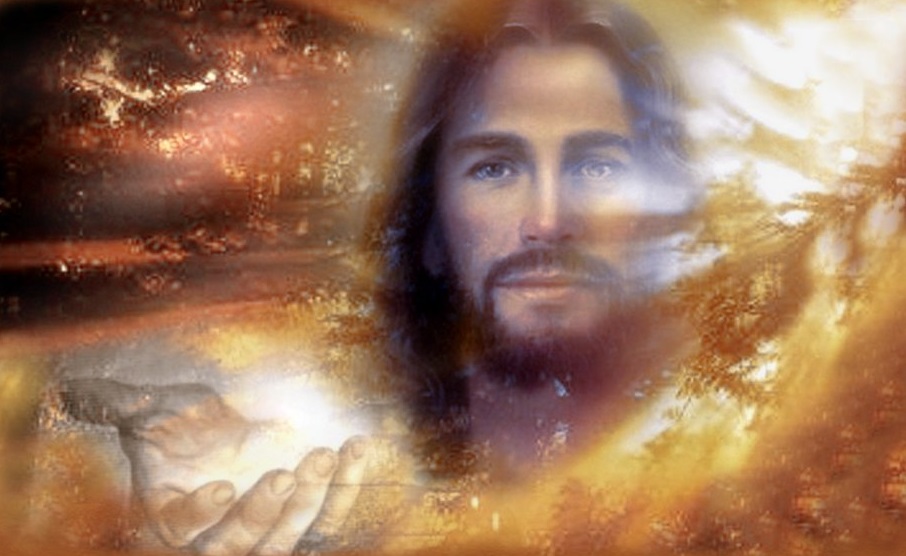 Our Creator is also our Savior
[Speaker Notes: The One who made the Sabbath holy during creation week is the same One who makes sinful people holy. This also requires creative power. Our Creator is also our Savior.]
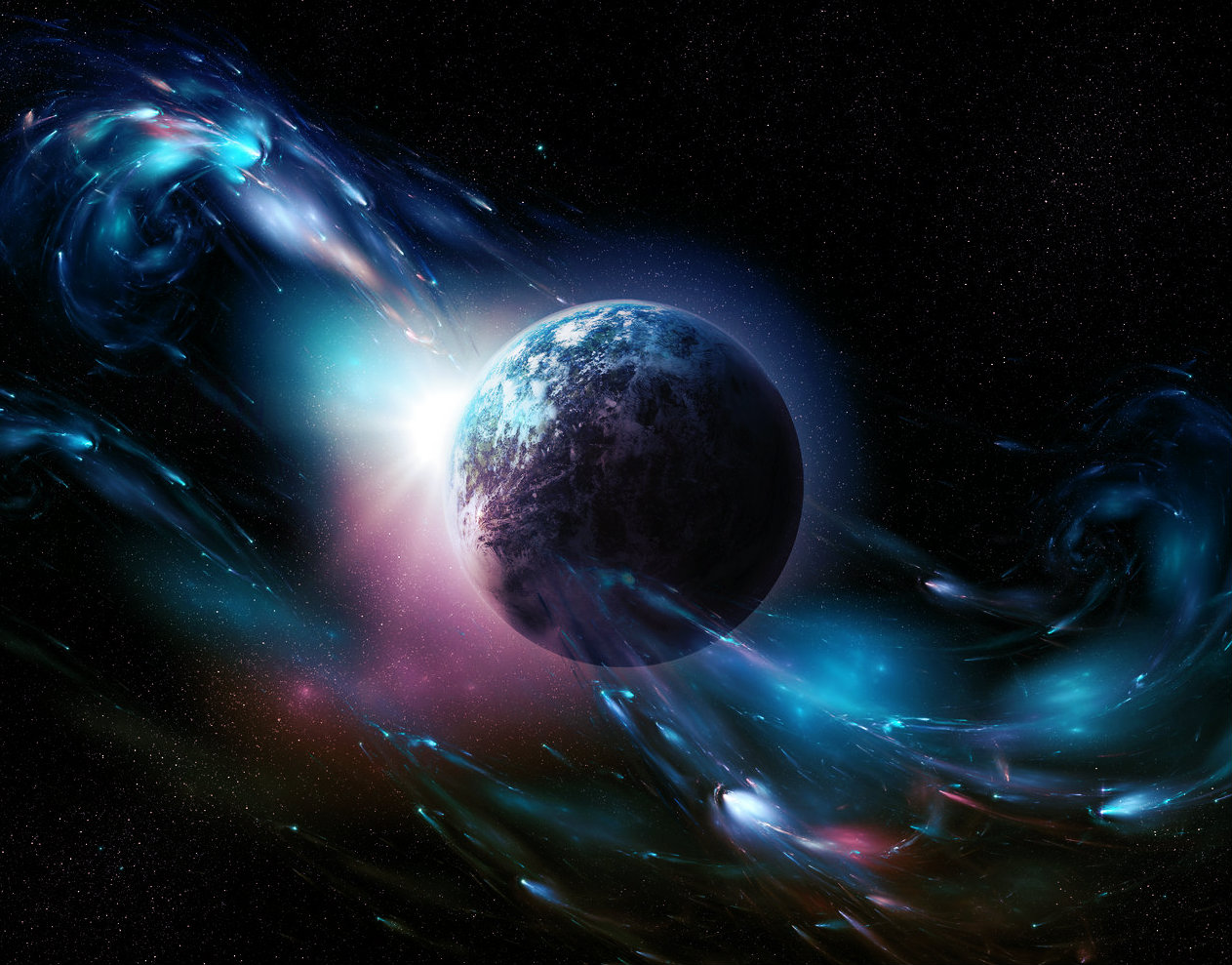 The Sabbath
forever
[Speaker Notes: To observe the Sabbath is our way of telling the world that the Lord is our Creator and God. The Sabbath was made and celebrated before sin of mankind, and the Sabbath will also be celebrated by recreated mankind after sin is forever banished from the universe. …]
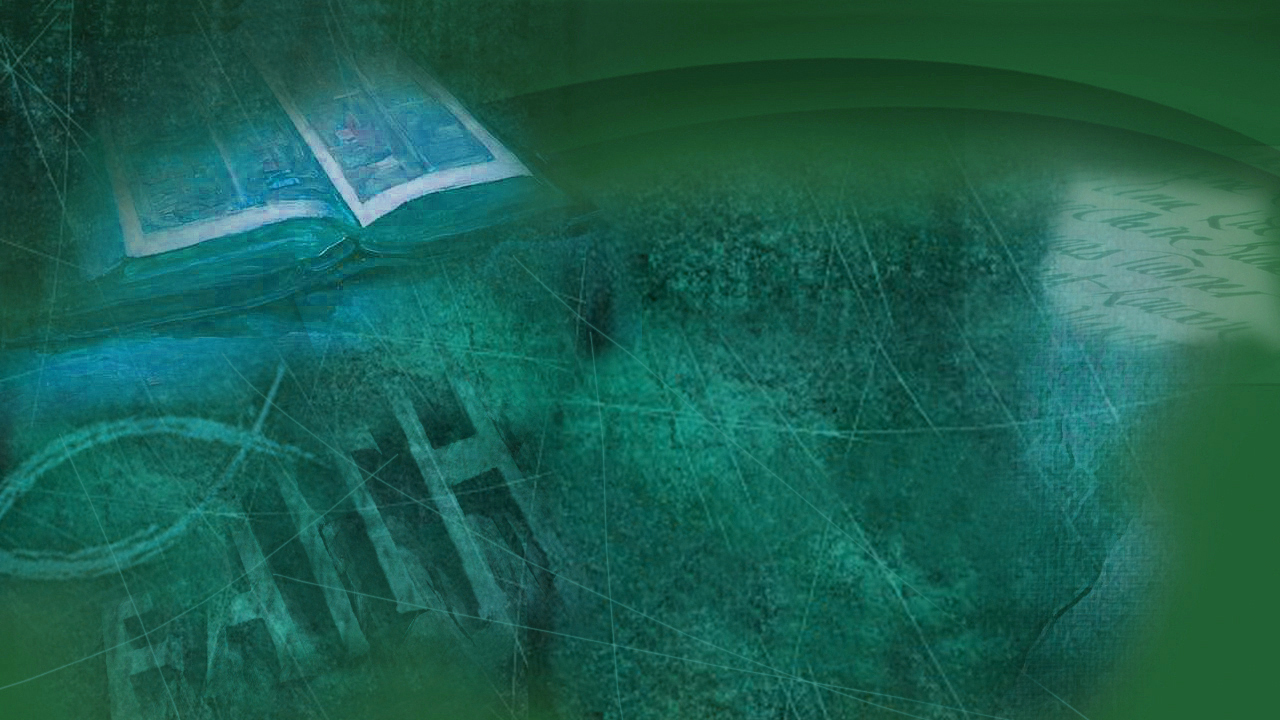 Isaiah 66:22, 23
“For as the new heavens and the new earth which I will make shall remain before Me, says the Lord, so shall your descendants and your name remain... ”
[Speaker Notes: … as Isaiah 66:22, 23 says:

“For as the new heavens and the new earth which I will make shall remain before Me, says the Lord, so shall your descendants and your name remain. …”]
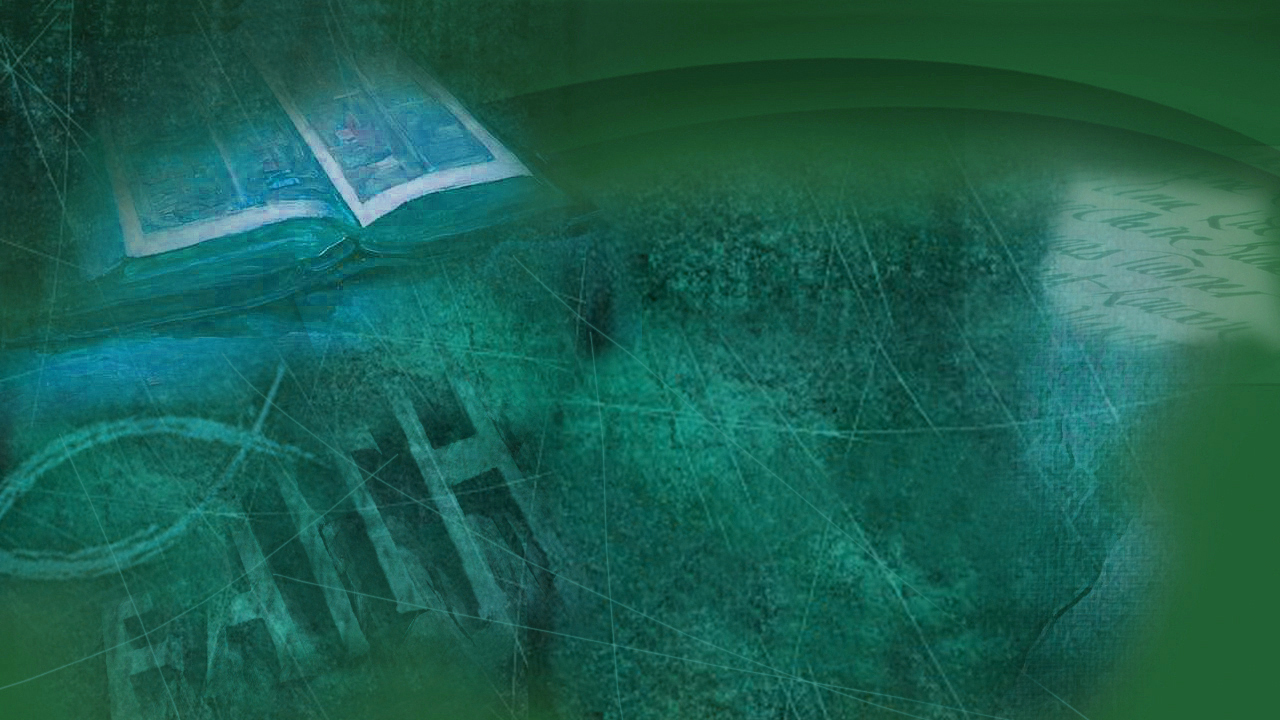 Isaiah 66:22, 23
“… And it shall come to pass that from one New Moon to another, and from one Sabbath to another, all flesh shall come to worship before Me, says the Lord.”
[Speaker Notes: “… And it shall come to pass that from one New Moon to another, and from one Sabbath to another, all flesh shall come to worship before Me, says the Lord.”]
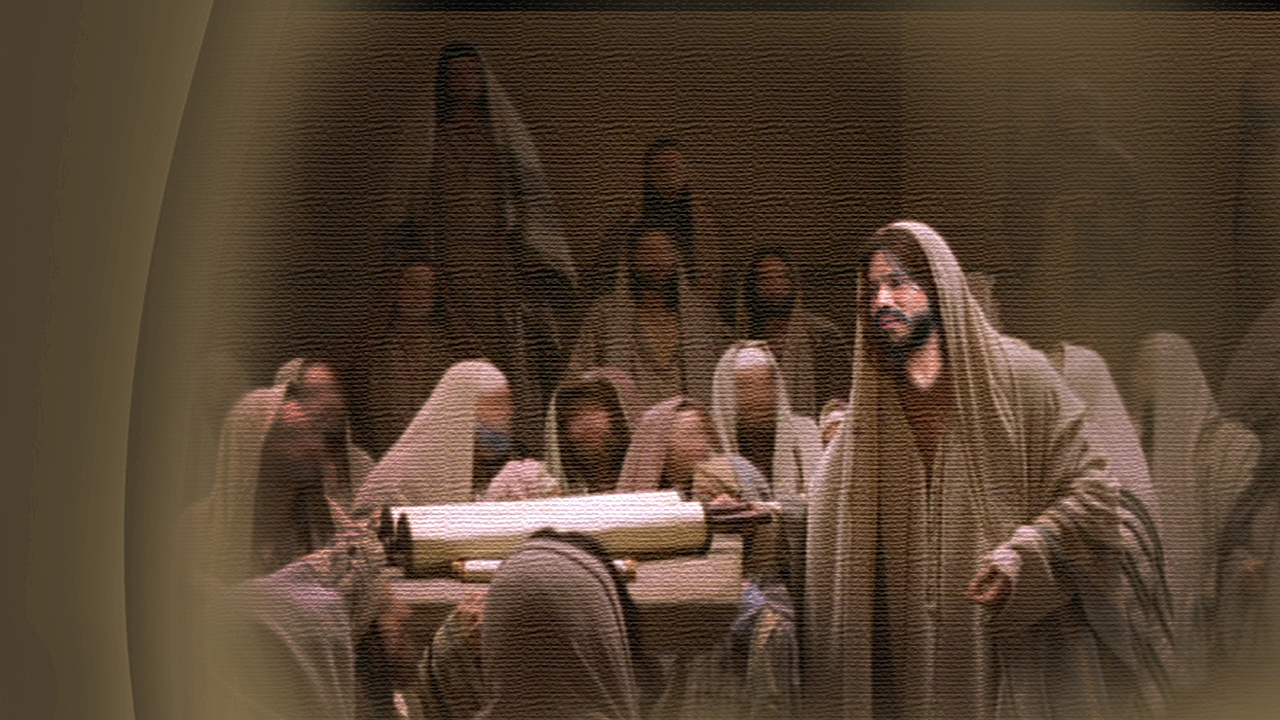 ... As His continual practice was...
[Speaker Notes: If we have any questions about God and the 7th day, the Sabbath, we may look to Jesus, as our example of perfect obedient humanity, for He never sinned. …]
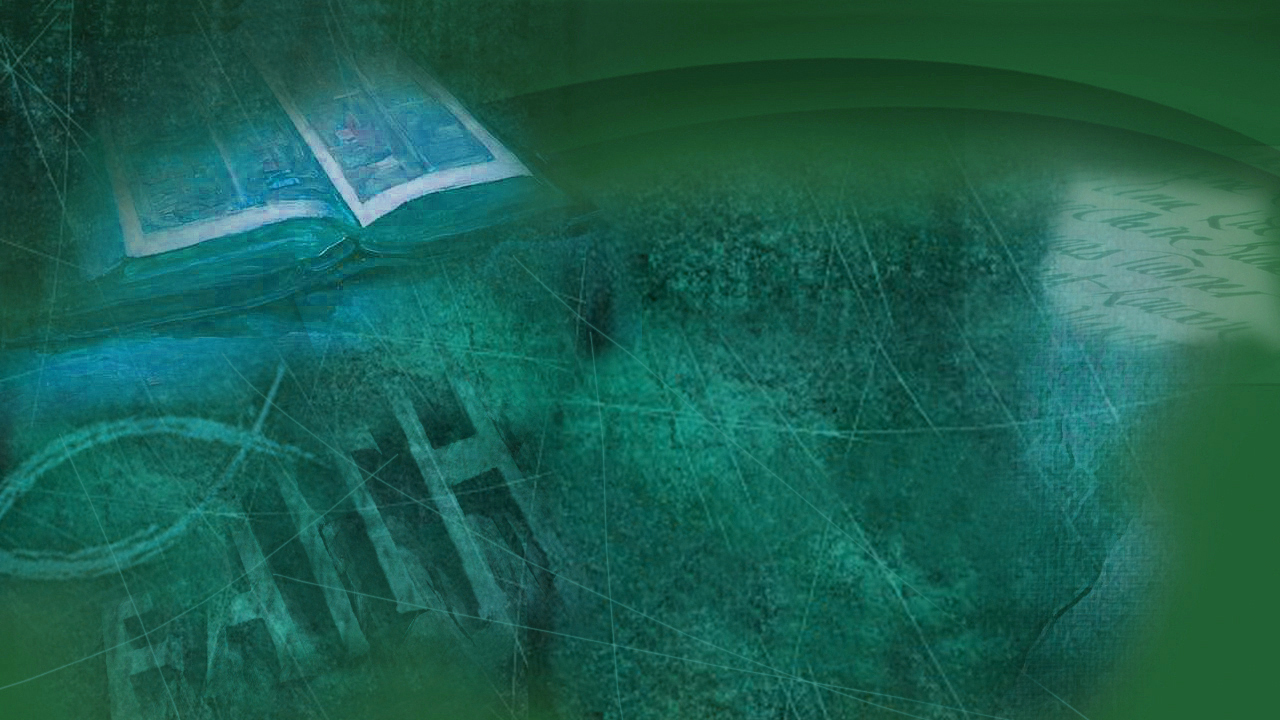 Luke 4:16
“So He came to Nazareth, where He had been brought up. And as His continual practice was, He went into the synagogue on the Sabbath day, and stood up to read.”
[Speaker Notes: … in Luke 4:16 we read,

“So He came to Nazareth, where He had been brought up. And as His continual practice was, He went into the synagogue on the Sabbath day, and stood up to read.”]
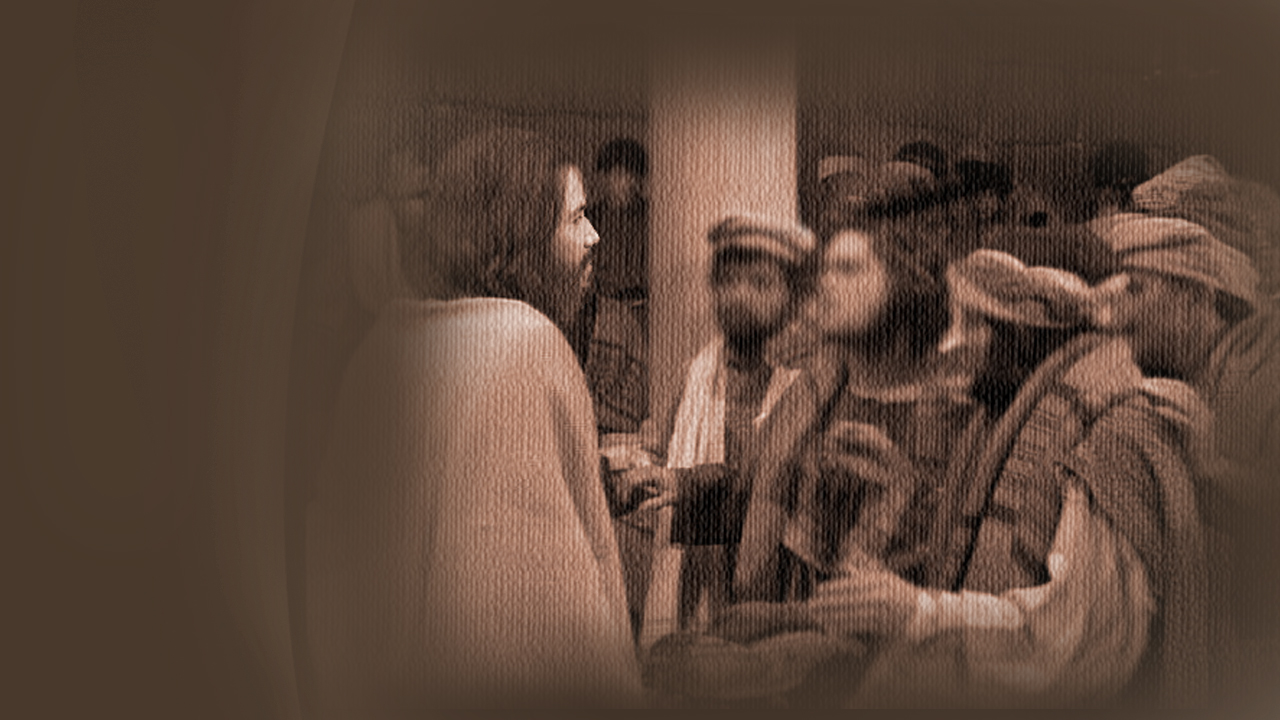 Go to the 
Synagogue
(the place of gathering) 
on Sabbath
[Speaker Notes: The Bible says it was Jesus’ custom to go to the synagogue, or the place of gathering of God’s people on the Sabbath.  The purpose in so doing was to read the word of God together, study prophecy, as Jesus did, reading from Isaiah 61, obey His Father in His commandments, and also to fellowship with believers and preach the Everlasting Gospel.]
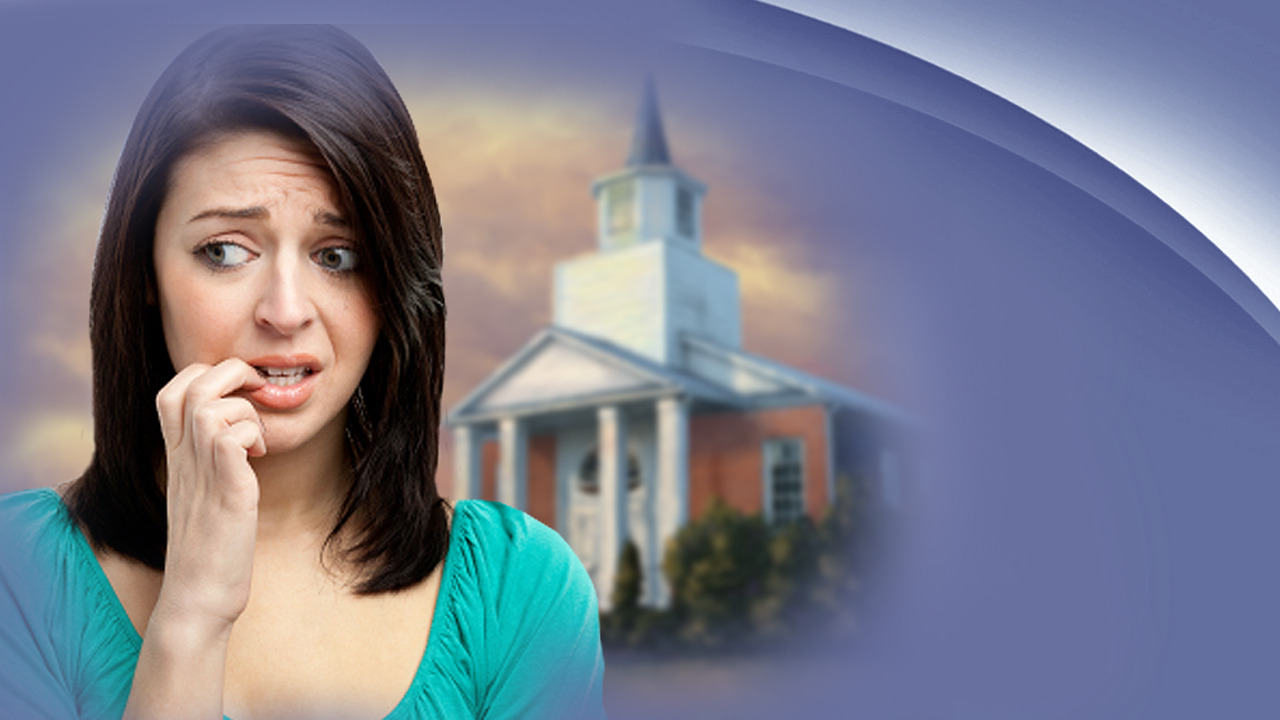 Which day is the Sabbath?
[Speaker Notes: But, you say, which day is the Sabbath? How can we be certain which day is the seventh?  Jesus knew the right day, kept it, and never sinned, not transgressing His Father’s commandment even once.  The Apostles and disciples knew what day the 7th day is, and continued to keep this day long after Jesus ascended back to heaven, both Jews and Gentiles.]
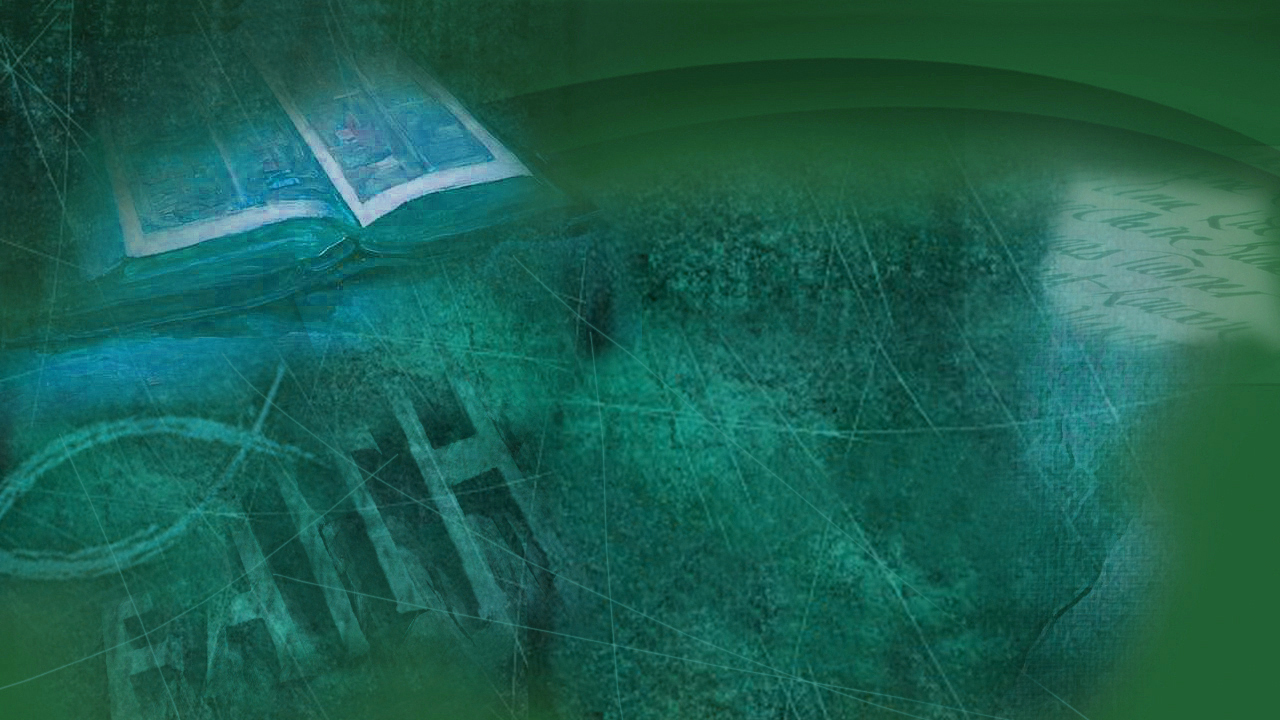 Luke 23:54-56
“That day was the Preparation, and the Sabbath drew near. And the women who had come with Him from Galilee followed after,...”
[Speaker Notes: … in Luke 23:54-56, we read:

“That day was the Preparation, and the Sabbath drew near. And the women who had come with Him from Galilee followed after,…”]
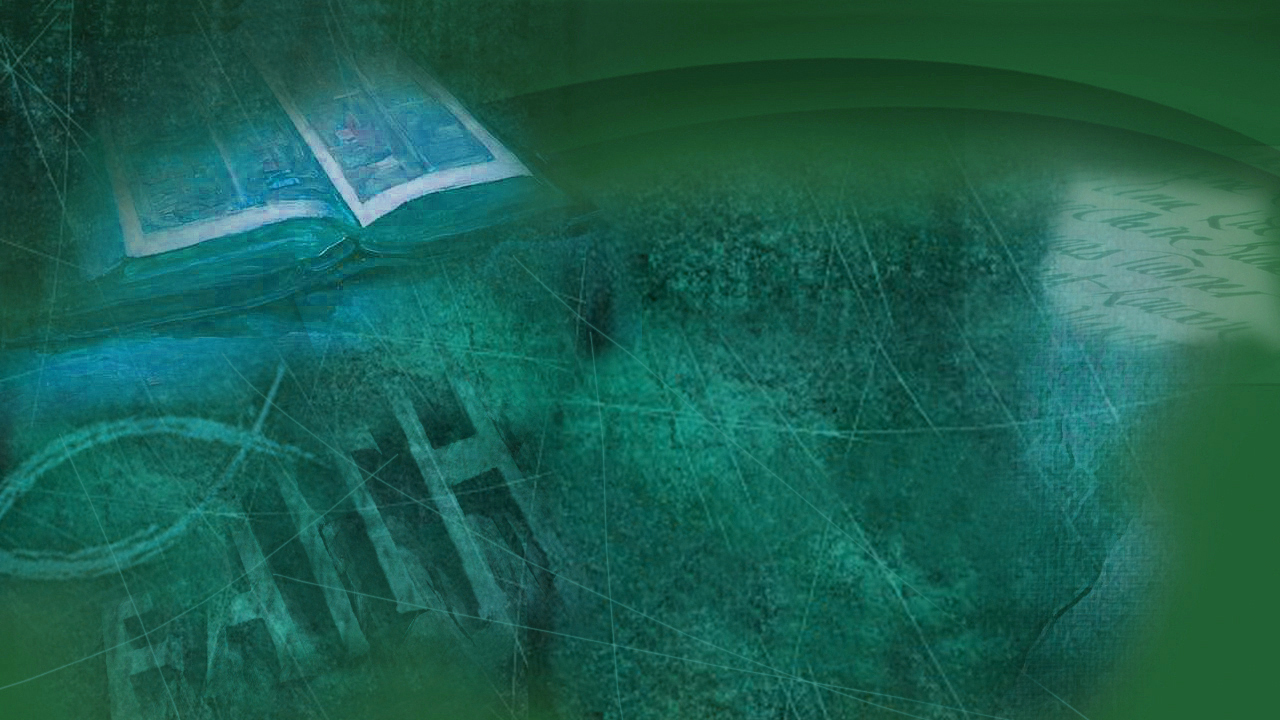 Luke 23:54-56
“...and they observed the tomb and how His body was laid. Then they returned … And they rested on the Sabbath according to the commandment [of Exodus 20].”
[Speaker Notes: “…and they observed the tomb and how His body was laid. Then they returned … And they rested on the Sabbath according to the commandment [of Exodus 20].”]
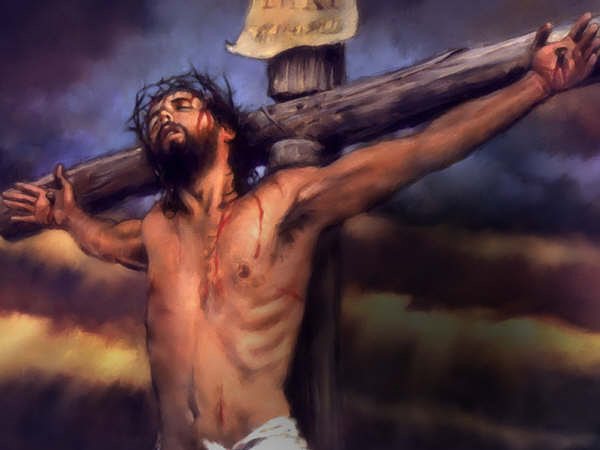 Jesus died on the cross at Calvary,
on the 6th day
[Speaker Notes: The day before the Sabbath  the disciples witnessed Jesus dying a cruel death on the cross.  Solemnly they buried him, and went home to keep the Sabbath, and rested all the 7th day.  After the Sabbath was over, the women disciples returned on the first day of the week, and found something amazing …]
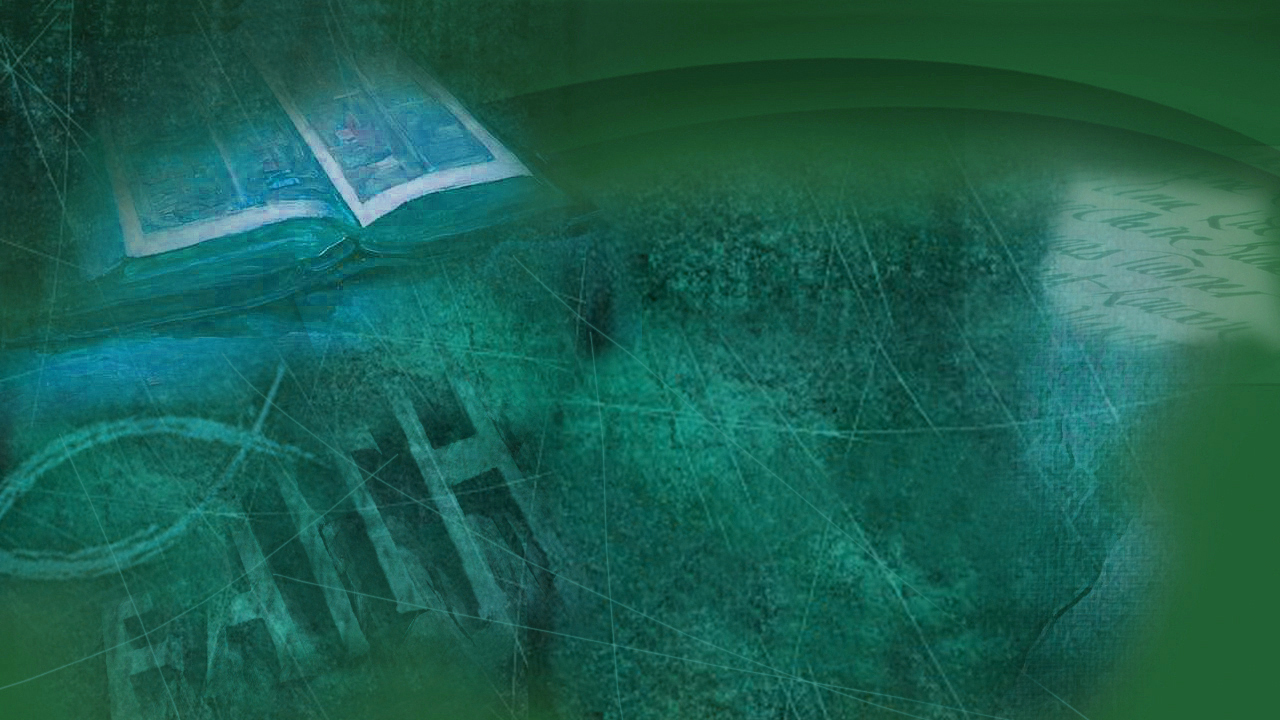 Luke 24:1-2
“Now on the first day of the week, very early in the morning, they, and certain other women with them, came to the tomb … And they found the stone rolled away …”
[Speaker Notes: … in Luke 24:1,

“Now on the first day of the week, very early in the morning, they, and certain other women with them, came to the tomb  … And they found the stone rolled away …”]
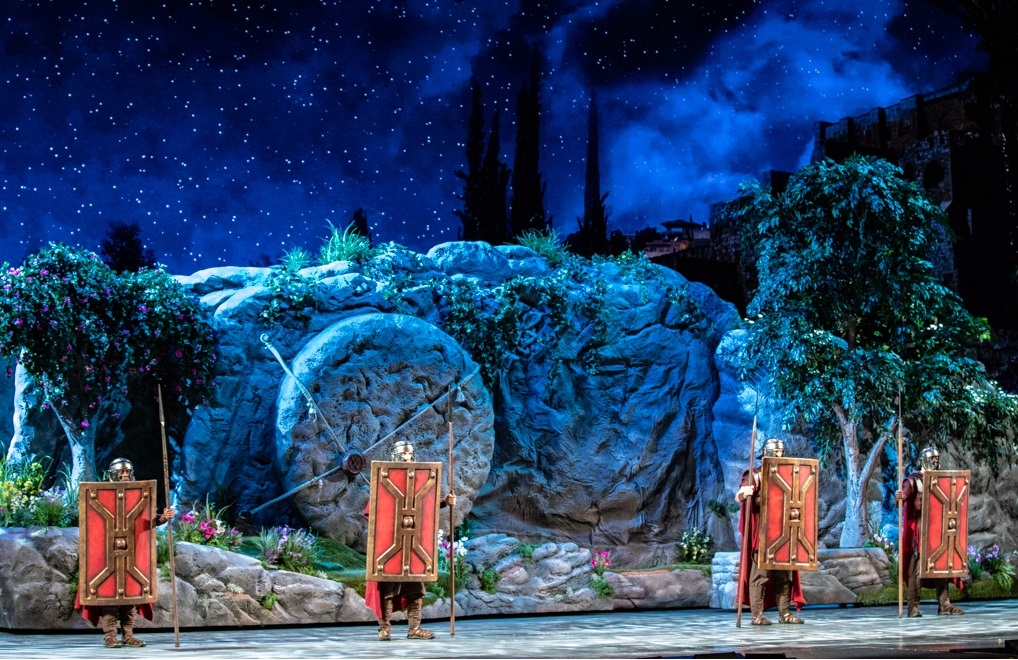 Jesus remained in the tomb on the 7th day, resting according to the commandment (Exodus 20:8-11)
[Speaker Notes: Jesus remained in the tomb on the 7th day, the sabbath, resting according to the commandment (Exodus 20:8-11).]
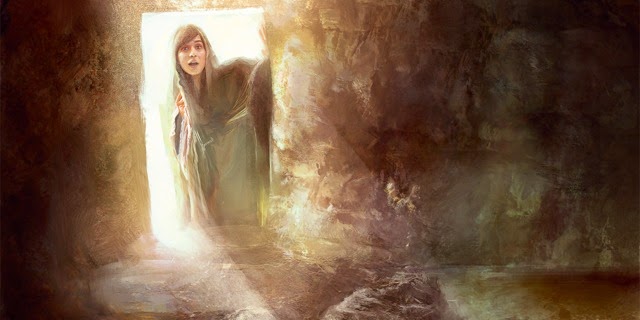 On the first 
day of the week
Jesus is RISEN!
[Speaker Notes: On the 1st day of the week, the women disciples returned and found the stone rolled away from the tomb and Jesus arisen and alive!]
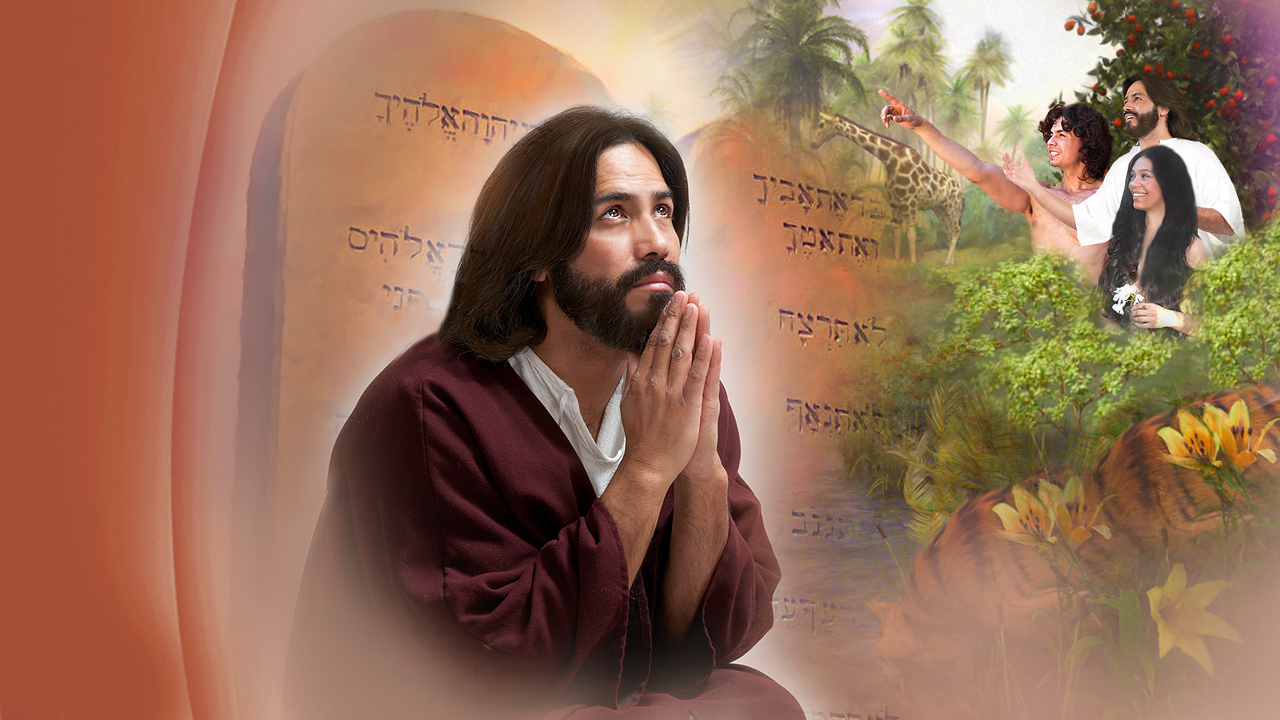 Still be keeping the Sabbath
[Speaker Notes: Jesus expected that the Christians, even in A.D. 70, when Jerusalem was destroyed, would still be keeping the His Sabbath Holy …]
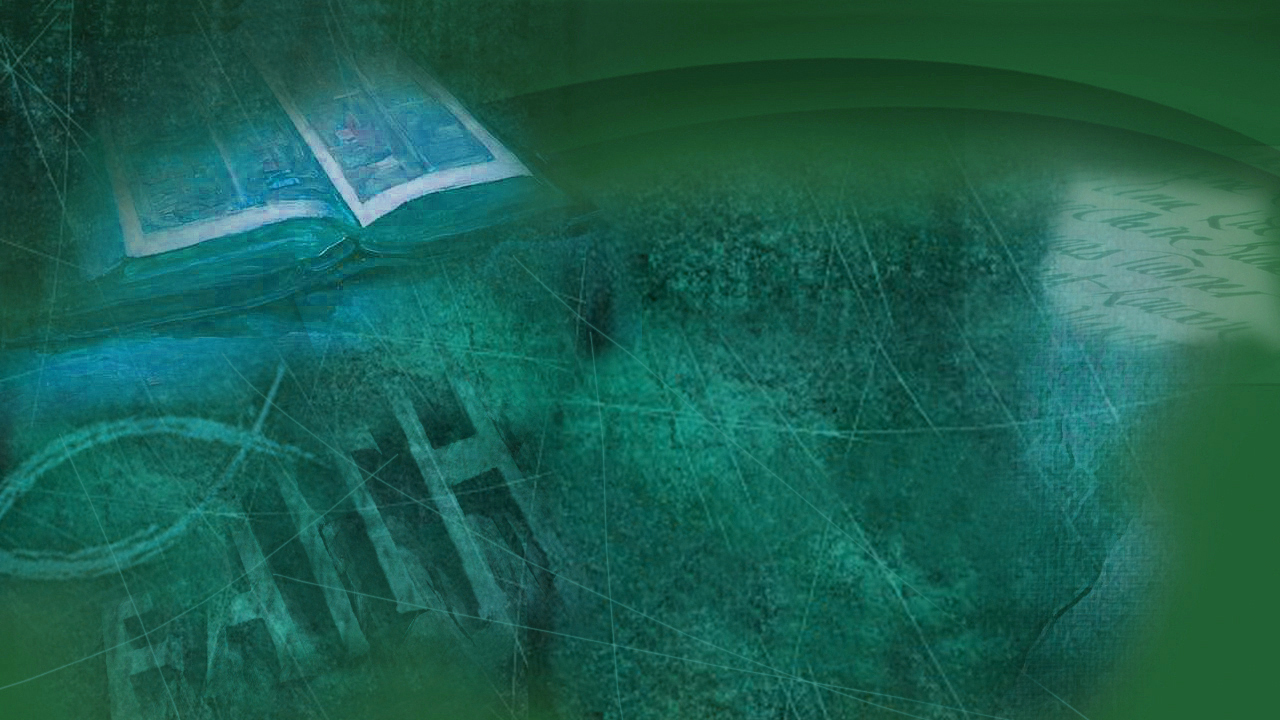 Matthew 24:20
“And pray that your flight may not be … on the Sabbath.”
[Speaker Notes: … as we read in Matthew 24:20,

“And pray that your flight may not be … on the Sabbath.”]
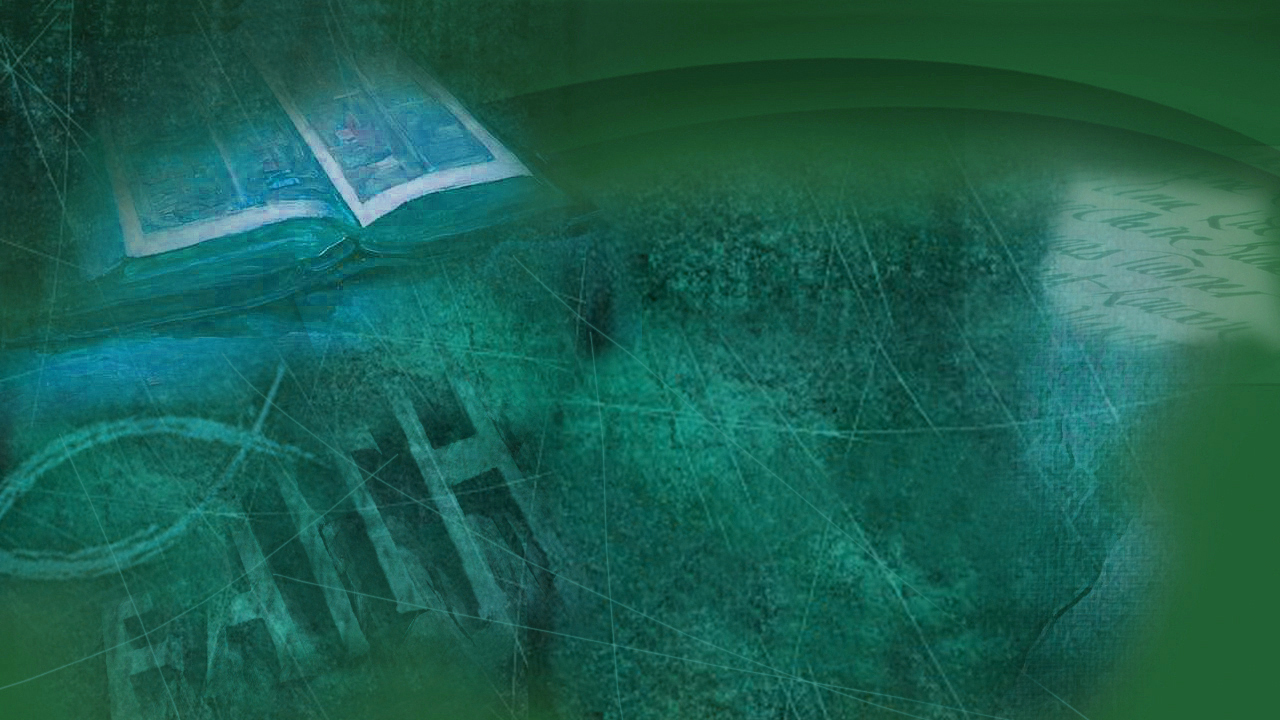 Acts 17:1, 2
“…they came to Thessalonica, where there was a synagogue of the Jews. Then Paul, as his continual practice was,...”
[Speaker Notes: The disciples of Jesus, who became known as the Christians at Antioch, continued to keep God’s commandments and follow the example set forth by Jesus, the only person among mankind who was sinless, as we read in Acts 17:1, 2,

“… they came to Thessalonica, where there was a synagogue of the Jews. Then Paul, as his continual practice was,…”]
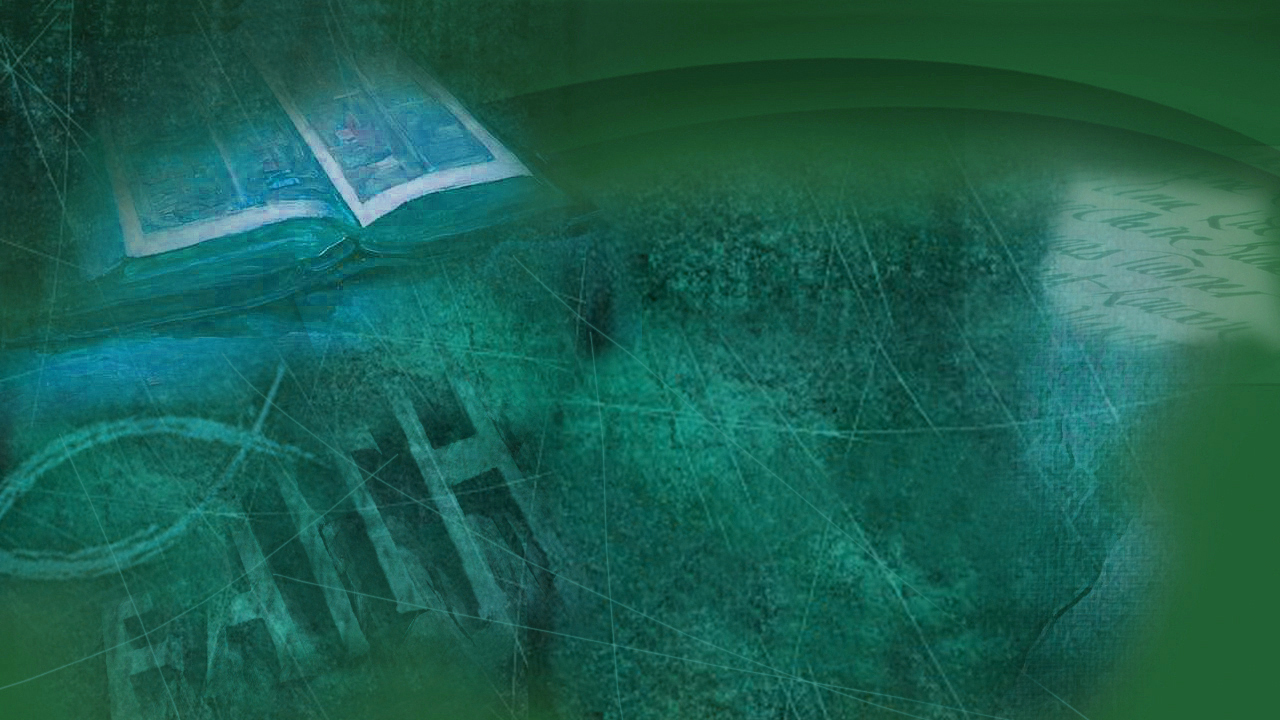 Acts 17:1, 2
“…went in to them, and for three Sabbaths reasoned with them from the Scriptures.”
[Speaker Notes: “…went in to them, and for three Sabbaths reasoned with them from the Scriptures.”]
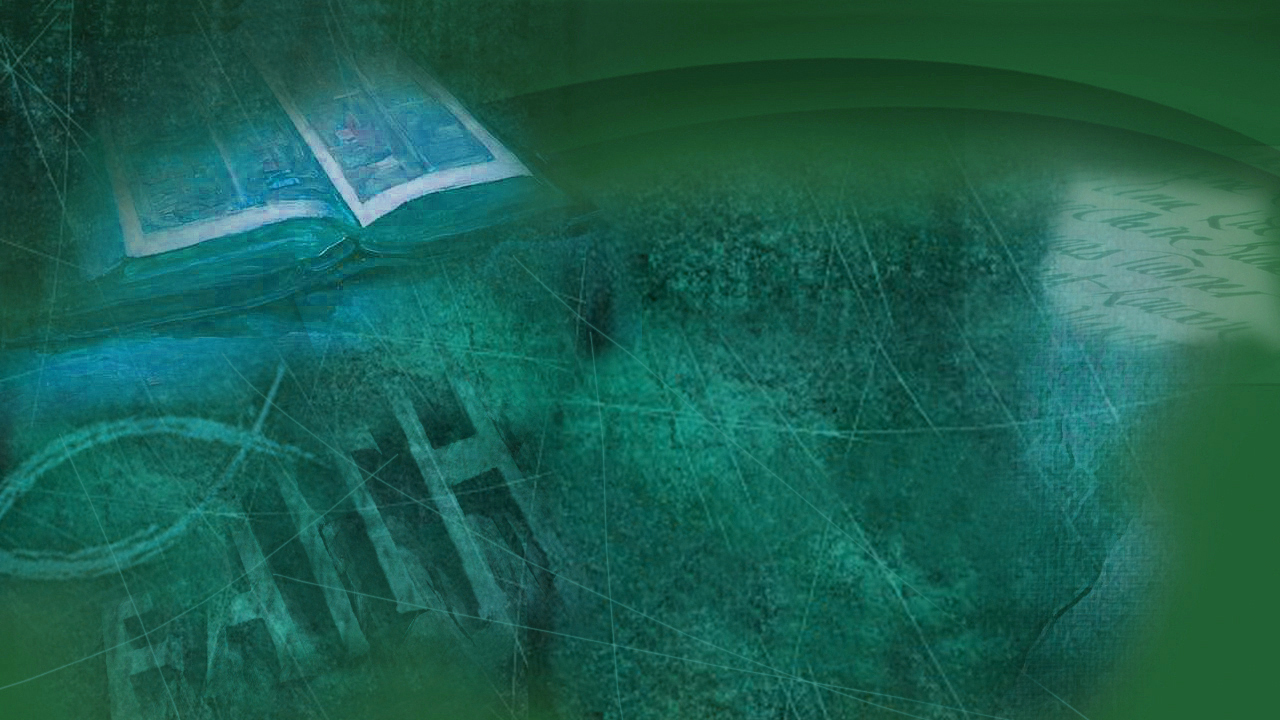 Acts 13:42, 44
“The Gentiles begged that these words might be preached to them the next Sabbath… On the next Sabbath almost the whole city came together to hear the word of God. ”
[Speaker Notes: … and further in Acts 13:42, 44, we read of a whole city, Jews and Gentiles coming together on the 7th day, to hear the word of God:

“The Gentiles begged that these words might be preached to them the next Sabbath… On the next Sabbath almost the whole city came together to hear the word of God.”]
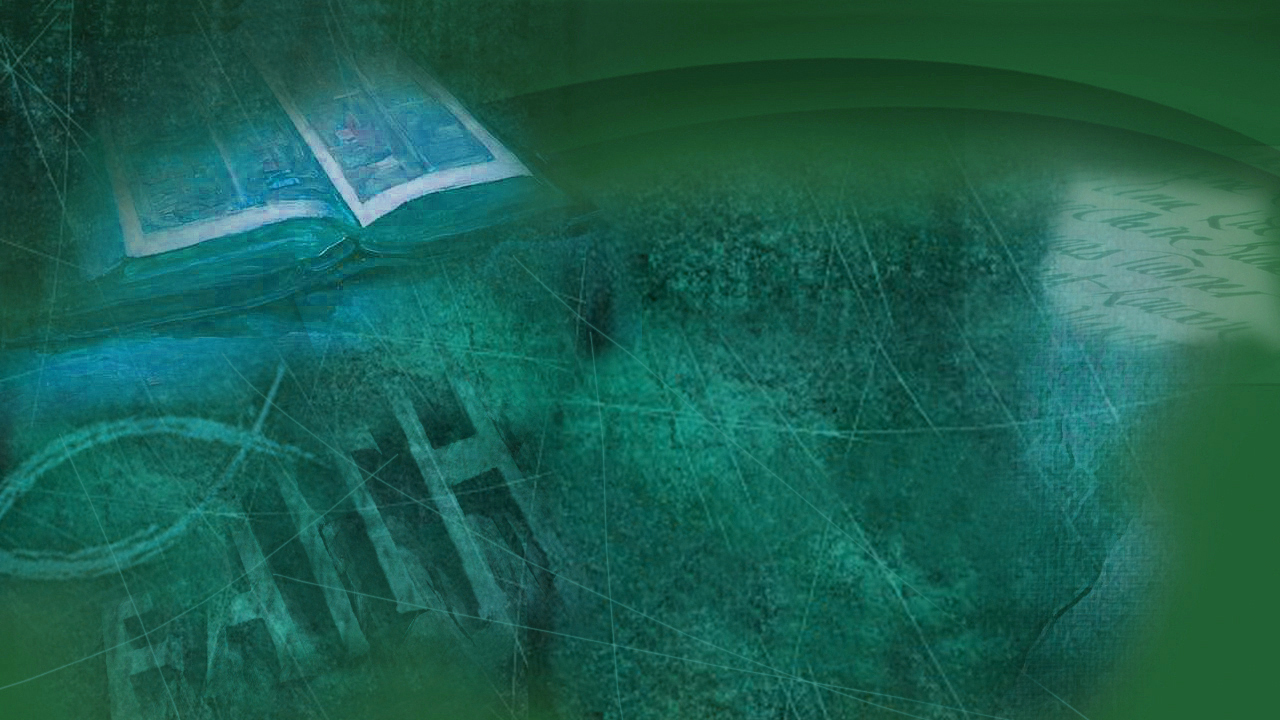 Hebrews 4:9
“So there remains a Sabbath-keeping for God’s people.”
[Speaker Notes: … as it is written in Hebrews 4:9,

“So there remains a Sabbath-keeping for God’s people.”]
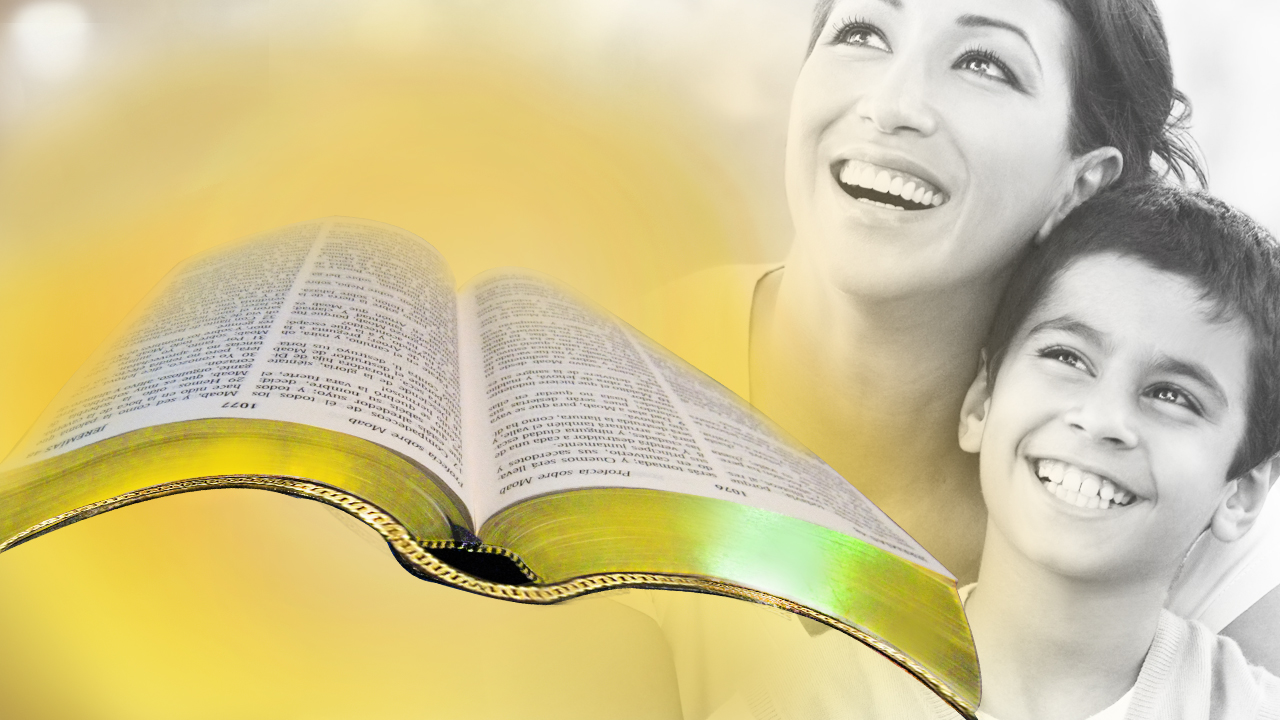 A golden thread
[Speaker Notes: Yes, the Sabbath runs like a golden thread from Genesis to Revelation. The Book of Revelation describes those who are prepared to meet Jesus when He comes …]
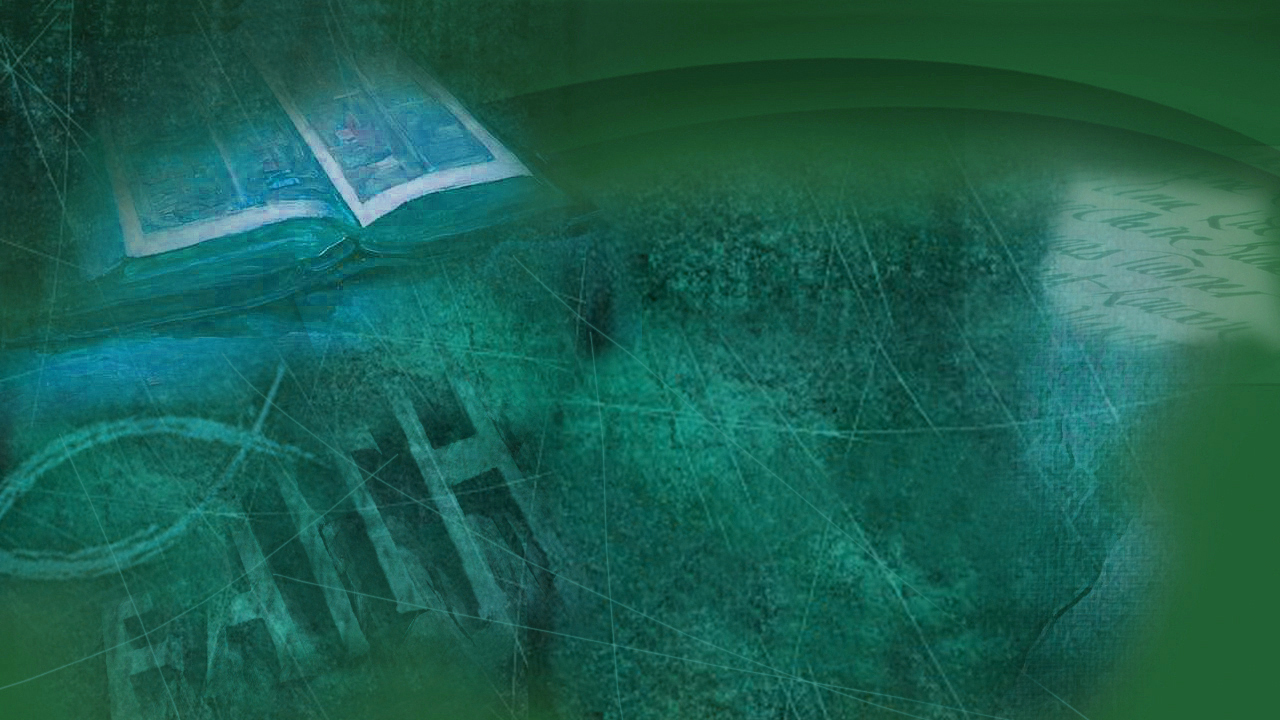 Revelation 14:12
“Here is the patience of the saints; here are those who keep the commandments of God and the faith of Jesus.”
[Speaker Notes: … in Revelation 14:12 we read:

“Here is the patience of the saints; here are those who keep the commandments of God and the faith of Jesus.”]
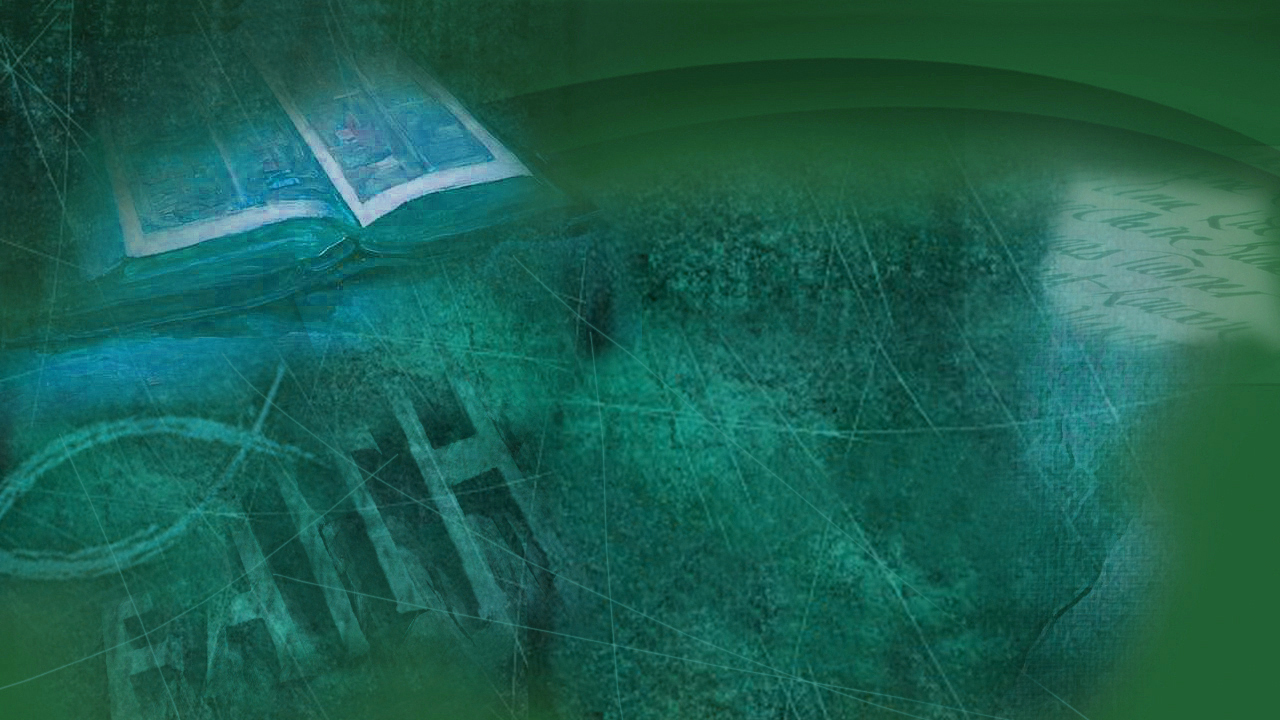 John 14:15 (Exodus 20:6)
“If you love Me, keep My commandments.”
[Speaker Notes: Jesus, citing Exodus 20:6, said in John 14:15,

“If you love Me, keep My commandments.”]
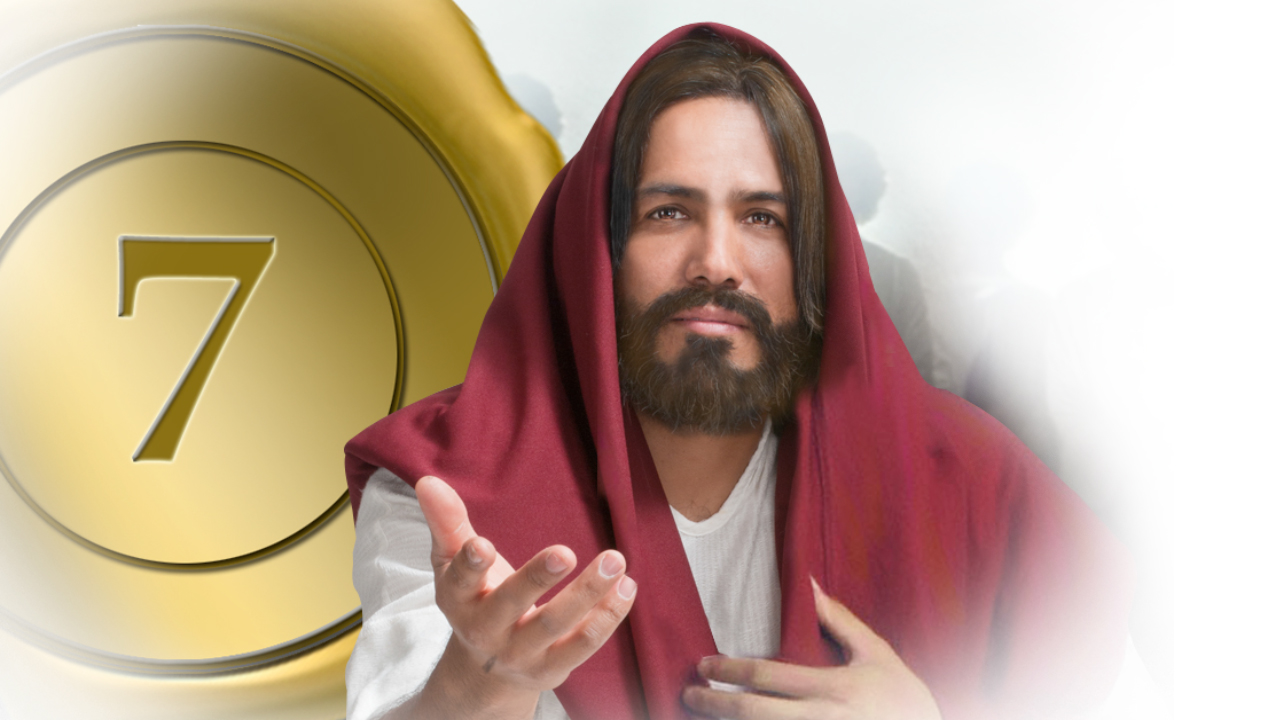 Follow me
[Speaker Notes: The same Jesus who asked you to “remember,” stretches out His hands to you, hands once nailed to the cross of Calvary for your sins, and gently calls, “FOLLOW ME.” Won’t you decide today to follow your Savior in keeping the commandments of God?  For we are about to find out in prophecy that there are others who do not keep the commandments of God and claim to follow Jesus.]
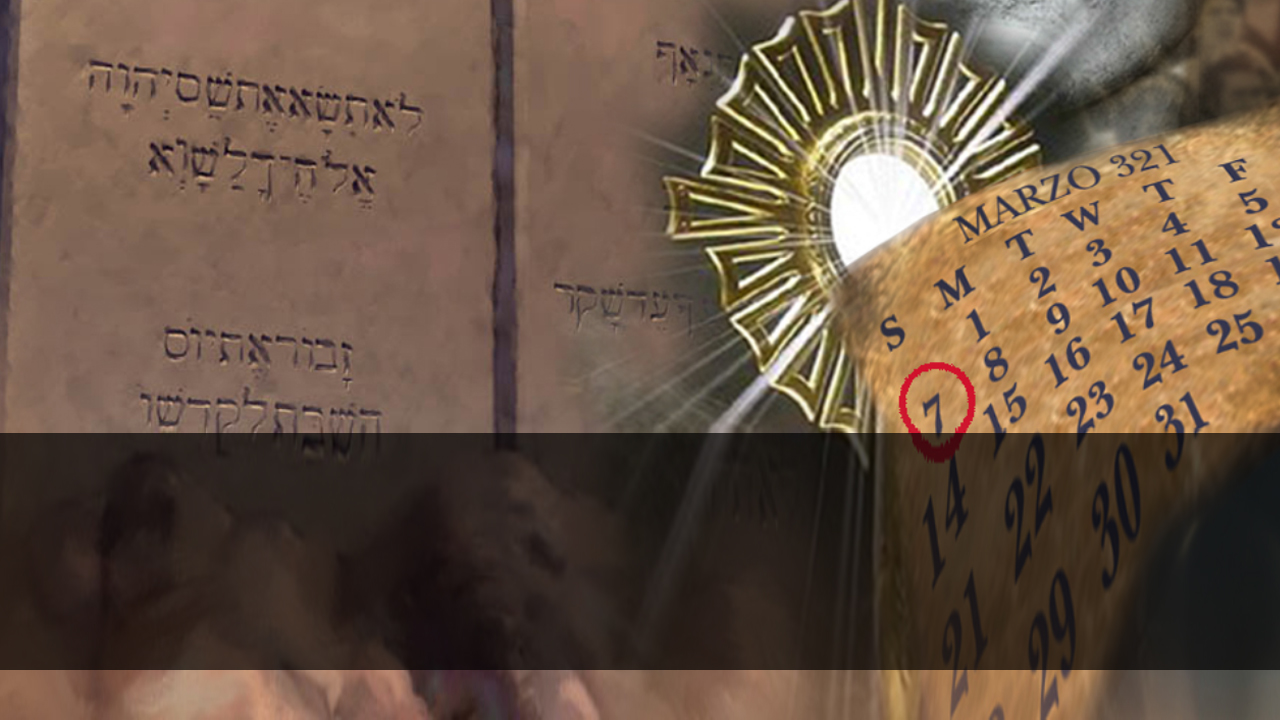 TAMPERING WITH HEAVEN’S CONSTITUTION
[Speaker Notes: Now that we understand God’s Holy Day, the 7th Day the Sabbath, let’s consider the prophecy which foretold that there would come a time when it would be tampered with.]
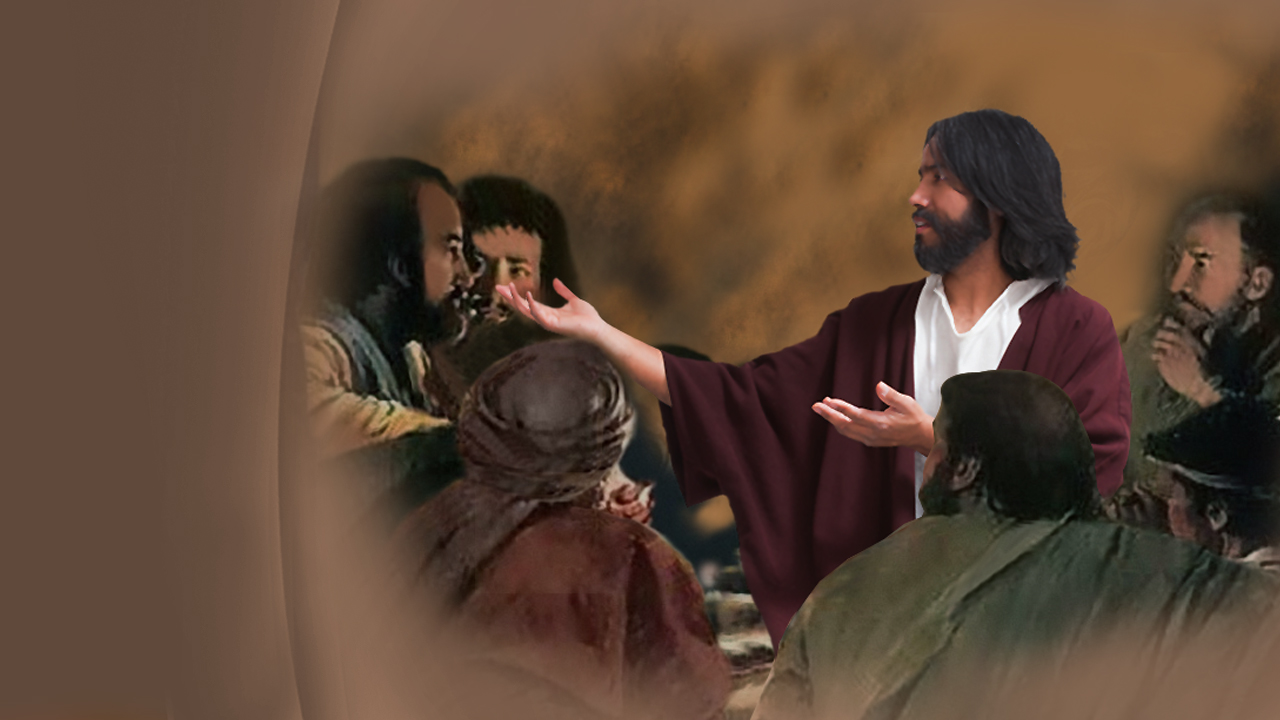 Daniel’s prophecies
[Speaker Notes: An understanding of God’s truth for Earth’s last hour demands study. The prophecies of Daniel and Revelation apply with particular force in our day. Jesus quoted the prophecies of Daniel and personally commanded that His disciples study them. The Bible tells us …]
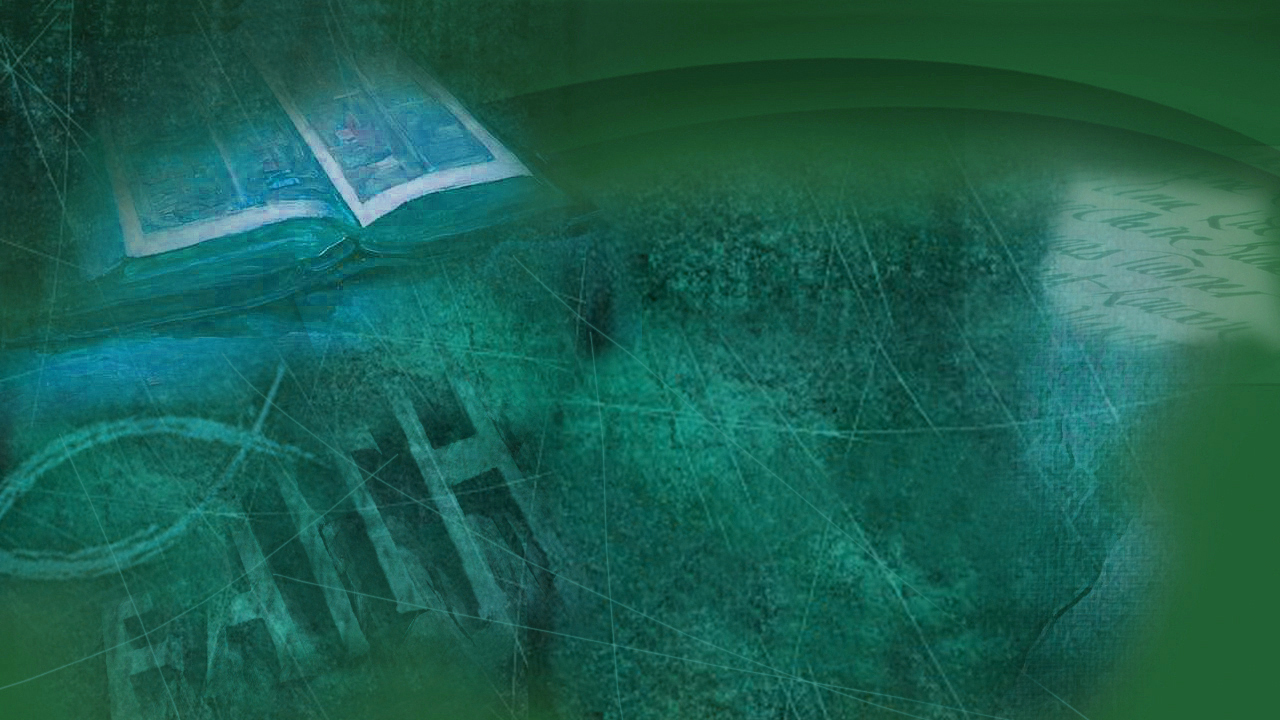 2 Timothy 2:15
“Study to shew thyself approved unto God, a workman that needeth not to be ashamed, rightly dividing the word of truth.”
[Speaker Notes: … in 2 Timothy 2:15,

“Study to shew thyself approved unto God, a workman that needeth not to be ashamed, rightly dividing the word of truth.”]
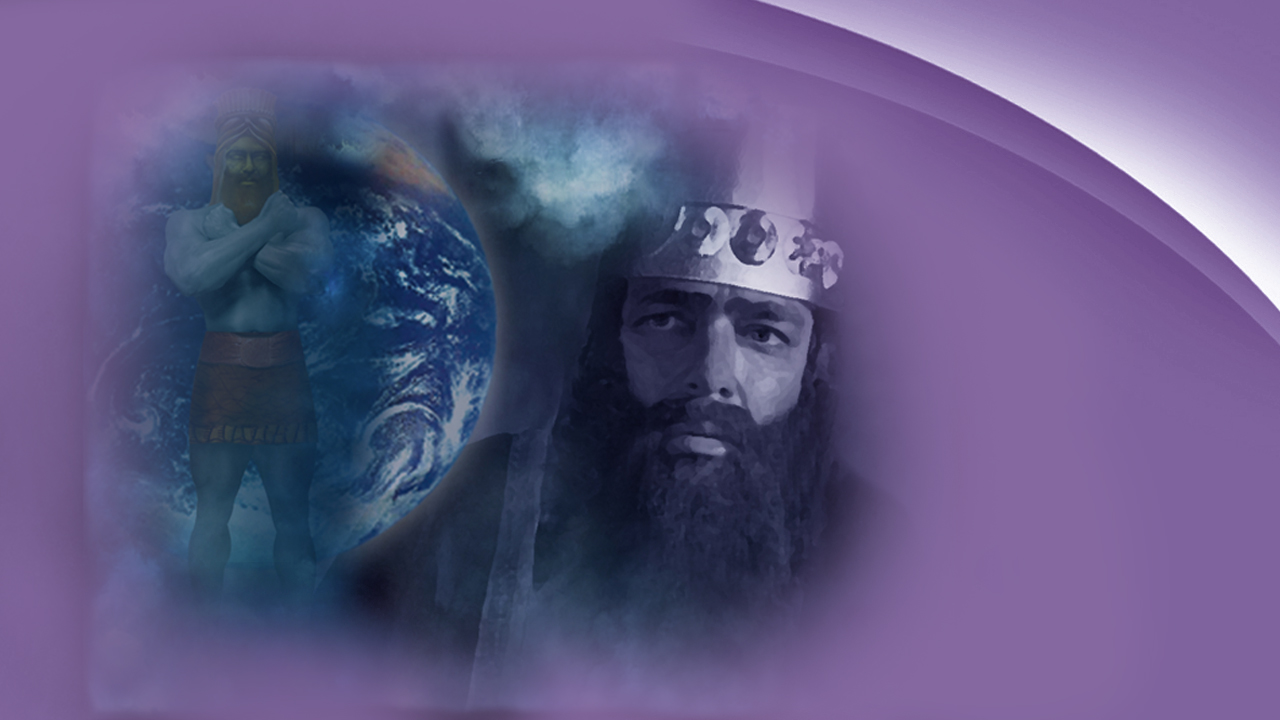 Daniel 2, 7, 8, 11
[Speaker Notes: In the book of Daniel, specifically chapters 2, 7, 8, and 11 there are prophecies that cover the same history, that is from the time of Babylon to the second coming of Jesus, through differing symbols.]
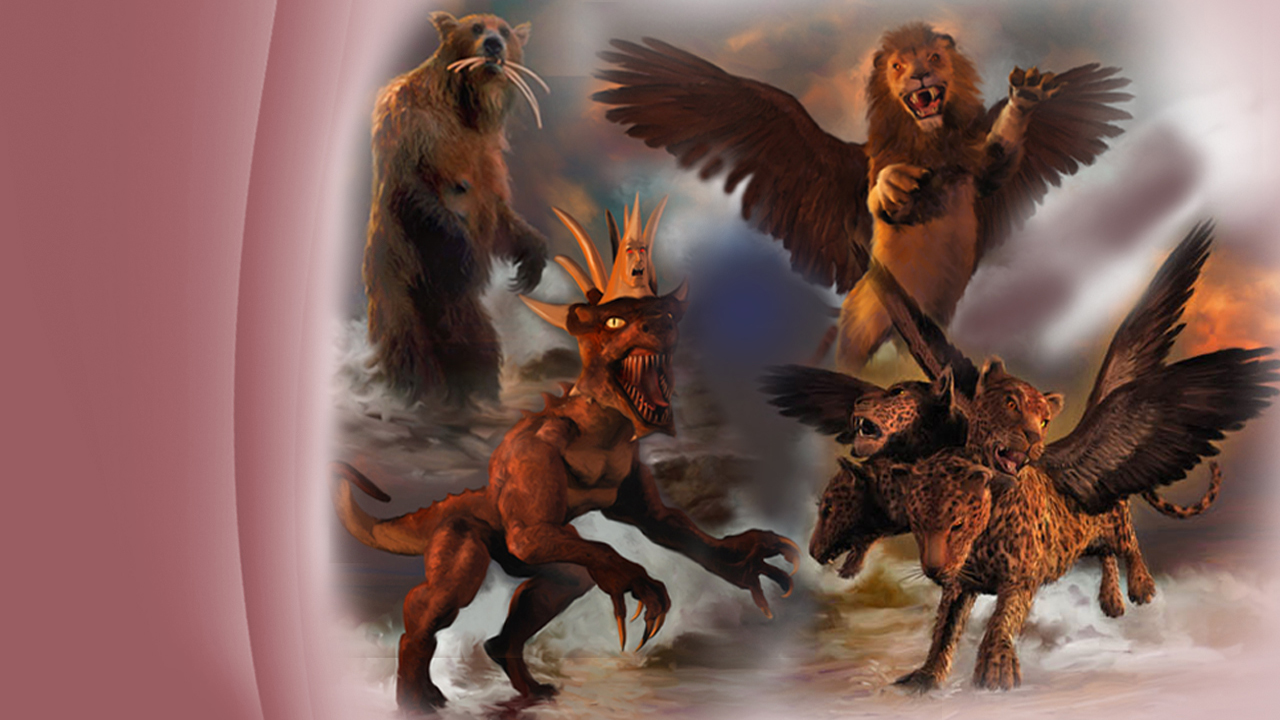 Prophetic
symbols
[Speaker Notes: In Daniel 7, we see four beasts rise up out of the wind-tossed sea,

a Lion with eagles wings,
a Bear raised up with three ribs in its mouth,
a Leopard with  four heads and four wings
and the fourth beast dreadful and terrible having iron teeth and ten horns.

We are told in the Bible what these are …]
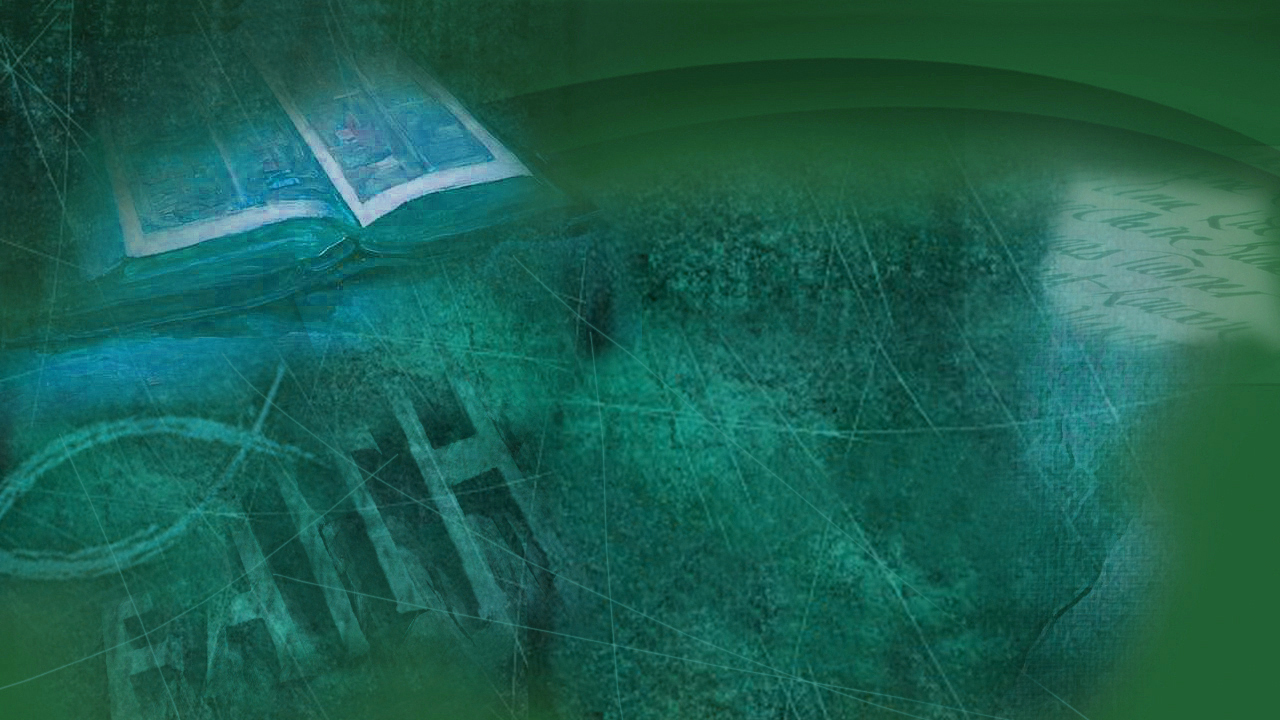 Revelation 17:15
“The waters which you saw… are peoples, multitudes, nations, and tongues.”
[Speaker Notes: … in Revelation 17:15 we read:

“The waters which you saw… are peoples, multitudes, nations, and tongues.”]
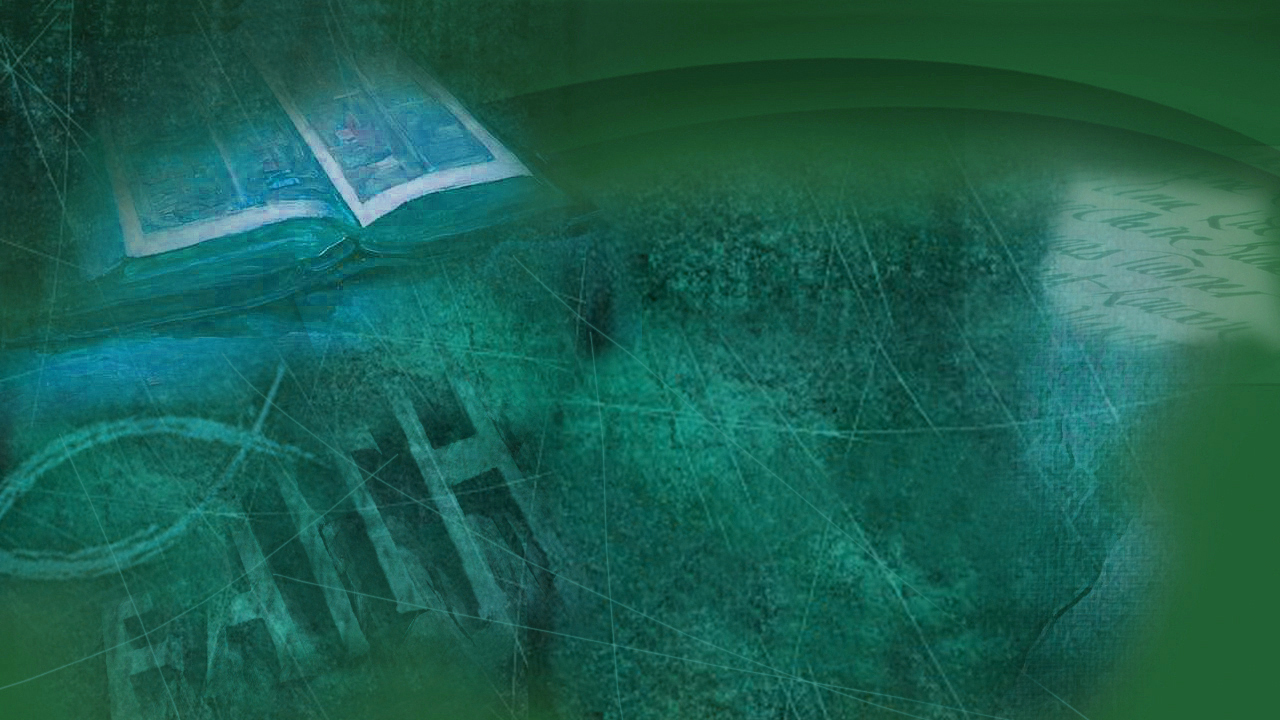 Daniel 7:17
“Those great beasts, which are four, are four kings which arise out of the earth.”
[Speaker Notes: … and in Daniel 7:17, we read that,

“Those great beasts, which are four, are four kings which arise out of the earth.”

These are the exact same kingdoms as portrayed in King Nebuchadnezzar’s dream in Daniel 2.]
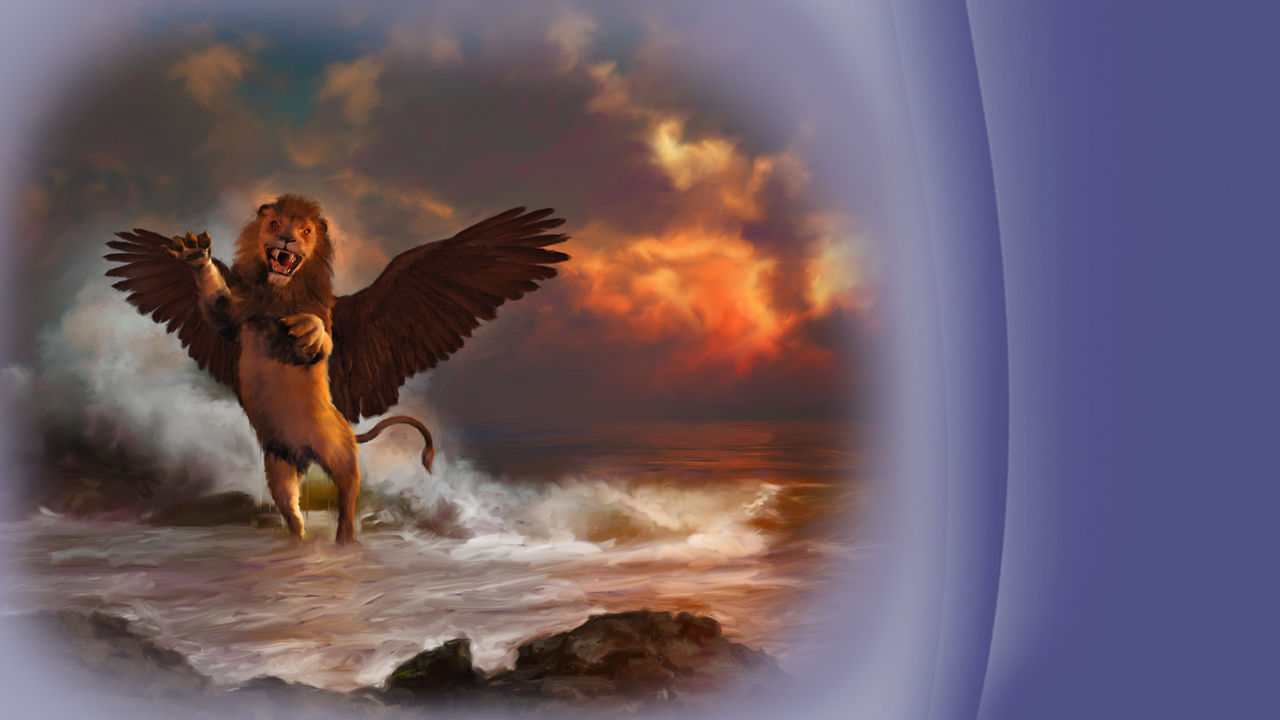 Babylon
[Speaker Notes: 1.  The lion with eagle’s wings, like the gold Head in the image of Daniel 2, represented the kingdom of Babylon.]
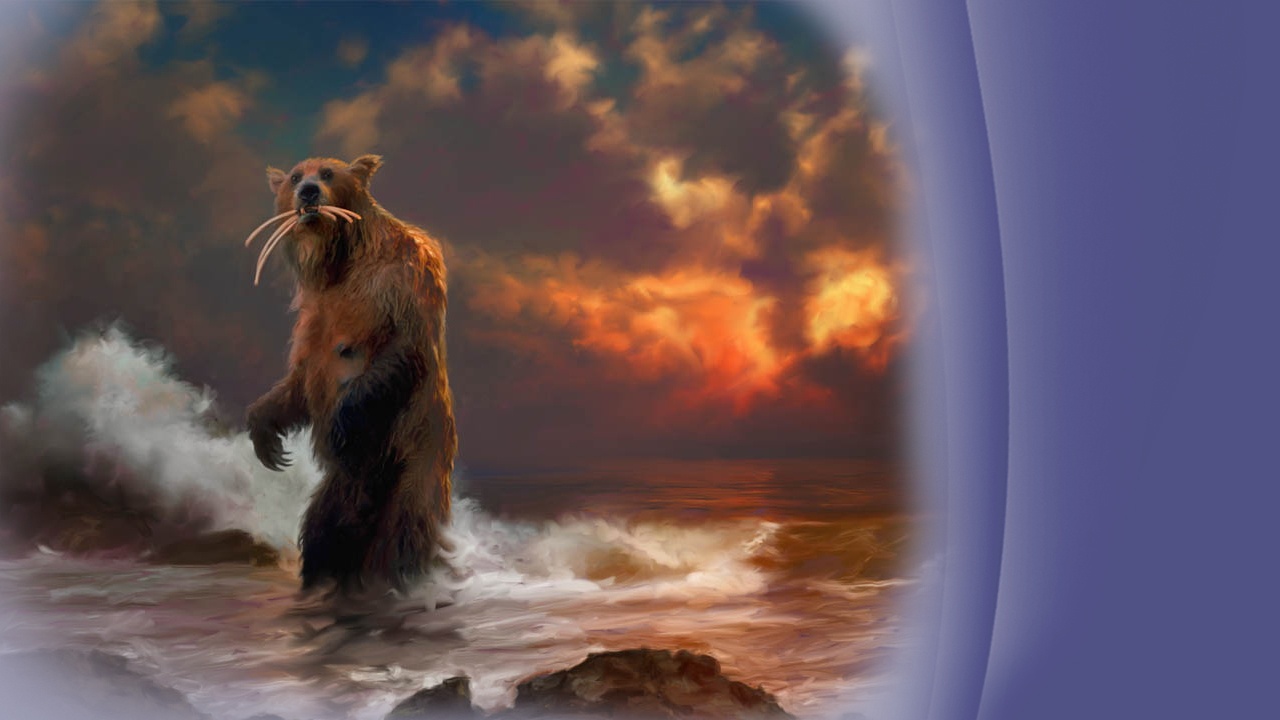 Medo-Persia,
Conquered,
Lydia
Babylon
Egypt
[Speaker Notes: 2.  The bear raised up, like unto the chest and arms of silver in Daniel 2, represented Medo-Persia, while the conquered remains of other nations, Lydia, Babylon and Egypt, were represented by the ribs in its mouth.]
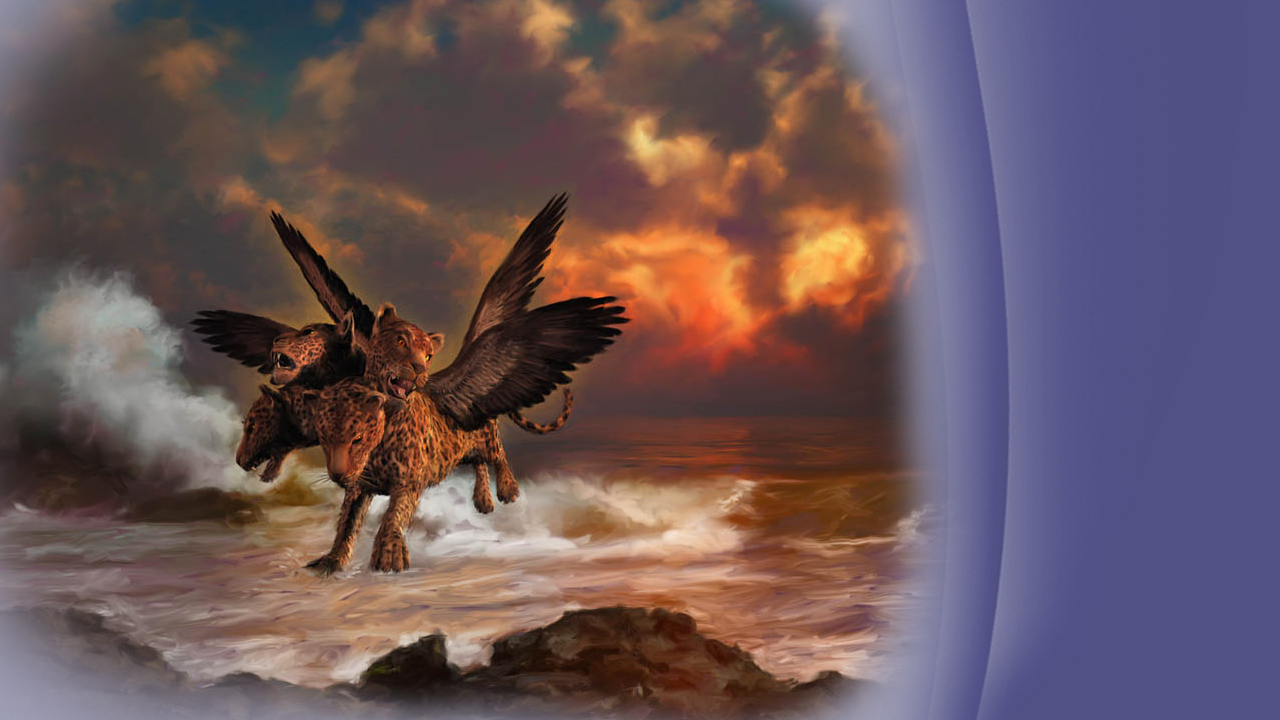 The Grecians conquer by Alexander the Great, but then comes division after his death
[Speaker Notes: The Leopard with 4 heads and 4 wings, like the belly and thighs of brass or bronze, represented the Kingdom of the Greecians as originally led by Alexander the Great.  It would conquer swiftly and stealthily, but ultimately come to be ruled by Greek kings who were divided.  The four heads are representative of the dynasties of:

Lysimachus  (Lie-sim-uh-cuss)
Cassander  (Kass-and-er)  
Ptolemy   (Toe-Lah-Me)
Seleucus  (Sell-Lou-cuss)]
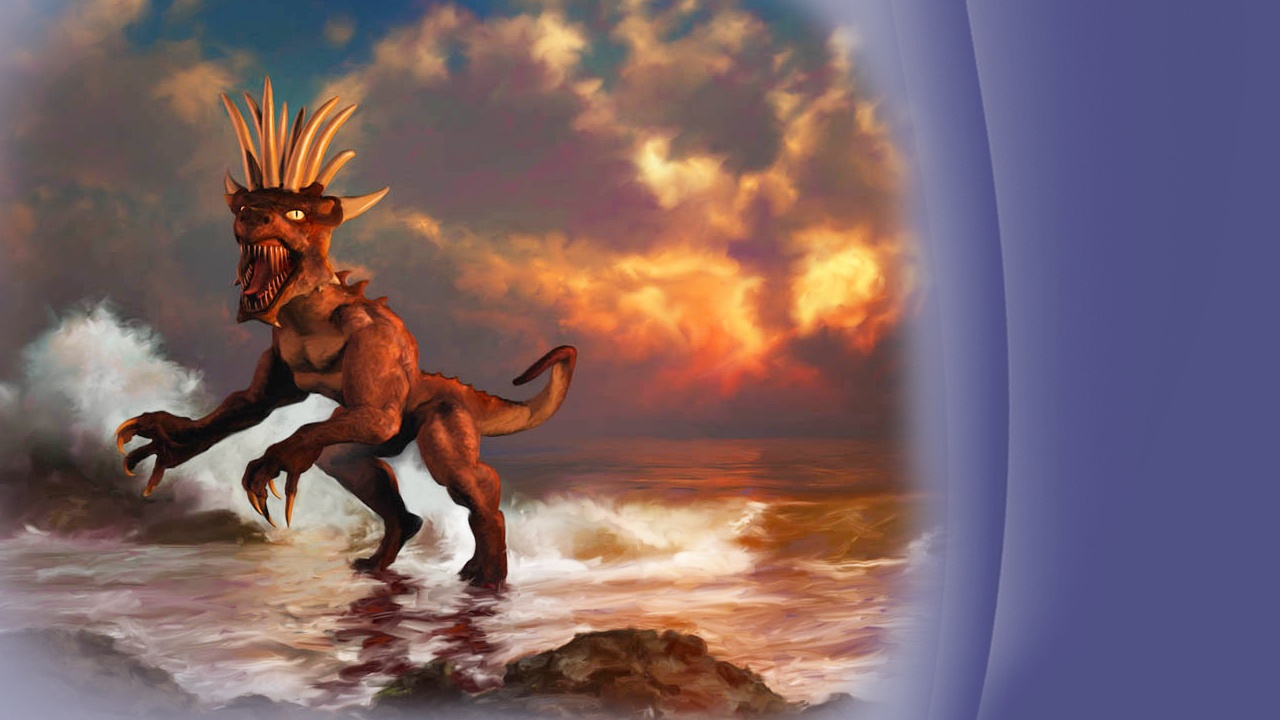 Rome
[Speaker Notes: 4.  The dreadful and Terrible Beast with Iron teeth and Ten Horns, like unto the legs of Iron of Daniel 2, represented the Roman Empire, and the ten horns it’s division into smaller portions after 476 A.D.]
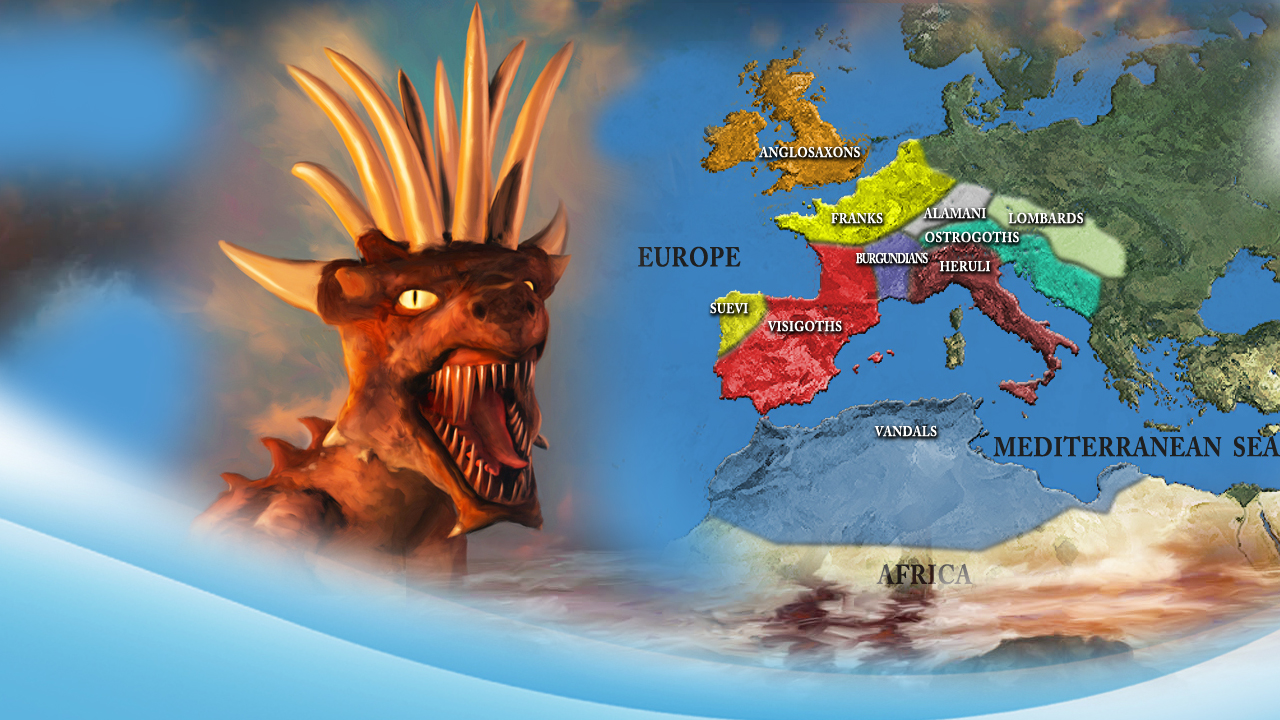 Ten horns = divided Roman Empire
[Speaker Notes: These divisions of the Roman Empire laid down the foundations of the modern European nations.  However, there was prophesied another kingdom that would arise in the midst of them, one that would seek to change God’s holy Law, while claiming to honour God in them.]
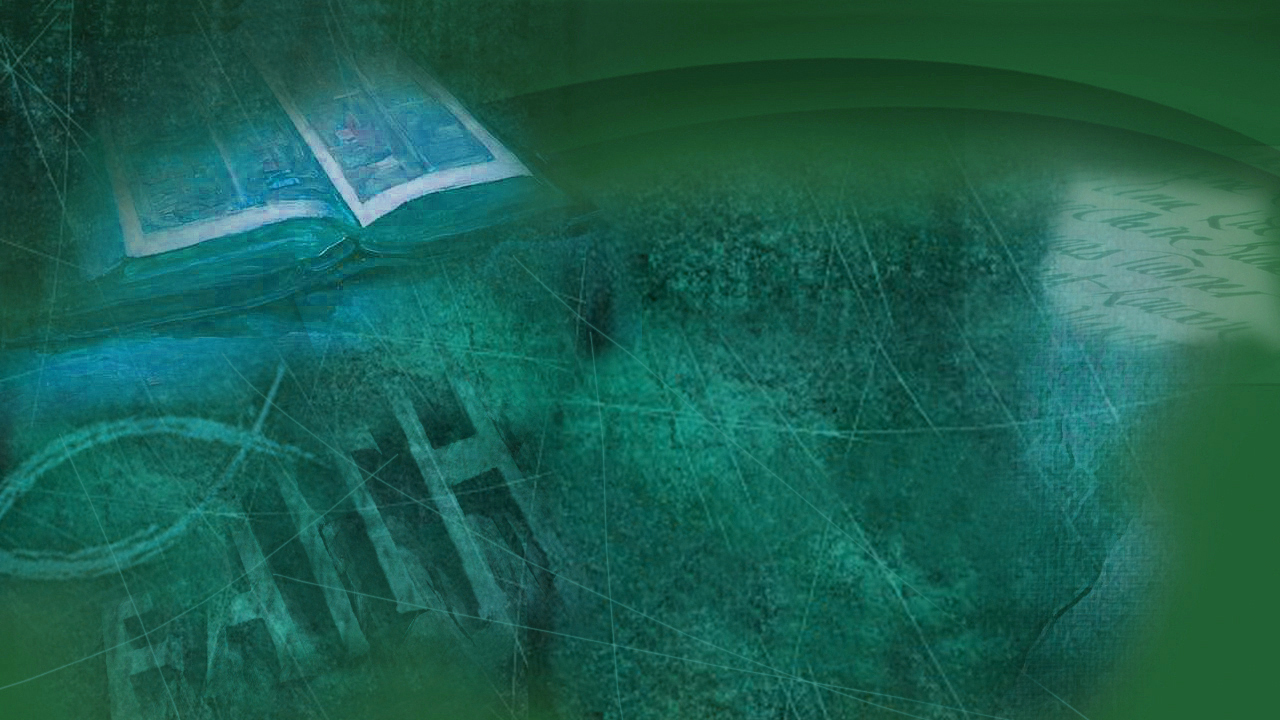 Daniel 7:8
“I was considering the horns, and there was another horn, a little one, coming up among them, before whom three of the first horns…”
[Speaker Notes: … in Daniel 7:8 we read:

“I was considering the horns, and there was another horn, a little one, coming up among them, before whom three of the first horns…”]
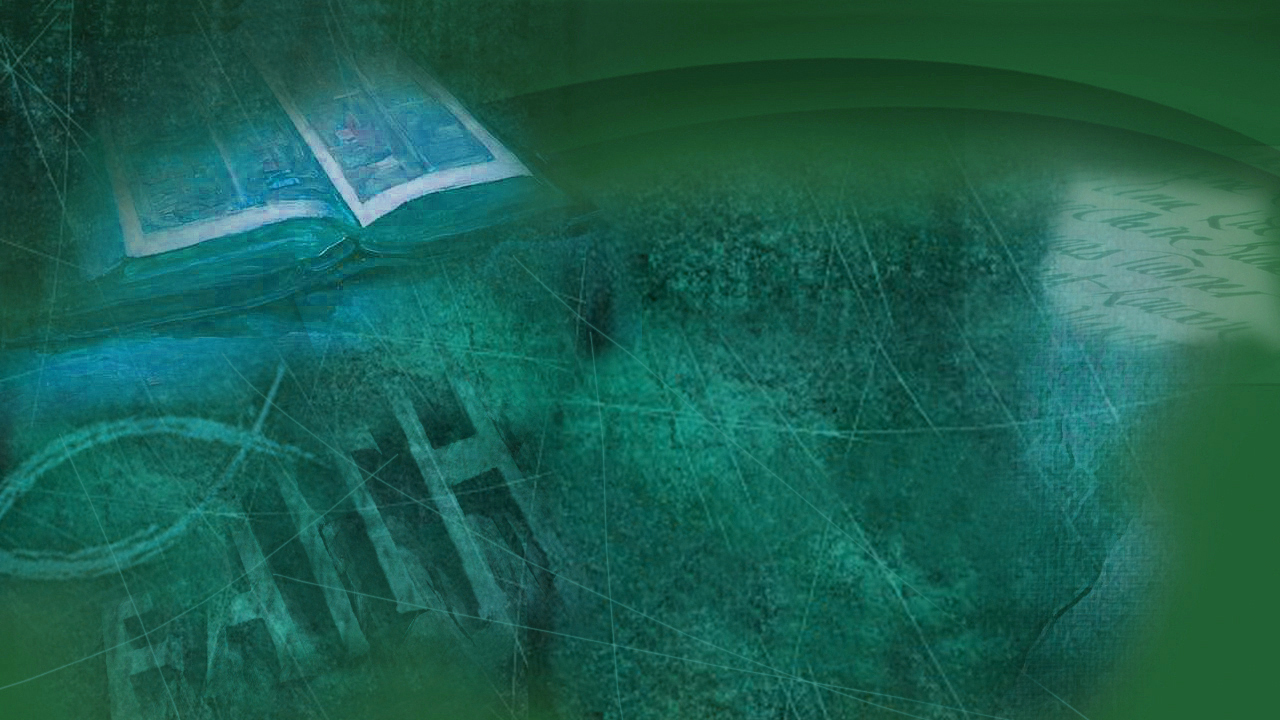 Daniel 7:8
“…were plucked out by the roots.  And there, in this horn, were eyes like the eyes of a man,…”
[Speaker Notes: “…were plucked out by the roots. And there, in this horn, were eyes like the eyes of a man,…”]
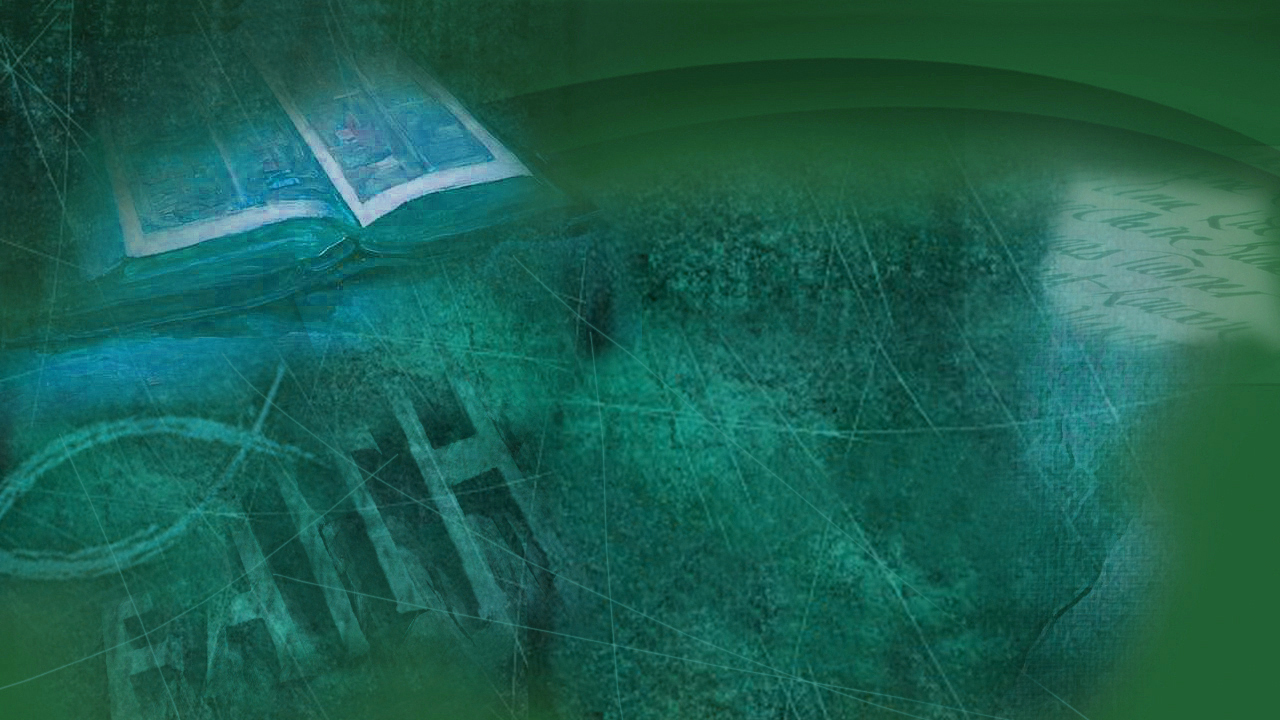 Daniel 7:8, 24
“…and a mouth speaking pompous words. … And…he shall be different from the first ones, and shall subdue three kings.”
[Speaker Notes: “…and a mouth speaking pompous words…And… he shall be different from the first ones, and shall subdue three kings.”]
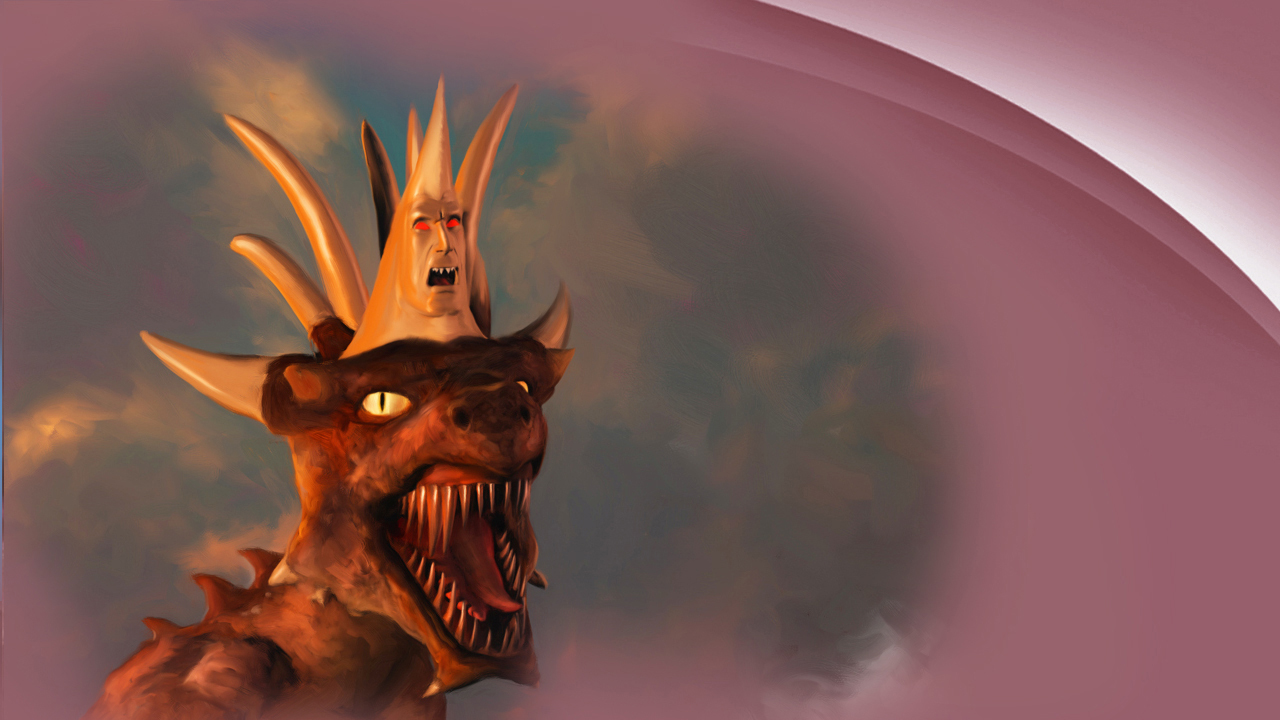 Daniel 8
[Speaker Notes: Likewise, in Daniel 8, another vision is given to Daniel which reveals the little horn growing and becoming “exceedingly great,” and it would …]
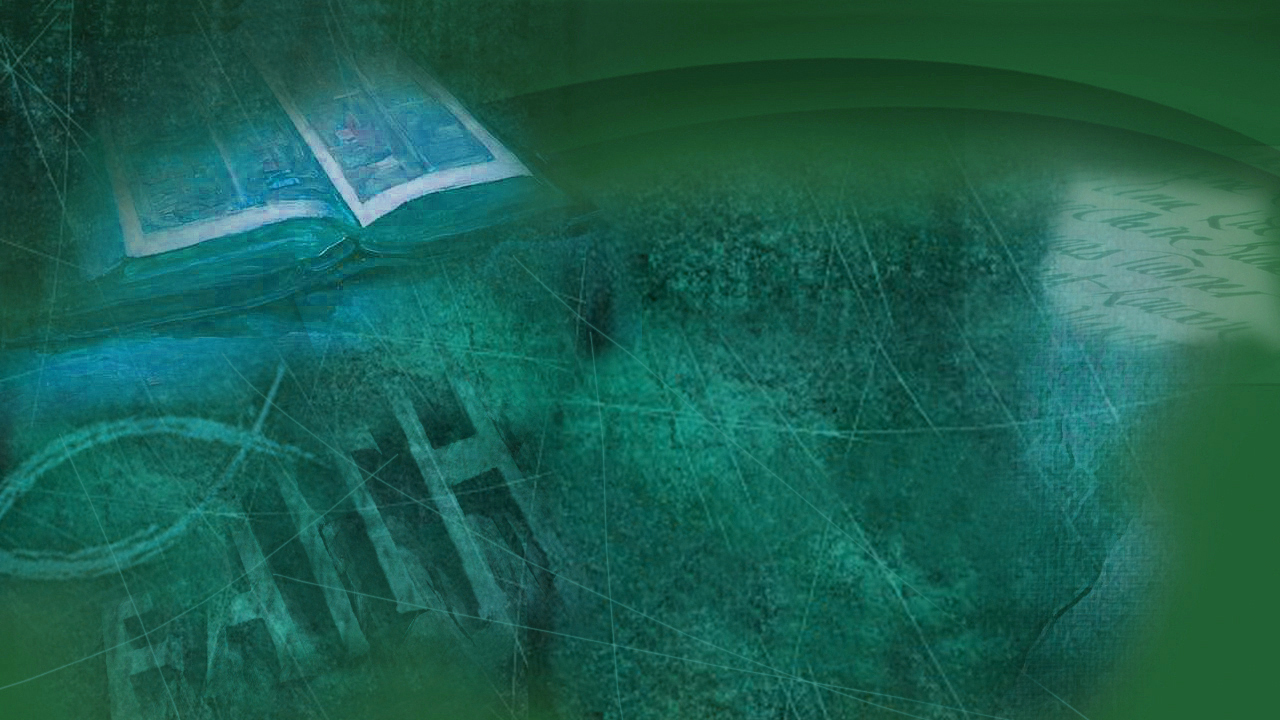 Daniel 8:12
“...cast truth down to the ground. He did all this and prospered.”
[Speaker Notes: … as we read in Daniel 8:12,

“Cast truth down to the ground. He did all this and prospered.”]
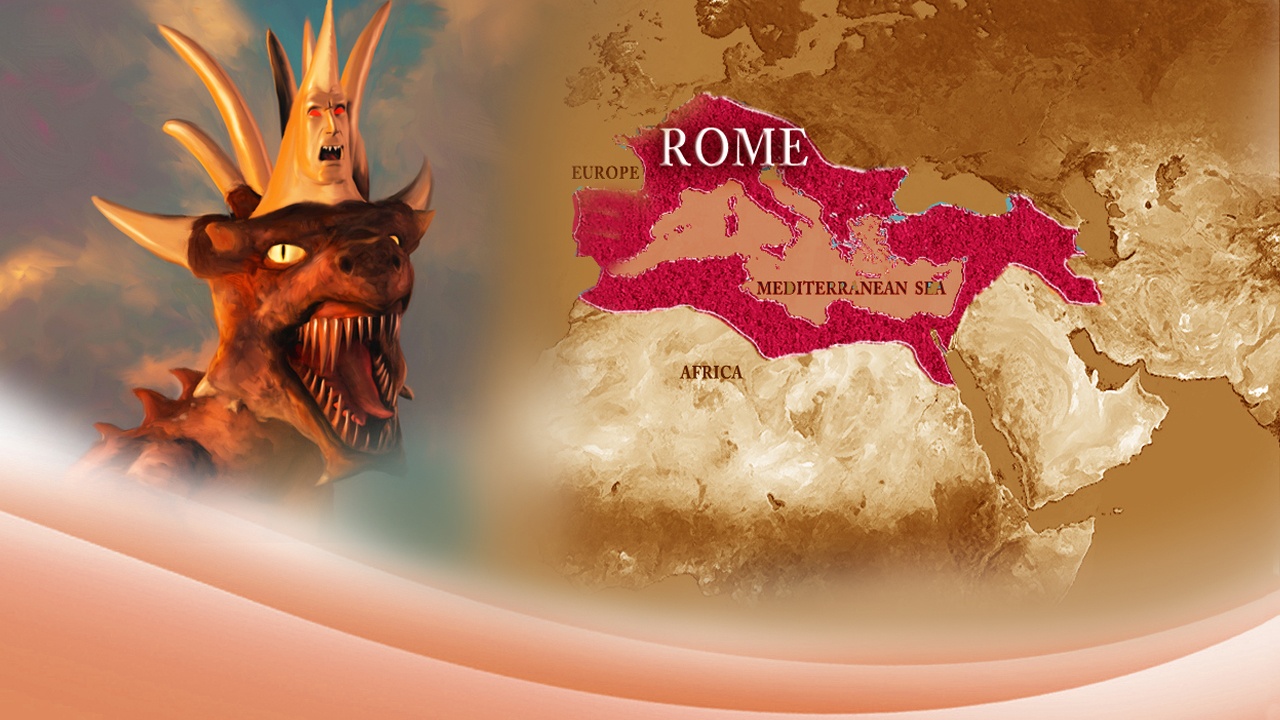 Identifying the Little Horn Power
[Speaker Notes: Let’s gather the identifying marks of this “little horn”, for it is the prominent power that affects God’s people in the last days.
 1. It came up among the ten horns. That is, it would arise in the divided Roman Empire, coming out of the head.]
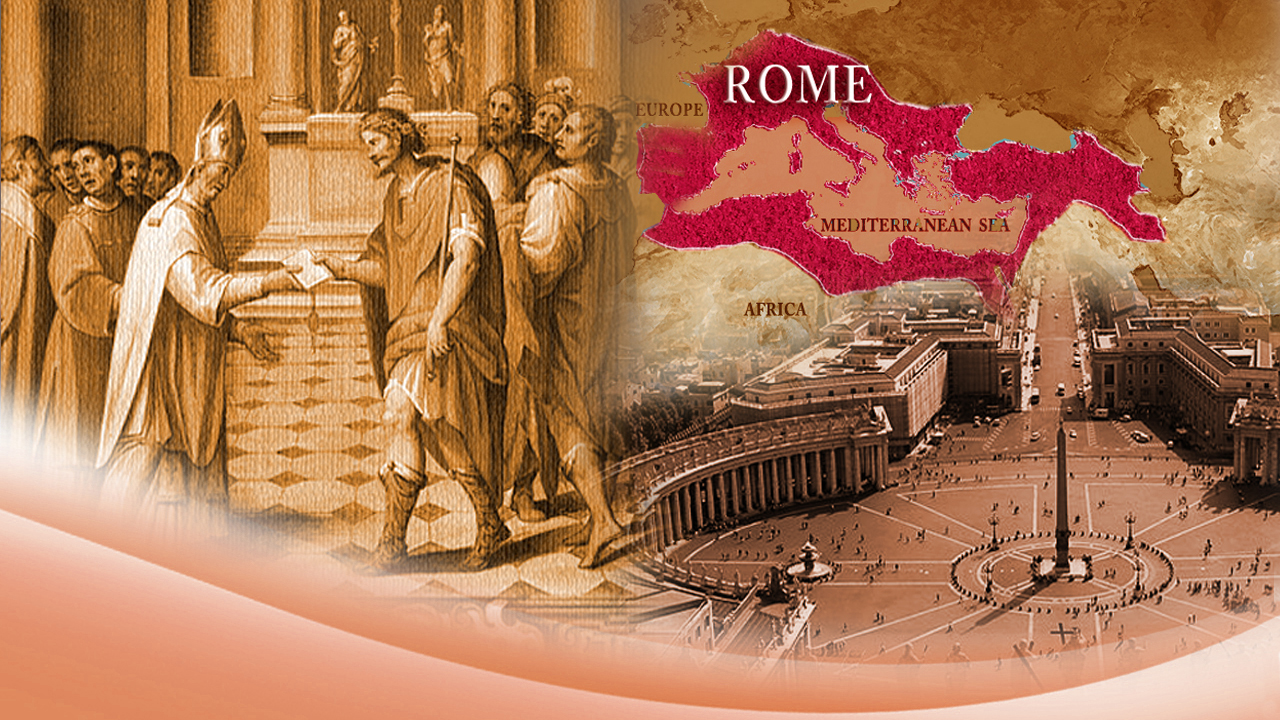 A.D. 476
[Speaker Notes: 2. It would arise after the ten horns. This means it would arise sometime after A.D. 476.]
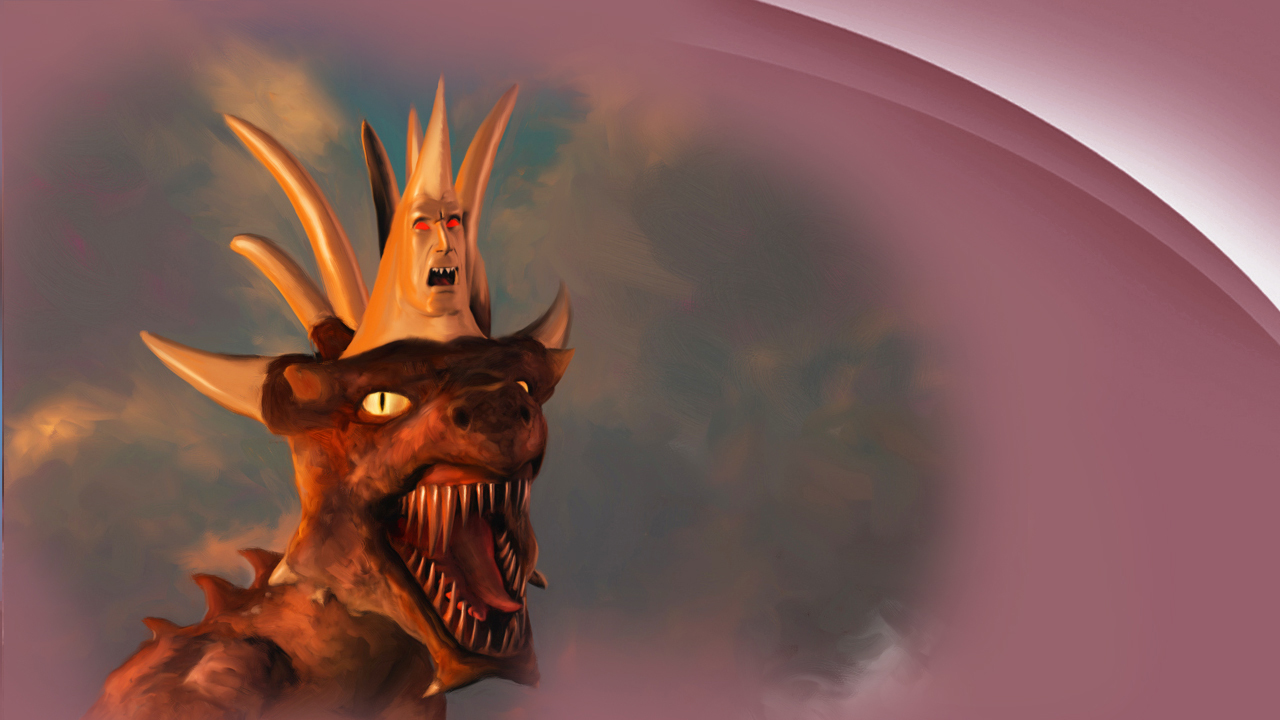 Different
[Speaker Notes: 3. He shall be different from the first ten horns.  The first ten horns were political in nature, but the little horn is also religious in nature, seeking to change God’s times and laws.]
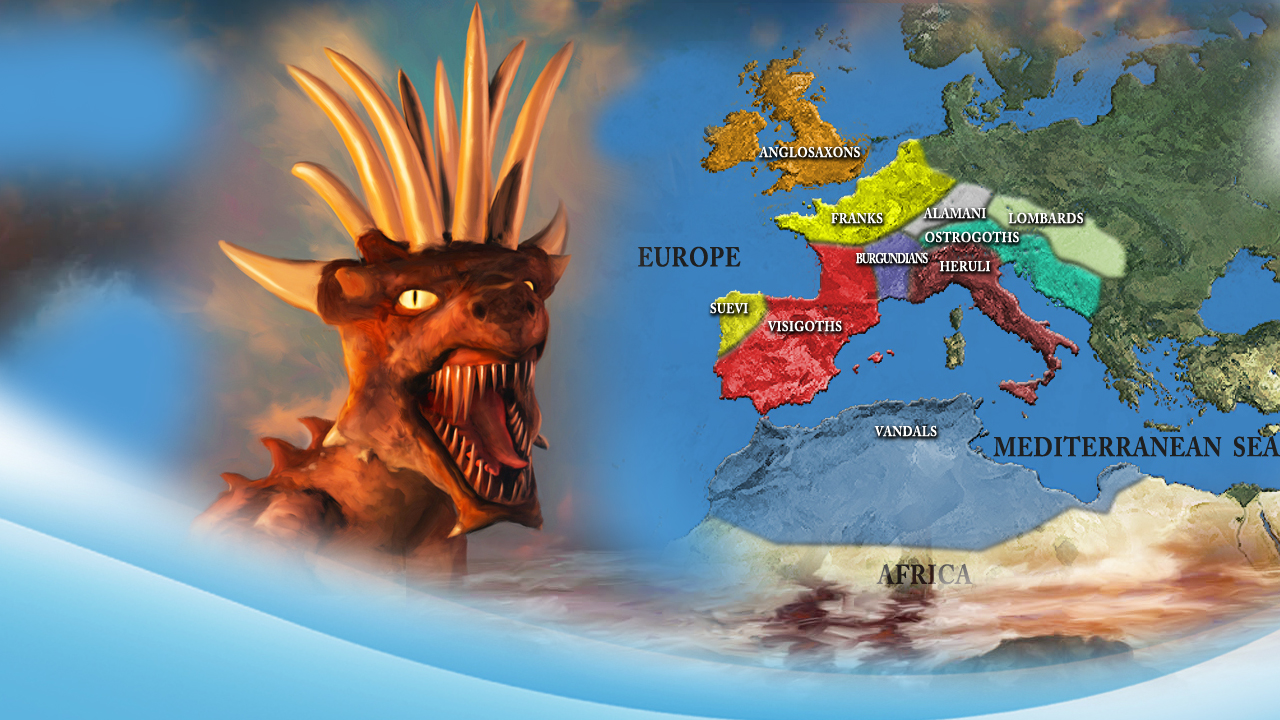 Three kingdoms
[Speaker Notes: 4. Three of the ten kingdoms would be displaced in its rise to power. As we read that it, “Shall subdue three kings.”]
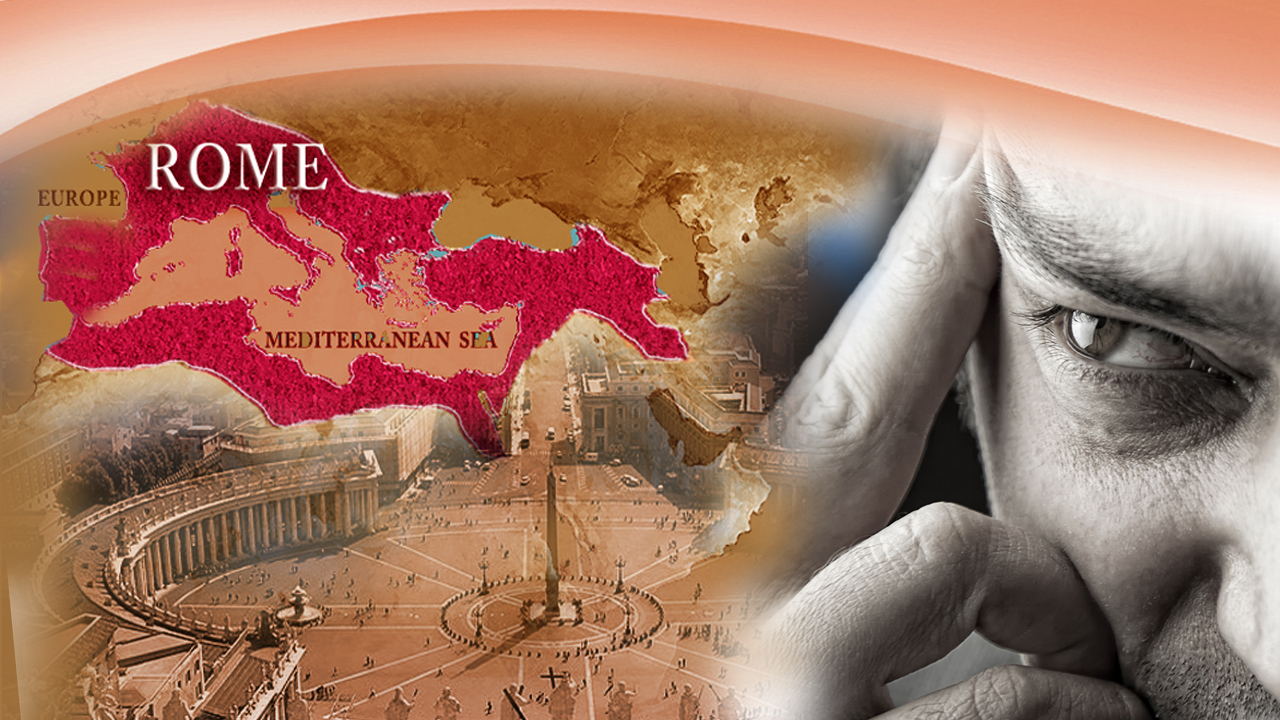 Eyes of man
[Speaker Notes: 5. It would have “eyes like the eyes of man.”   This horn has “eyes”, or wisdom, not of God but of man. It is guided by human intelligence, human leadership, and human authority, with a single man as a leader. It usurps God’s authority and claims to speak, with its “mouth” on behalf of God.]
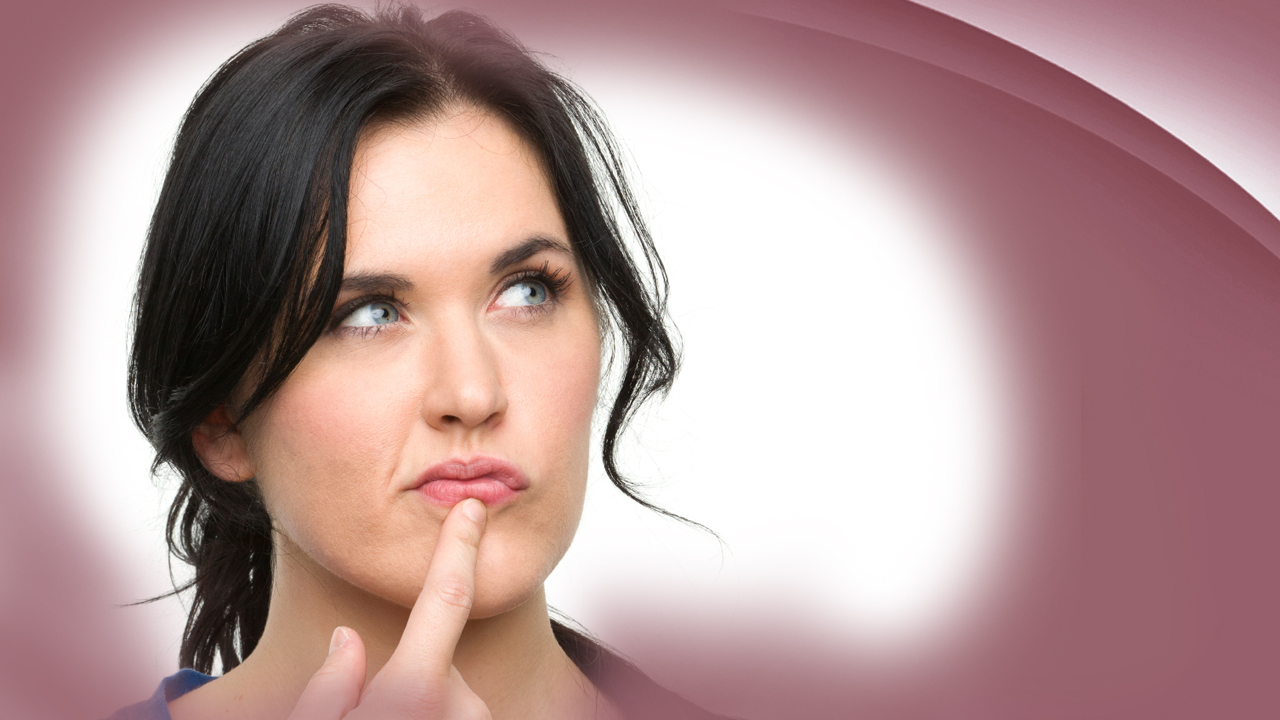 What
power it is?
[Speaker Notes: The question then is:

What power arose to prominence in the divided Roman Empire, known as Europe, around A.D. 476 by subduing three nations and was different in that it was both political and religious?]
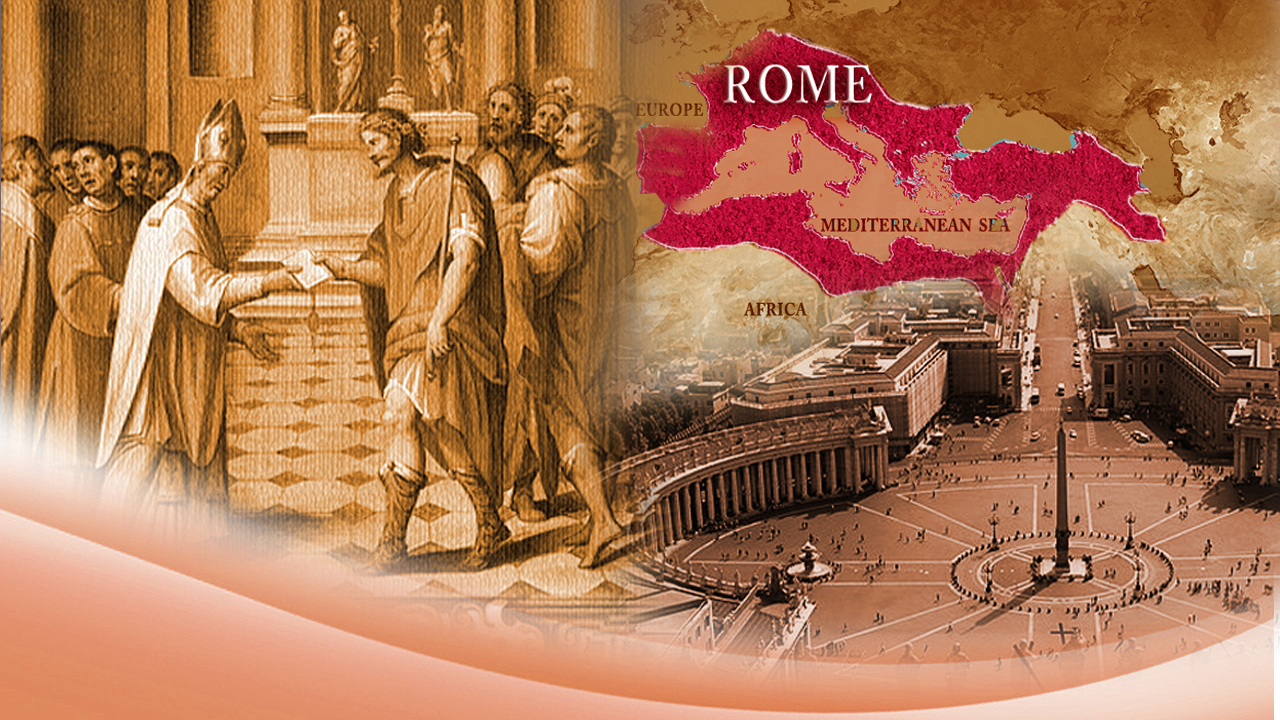 The papacy
[Speaker Notes: There is only one answer in all of history that fits these identifying marks, and all the others in the prophecies.

Papal Rome.  Also known as the Papacy, for it is a religious - political state power.  A combination of Church and State.  It’s religion is Roman Catholicism.

Please keep in mind we are dealing with kingdoms as identified in prophecy.]
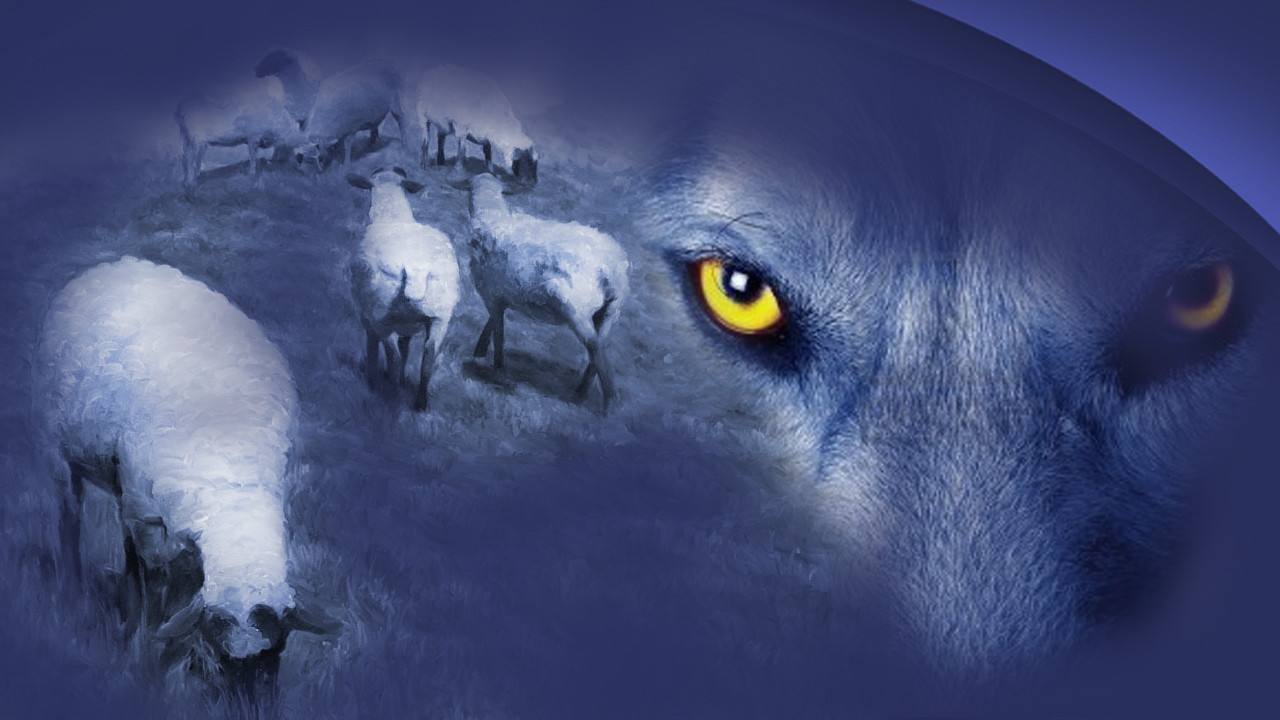 Prophecies given
by Paul
[Speaker Notes: A wolf, which was a symbol of Rome, known as the Capitoline Wolf, would be covered in sheep’s clothing , which was a symbol for the profession of Christianity.

Paul, knowing the prophecies of Daniel and personally instructed by Jesus and the Holy Spirit through visions and dreams, wrote to the elders of Ephesus …]
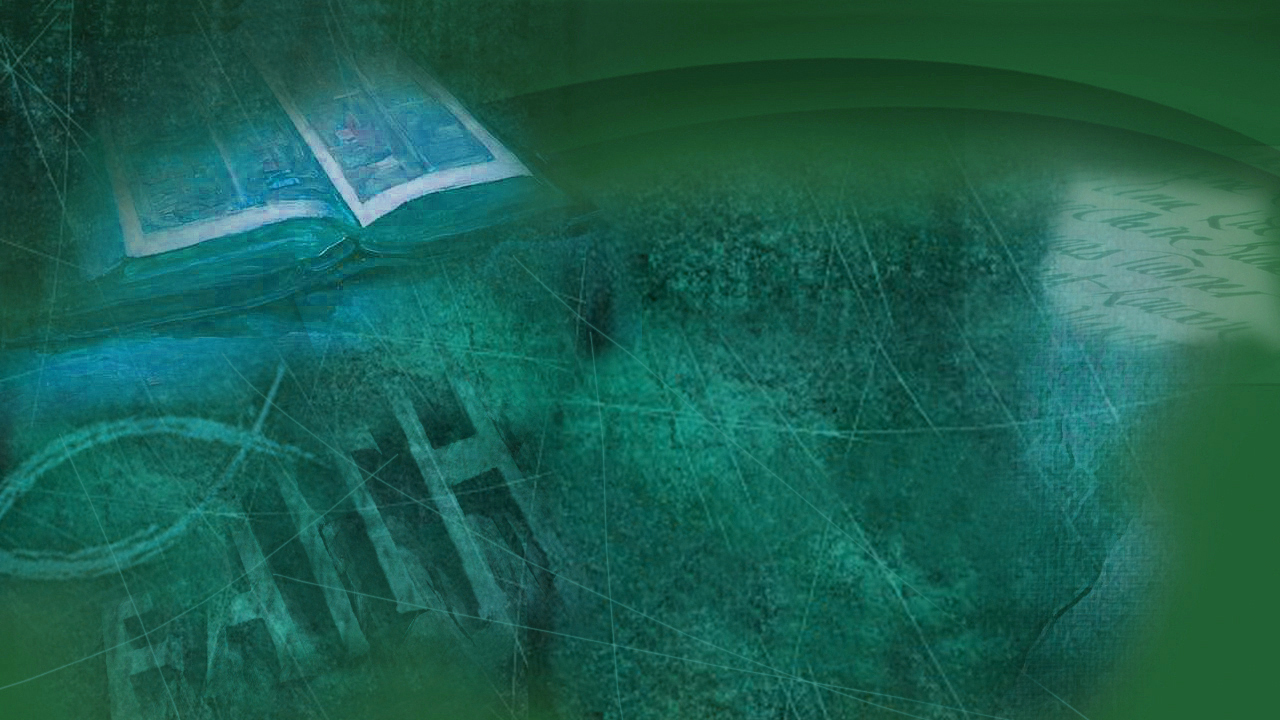 Act 20:29-30
“For I know this, that after my departure savage wolves will come in among you, not sparing the flock. …”
[Speaker Notes: … in Acts 20:29-30, where we read:

“For I know this, that after my departure savage wolves will come in among you, not sparing the flock …”]
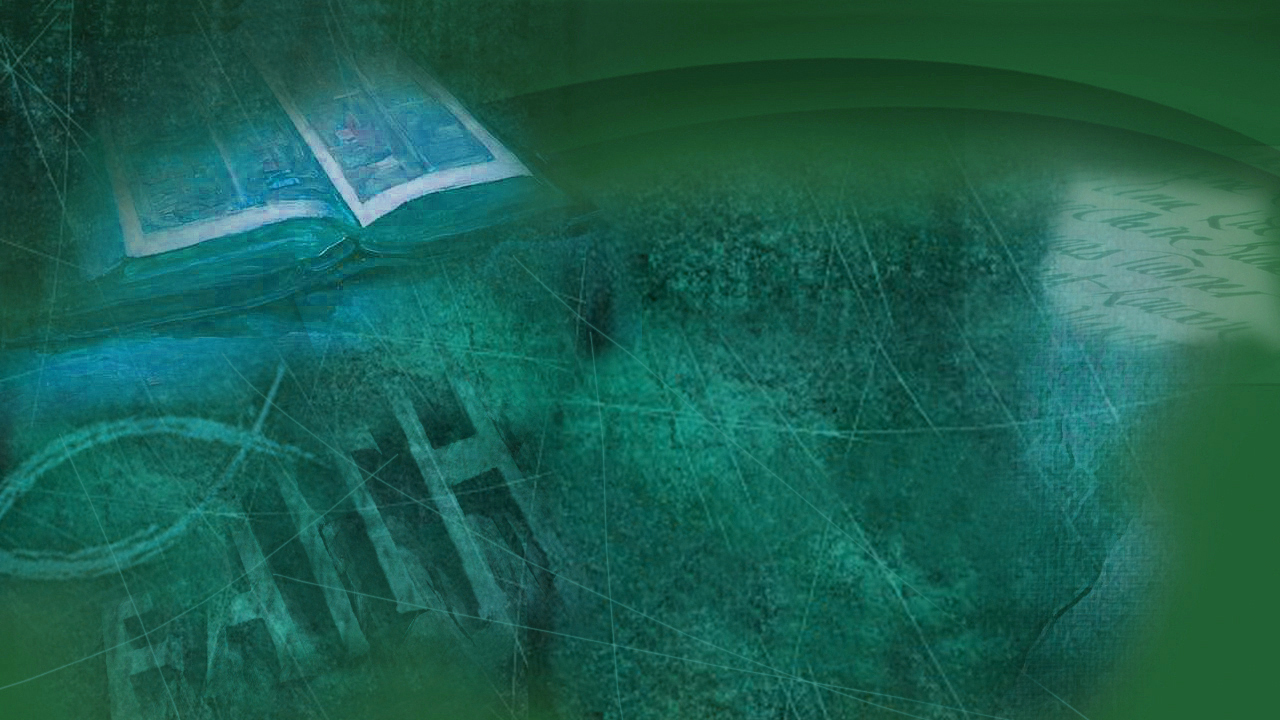 Act 20:29-30
“… Also from among yourselves men will rise up, speaking perverse things, to draw away the disciples after themselves.”
[Speaker Notes: “… Also from among yourselves men will rise up, speaking perverse things, to draw away the disciples after themselves.”]
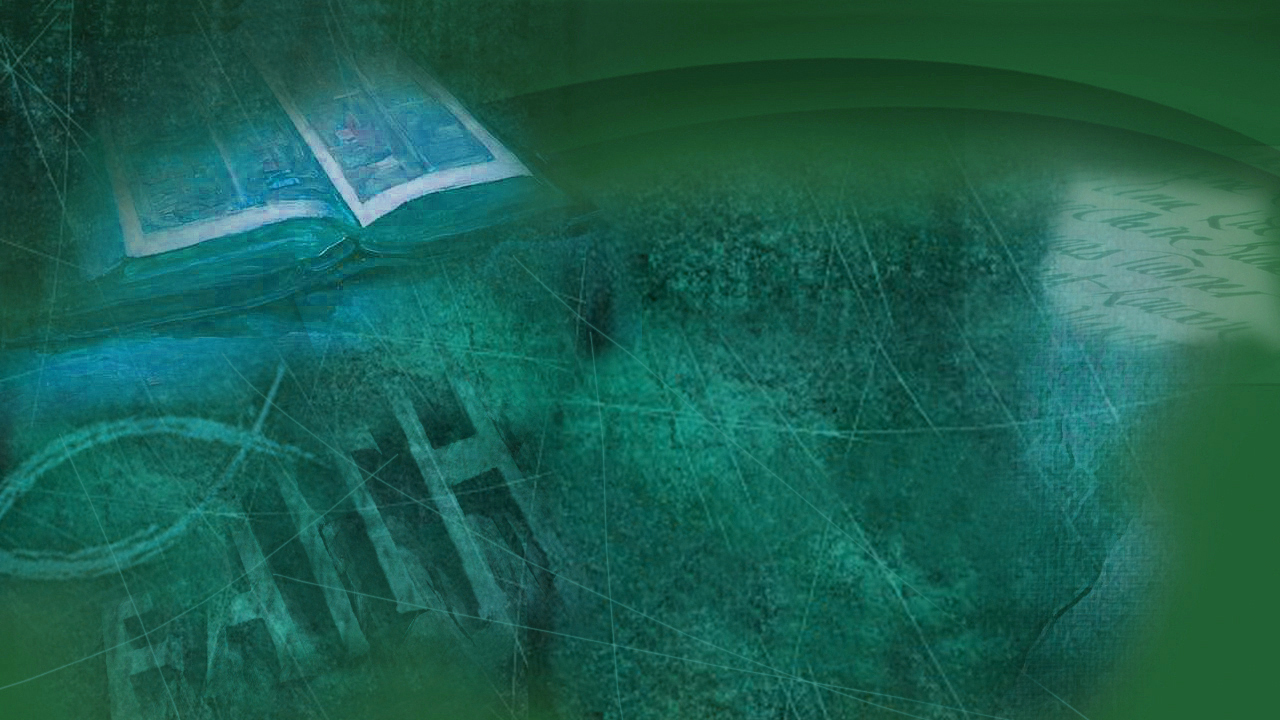 2 Thessalonians 2:7
“For the mystery of lawlessness is already at work.”
[Speaker Notes: Furthermore, Paul told those in Thessalonica, in 2 Thessalonians 2:7,

“For the mystery of lawlessness is already at work.”]
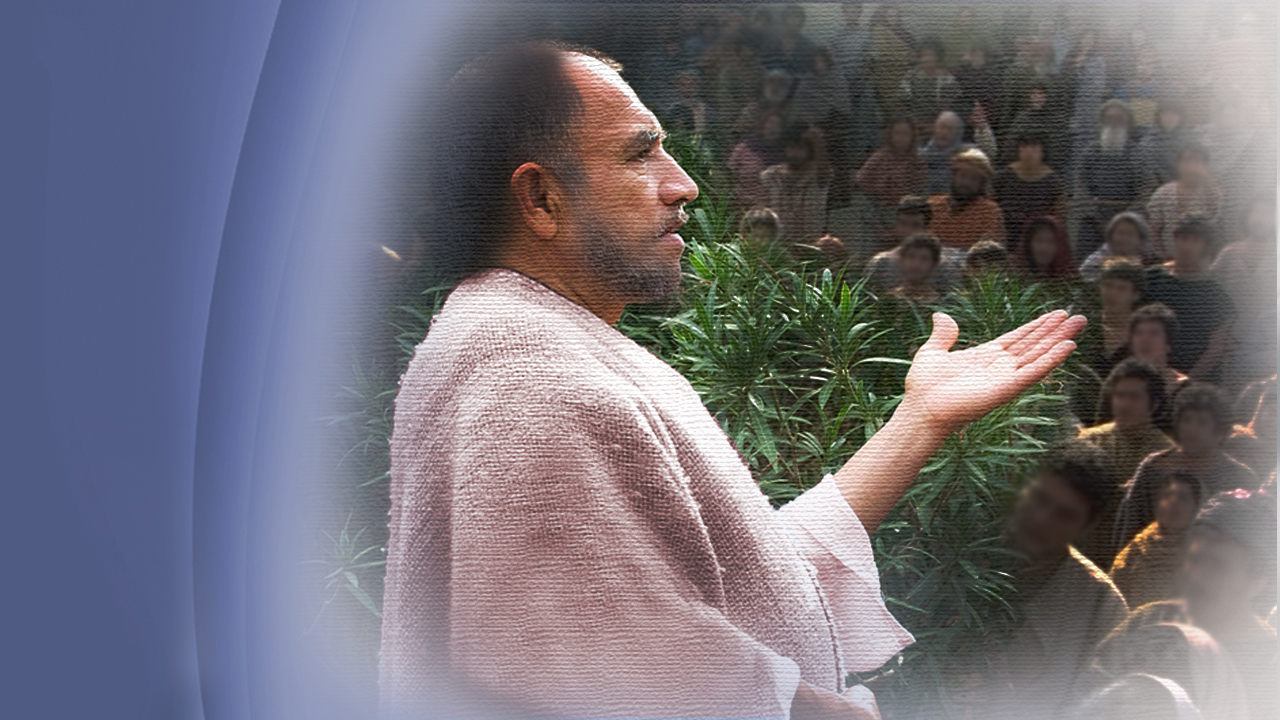 Opposition outside
Apostasy within
Departing from the Truth
[Speaker Notes: Three things troubled Paul about the future:

There would be opposition from without.
Apostasy from within. 
3.  Departing from the Truth]
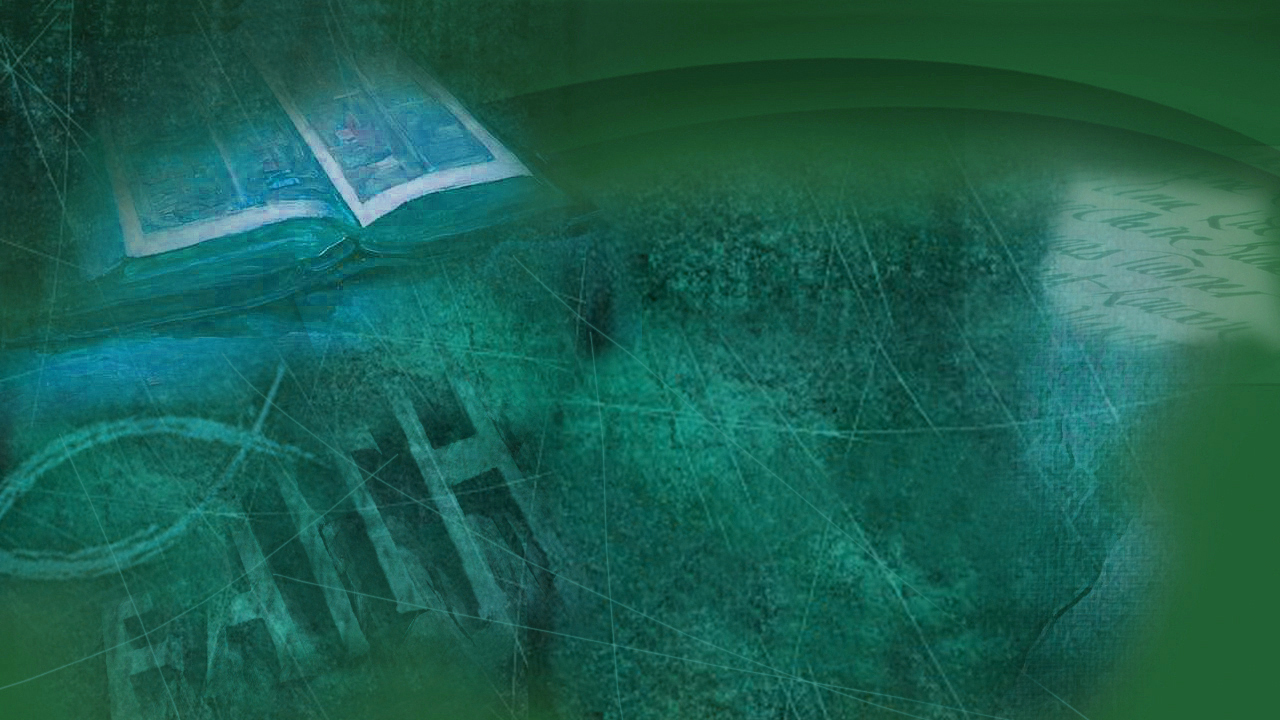 2 Thessalonians 2:3
“Let no one deceive you by any means; for that Day will not come unless the falling away comes first, and the man of sin is revealed, the son of perdition.”
[Speaker Notes: Again, to those in Thessalonica, we read in 2 Thessalonians 2:3,

“Let no one deceive you by any means; for that Day will not come unless the falling away comes first, and the man of sin is revealed, the son of perdition.”]
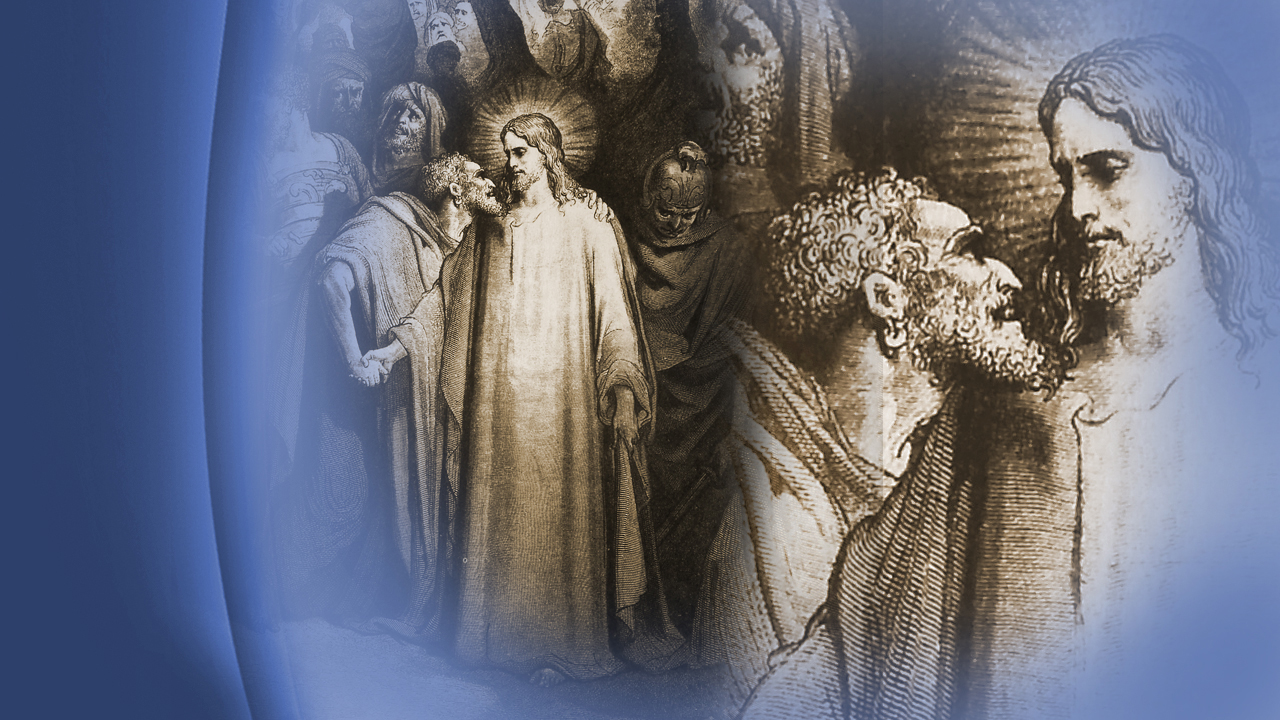 Son of perdition
[Speaker Notes: The phrase “son of perdition” is only used twice in the New Testament.

1.  It referred to Judas, a betrayer from within.  This disciple claimed to follow Jesus, yet did not obey the commandments of God, but wanted Jesus to demonstrate His power politically.

2.  It refers to the Kingdom we have identified, that little horn, that, like Judas, also betrays Jesus with a kiss, drawing near with their lips, but having a heart far from God and rooted in political maneuvers, transgressing God’s commandments with commandments of its own.]
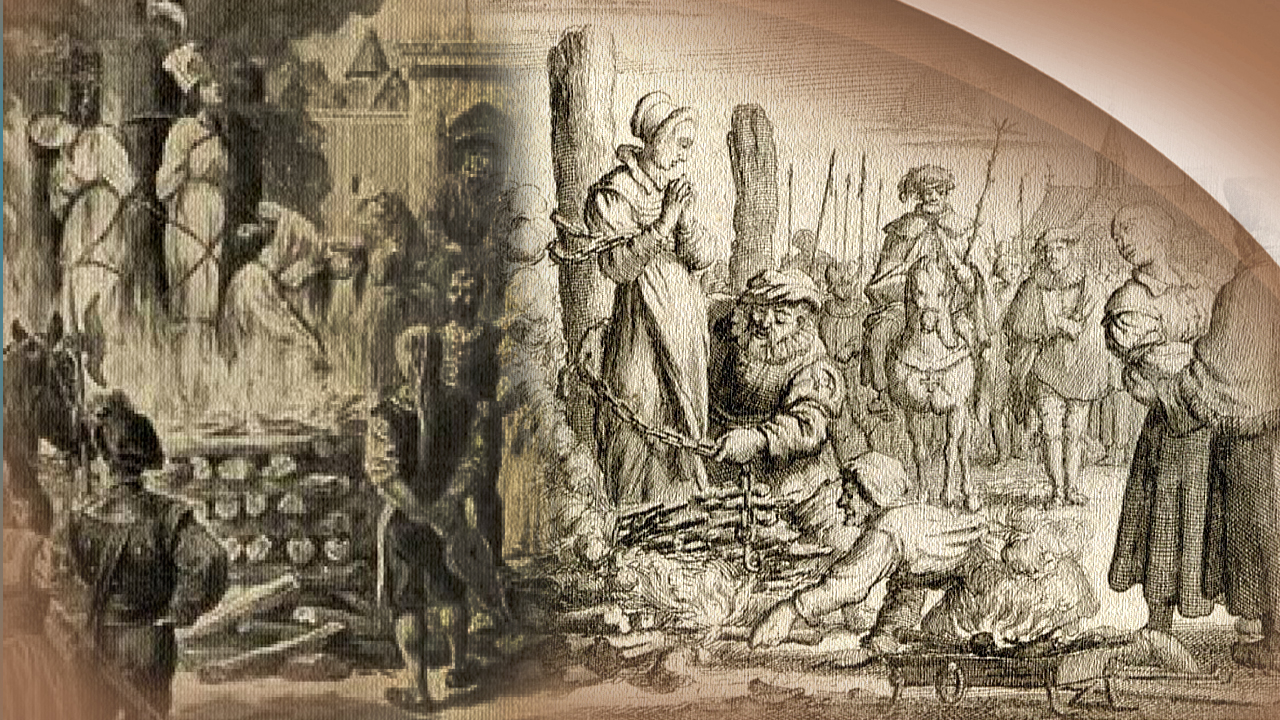 Religious
persecution
backed by
state
authority
[Speaker Notes: This apostasy from the Truth, would undermine the authority of God, and seek to change God’s times and laws.  The 7th Day Sabbath of the 4th Commandment deals with both, time and law!

Not all would willingly go along with the cloaked rebellion and so, just as Jesus was persecuted, His true followers would also be persecuted for righteousness’ sake, as it is said of the little horn:

“He... shall persecute the saints of the most High.”

Religious persecution backed by state authority.]
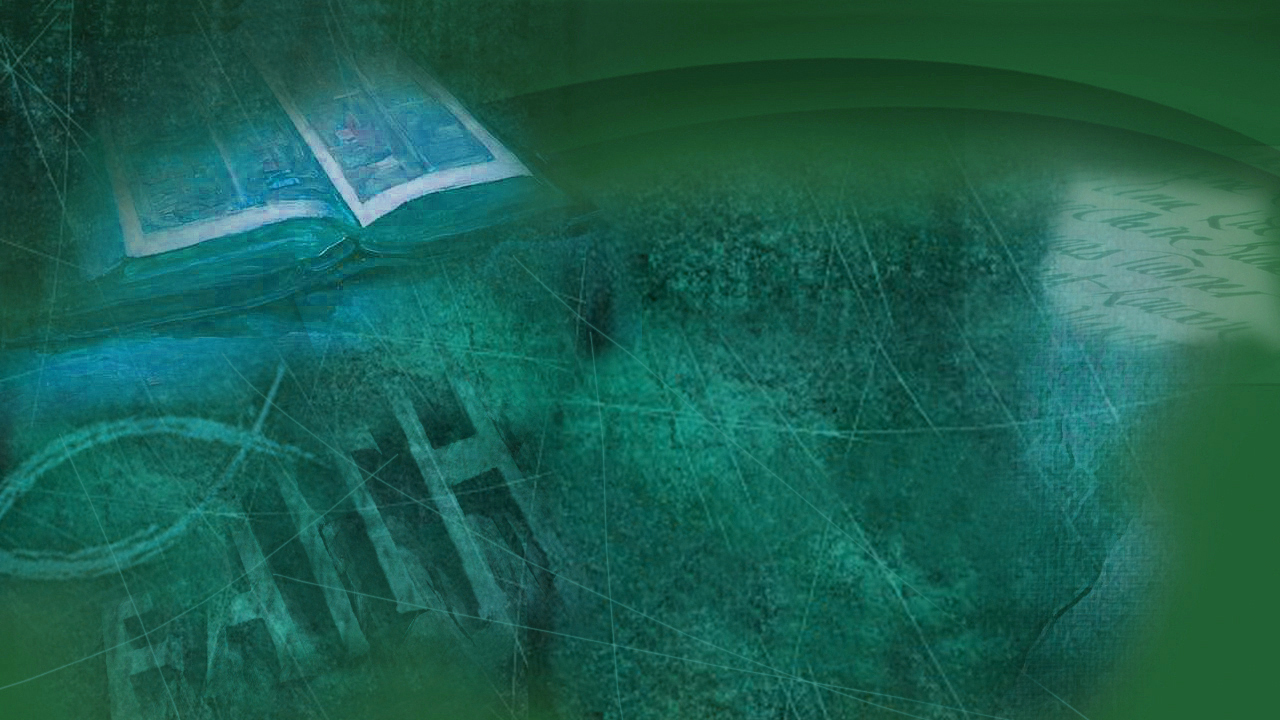 Revelation 14:7
“Fear God and give glory to Him, for the hour of His judgment is come; and worship Him who made heaven and earth, the sea and springs of water.”
[Speaker Notes: Yet in Revelation 14:7, we read of God calling all to worship Him in spirit and in truth, and to not partake of the rebellion, as it says:

“Fear God and give glory to Him, for the hour of His judgment has come; and worship Him who made heaven and earth, the sea and springs of water.”

That last portion is a direct citation from the Law of God, Exodus 20:11, the 4th Commandment, which deals with the 7th day the Sabbath.]
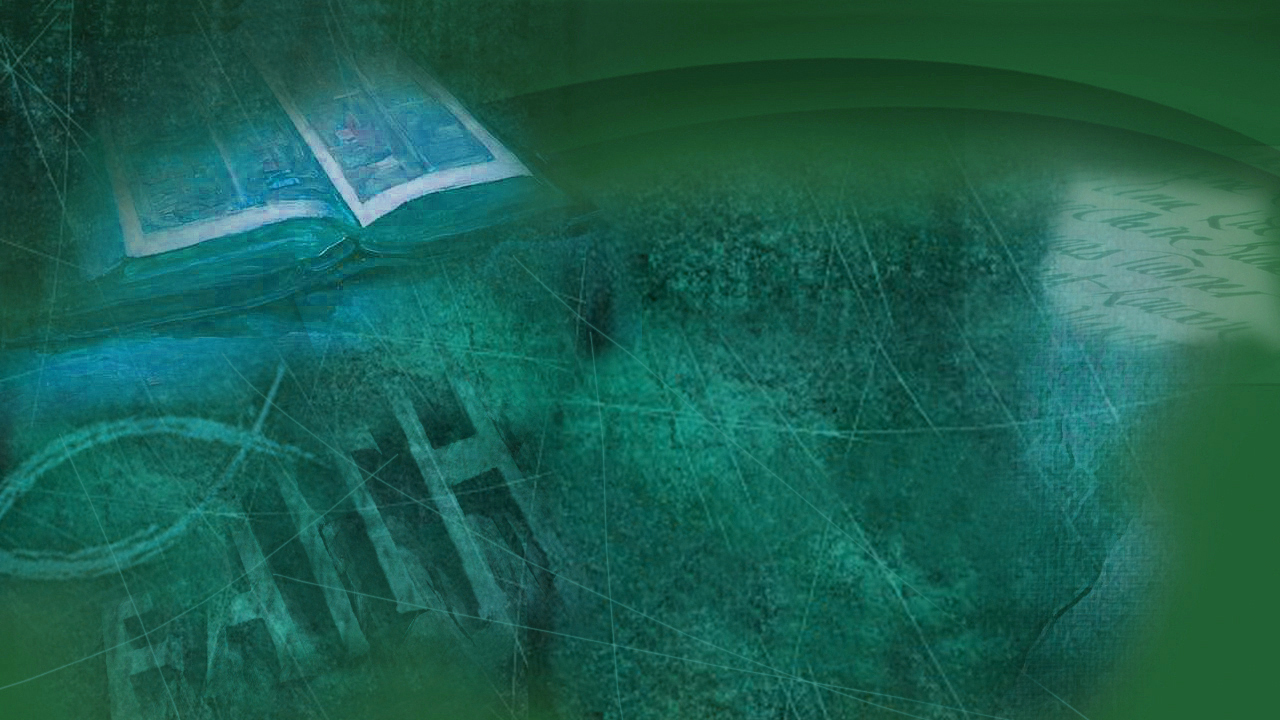 Psalms 89:34
“My covenant I will not break, nor alter the word that has gone out of My lips.”
[Speaker Notes: God says He will not change his eternal law which He spoke aloud with His own mouth!  For in Psalms 89:34 we read:

“My covenant I will not break, nor alter the word that has gone out of My lips.”

It is a written transcript of God’s own character.]
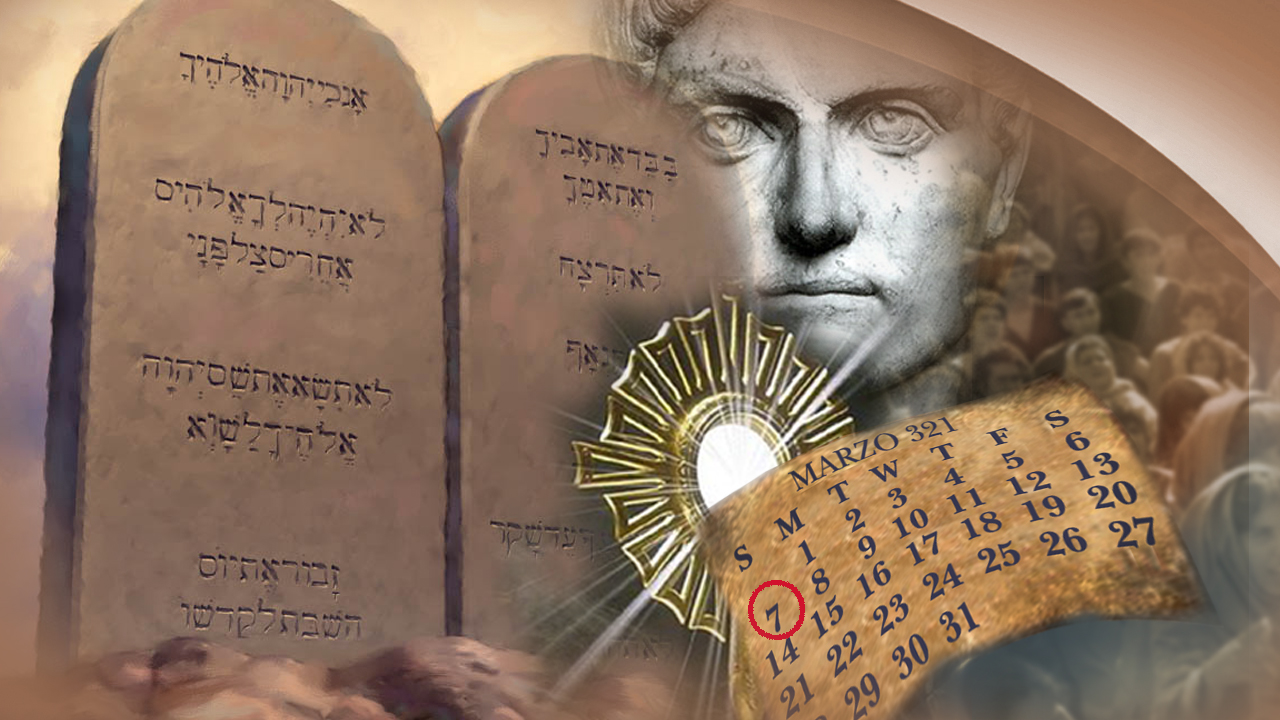 Eternal &
Unchanging
[Speaker Notes: God’s Law, just as His own Character, is Eternal and Unchanging.

Now the question comes:

Has the Papacy, the Roman Catholic church sought to change God’s holy times and laws?

Yes and it boldly admits doing so… for now, let’s consider some general history.]
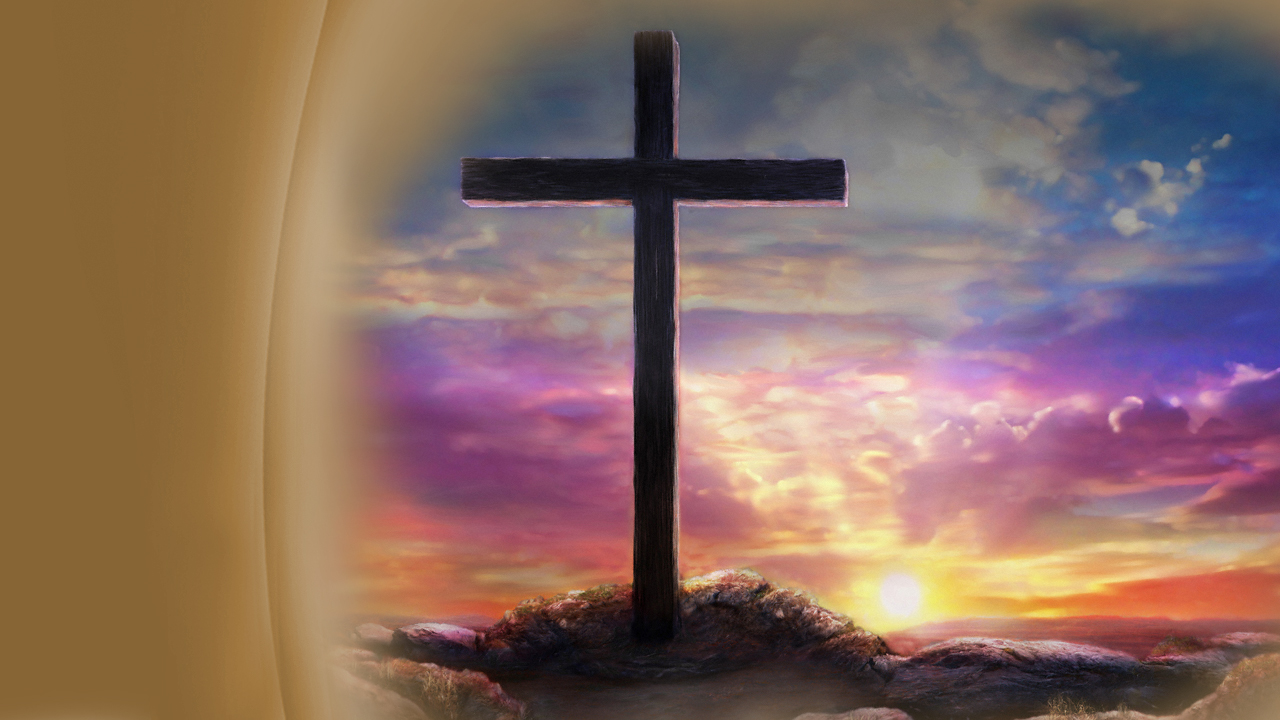 The change came slowly over time
[Speaker Notes: The change came not all at once, but slowly over time, and that, almost unable to be perceived.  Immediately once persecution by the Roman Empire began, so too the falling away from the Truth.]
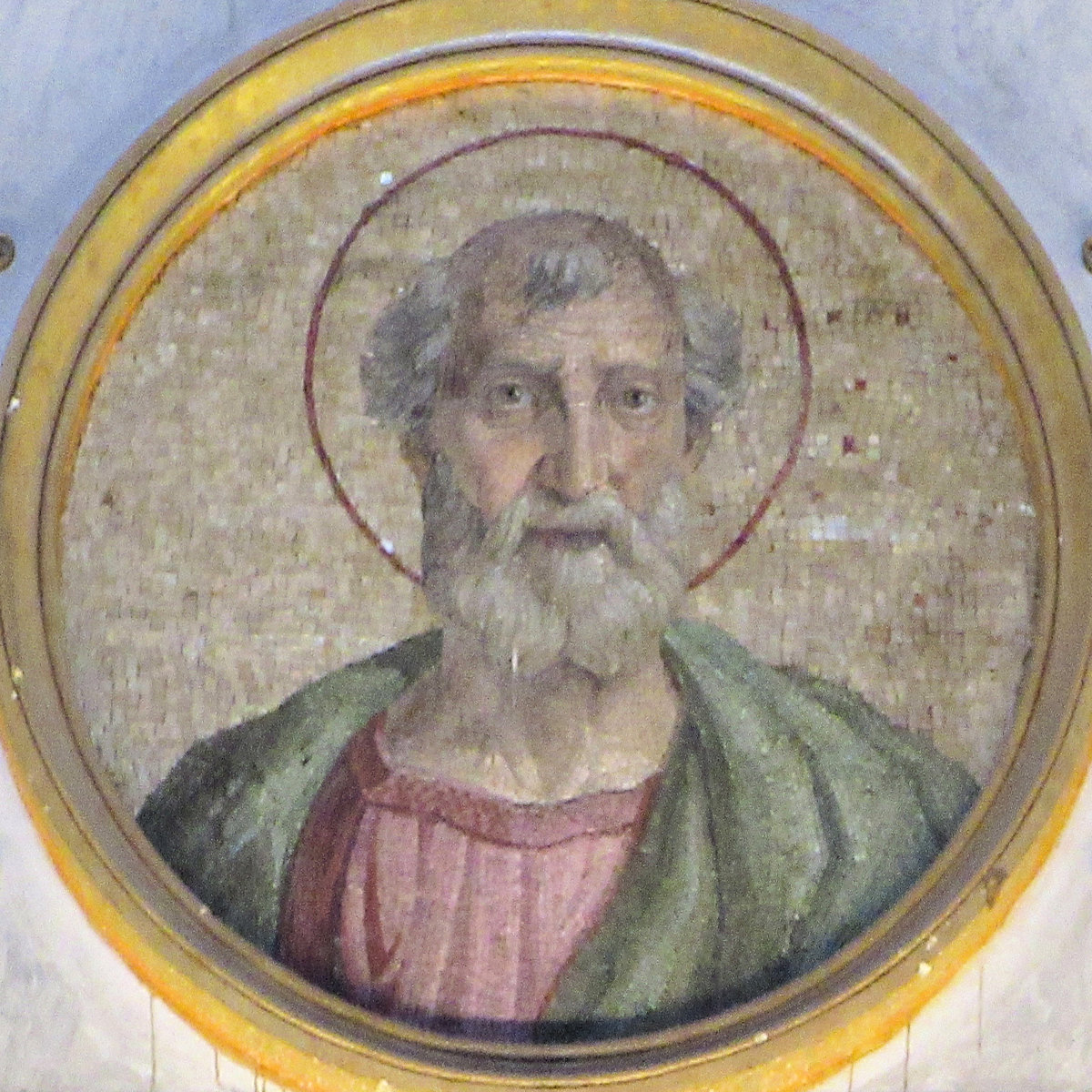 Sixtus I
[Speaker Notes: Sixtus the first, a bishop of a congregation in Rome, circa. A.D. 115, began the gradual process that ended in a transference of the day of worship. He led Christians of Rome to celebrate the resurrection, and to observe the first day of the week, then called ‘Sunday’, and not the Death of Christ, which took place on the Passover, falling on differing days of the week each year.  At first it was not a weekly but rather an annual observance.]
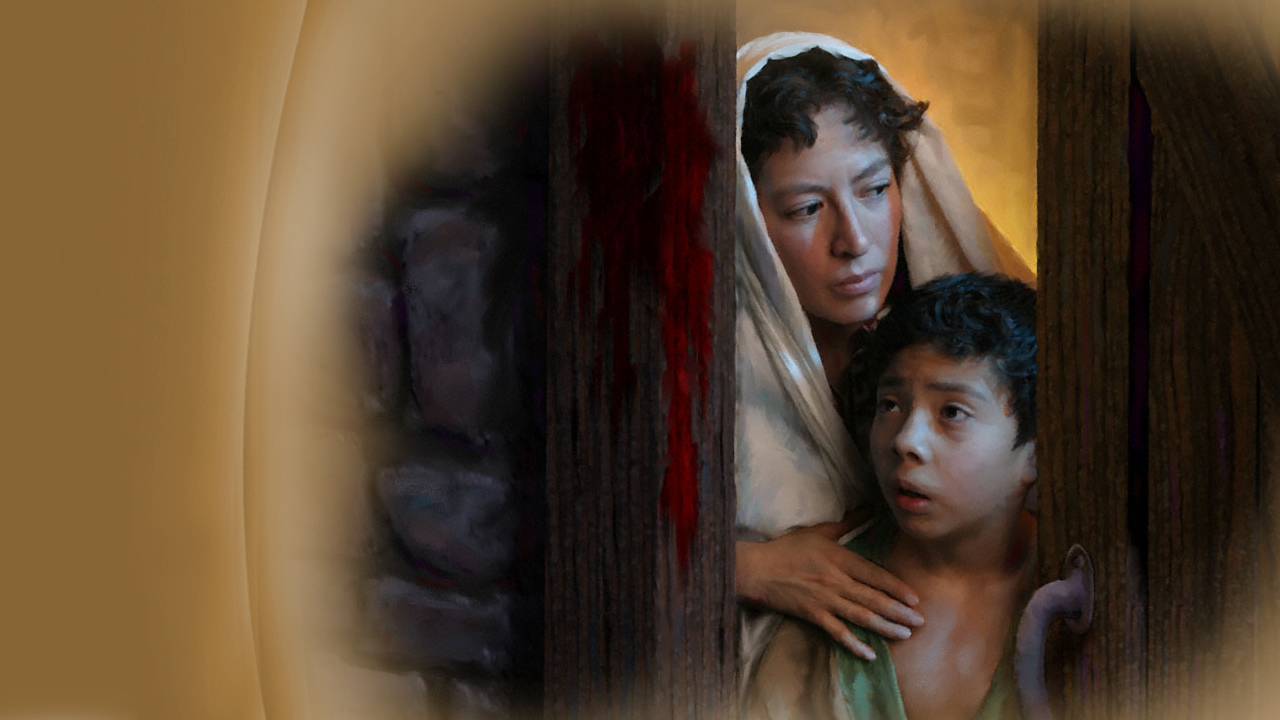 Confused
with the Jews
[Speaker Notes: The Christians in the city of Rome dreaded being confused with  the religion of Judaism, which had become extremely unpopular because of a series of Jewish revolts against Roman rule. By changing this celebration to Sunday and applying it to the resurrection, they hoped to avoid persecution.]
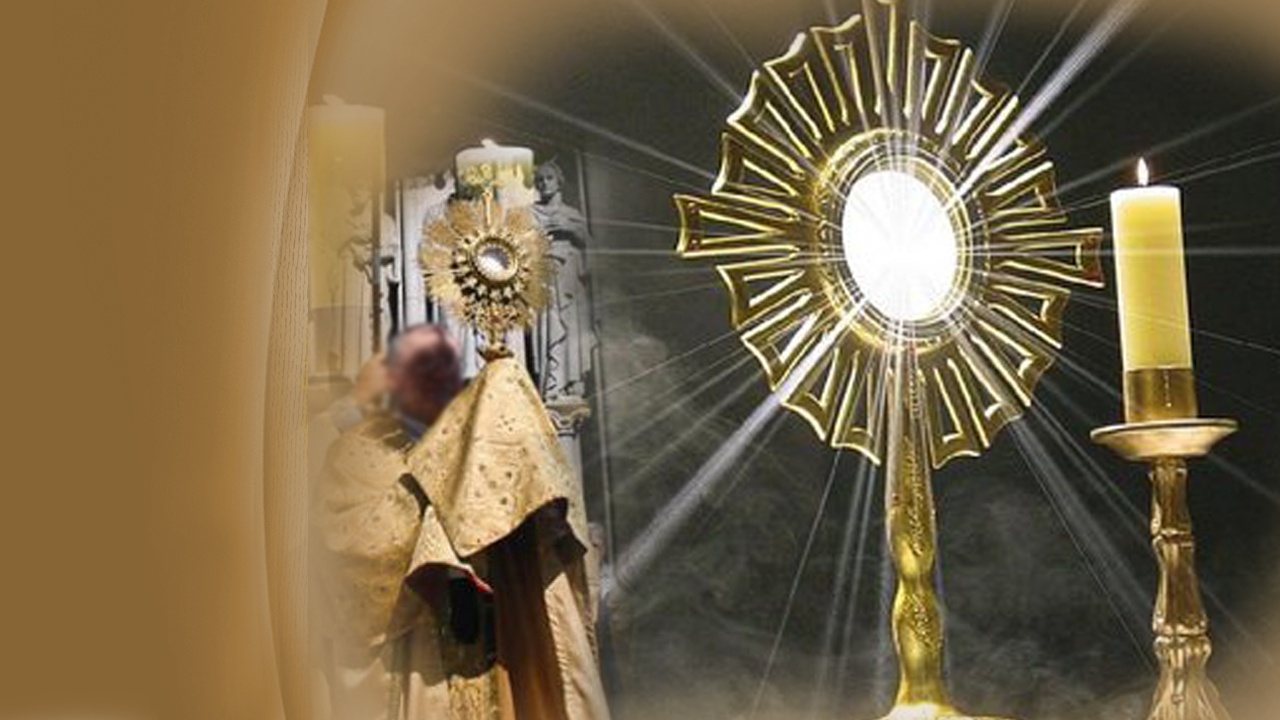 In honor of the sun
[Speaker Notes: Another interesting factor was that the first day of the week was a joyous festival in the Roman Empire in honor of the sun, and so the purpose to mix this with the resurrection day of Jesus, was to win converts from paganism to Christianity, but in actual effect, brought confusion, and falling away from the Truth.]
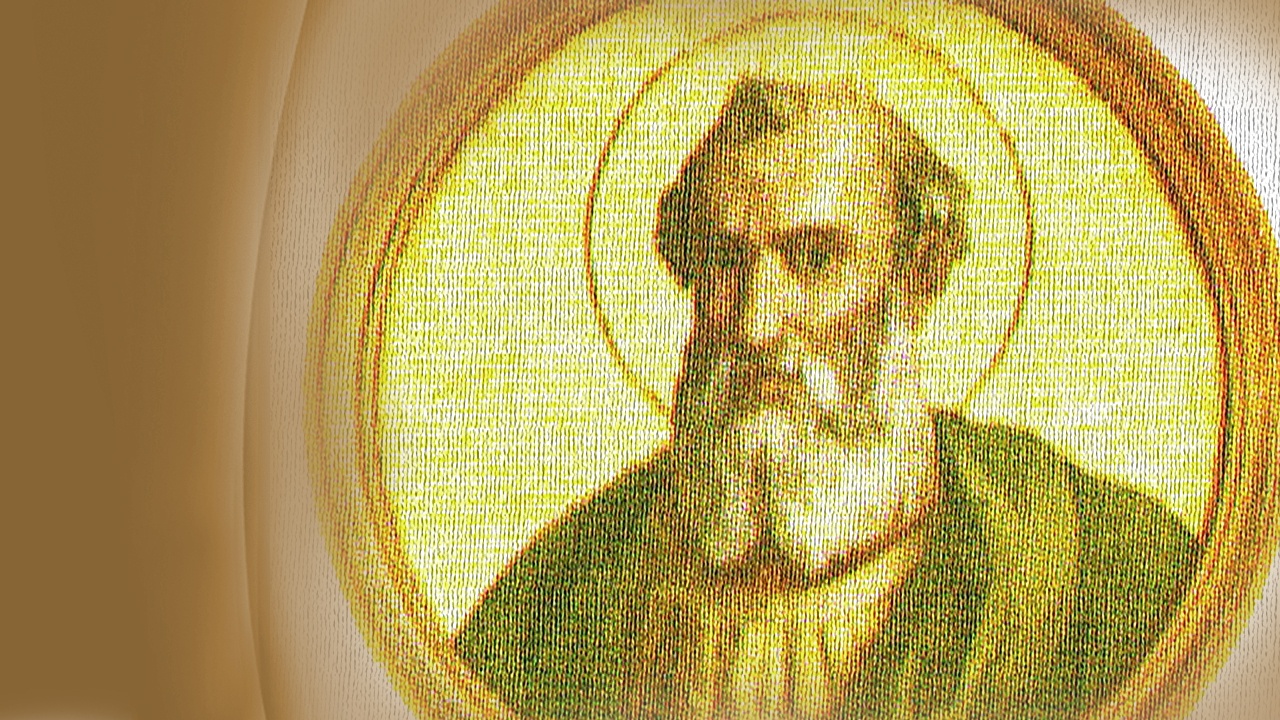 Victor I
A.D. 200
[Speaker Notes: The next important act in the drama came in A.D. 200 when Victor the first, another bishop of a Roman congregation, sought to enforce the annual observance of resurrection Sunday. He ordered all bishops excommunicated who would not follow this edict.]
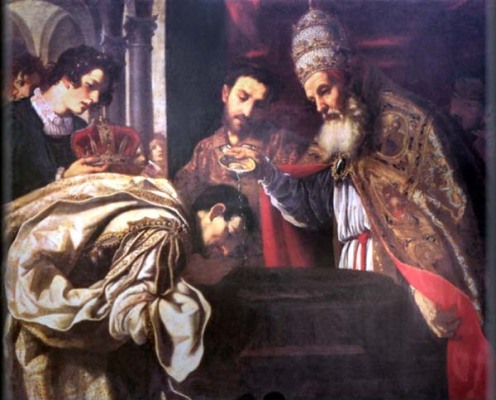 Sylvester I
circa A.D. 315-335
[Speaker Notes: Circa A.D. 315-335, Sylvester the first, yet another bishop of a congregation at Rome, decreed that the rest of the Sabbath should be transferred rather to the first day of the week, in order that on that day we should rest from worldly works for the praise of God, as opposed to the 7th day the Sabbath of the Lord. …]
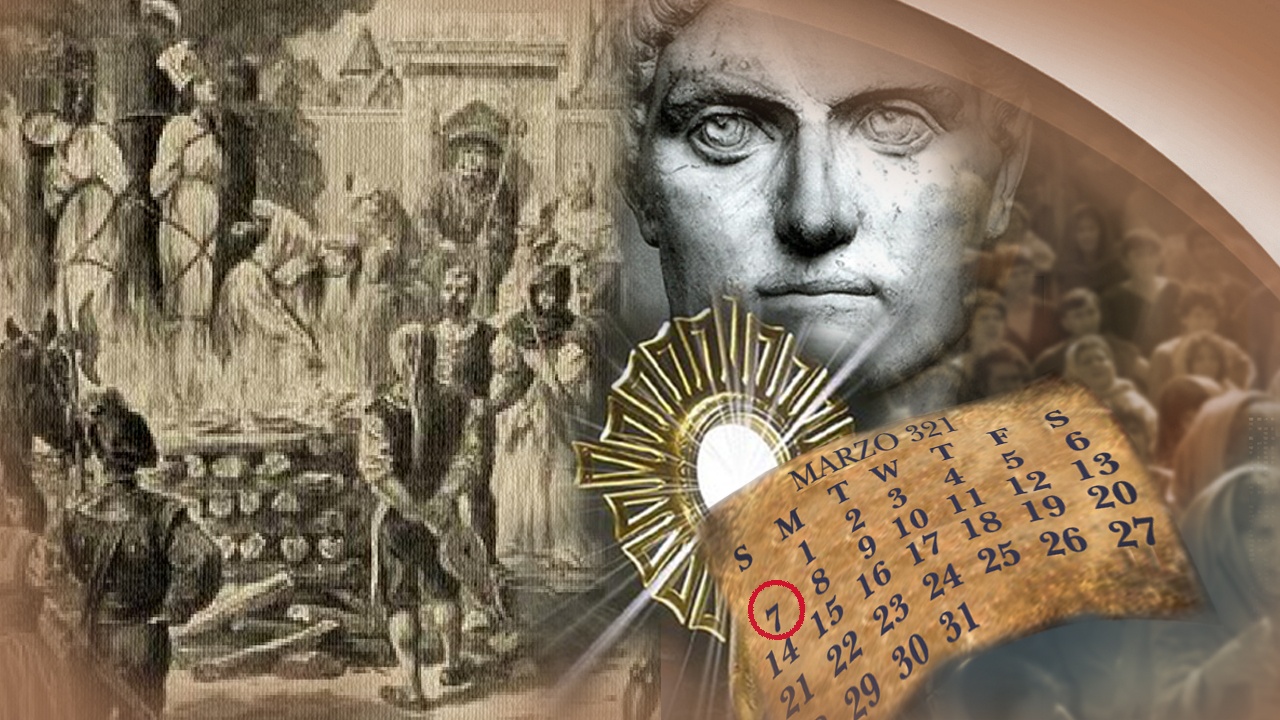 Constantine
A.D. 321
[Speaker Notes: … Then in A.D. 321 the first known state law commanding persons to rest on the first day of the week, was given by the Emperor Constantine.  He had claimed to convert to Christianity after seeing a vision.  We read of this law …]
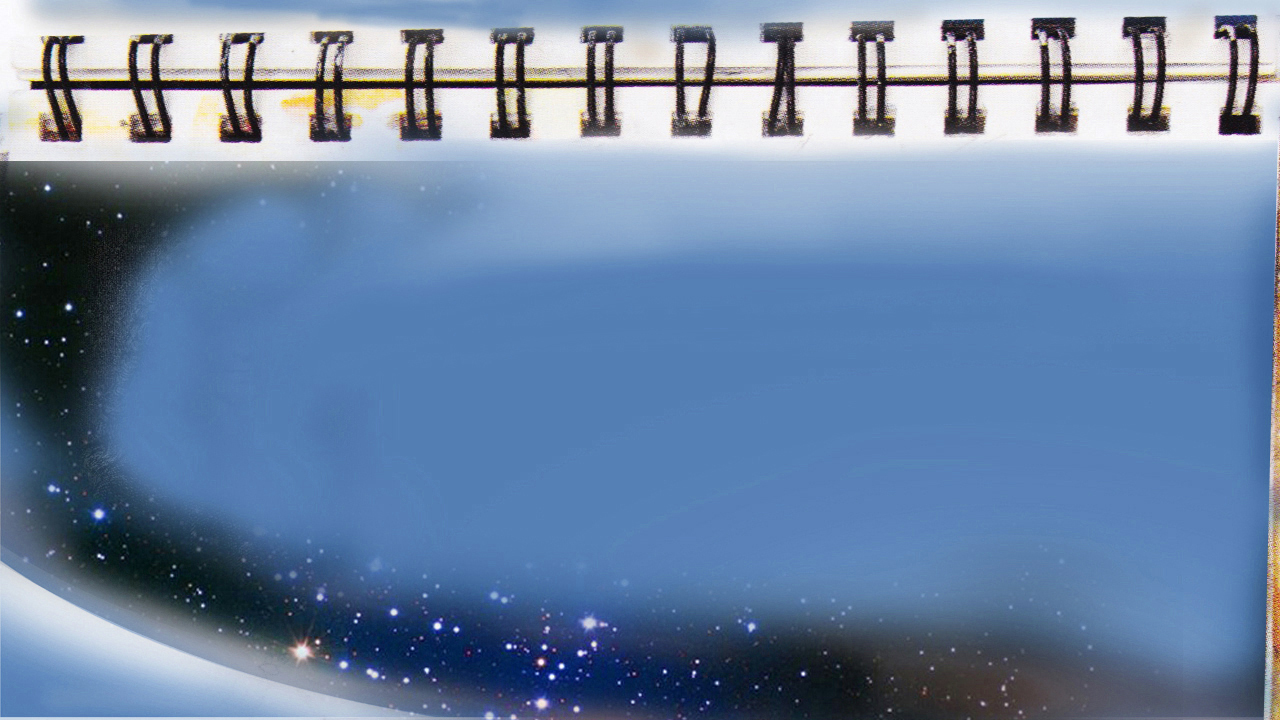 Codex Justinianus, lib. 3, tit. 12, 3 (translated)
“On the venerable Day of the Sun let the magistrates and people residing in cities rest, and let all workshops be closed...”
[Speaker Notes: … In the Codex Justinianus, liber 3, titulus 12, #3, we read, as translated into English:

“On the venerable Day of the Sun let the magistrates and people residing in cities rest, and let all workshops be closed...”]
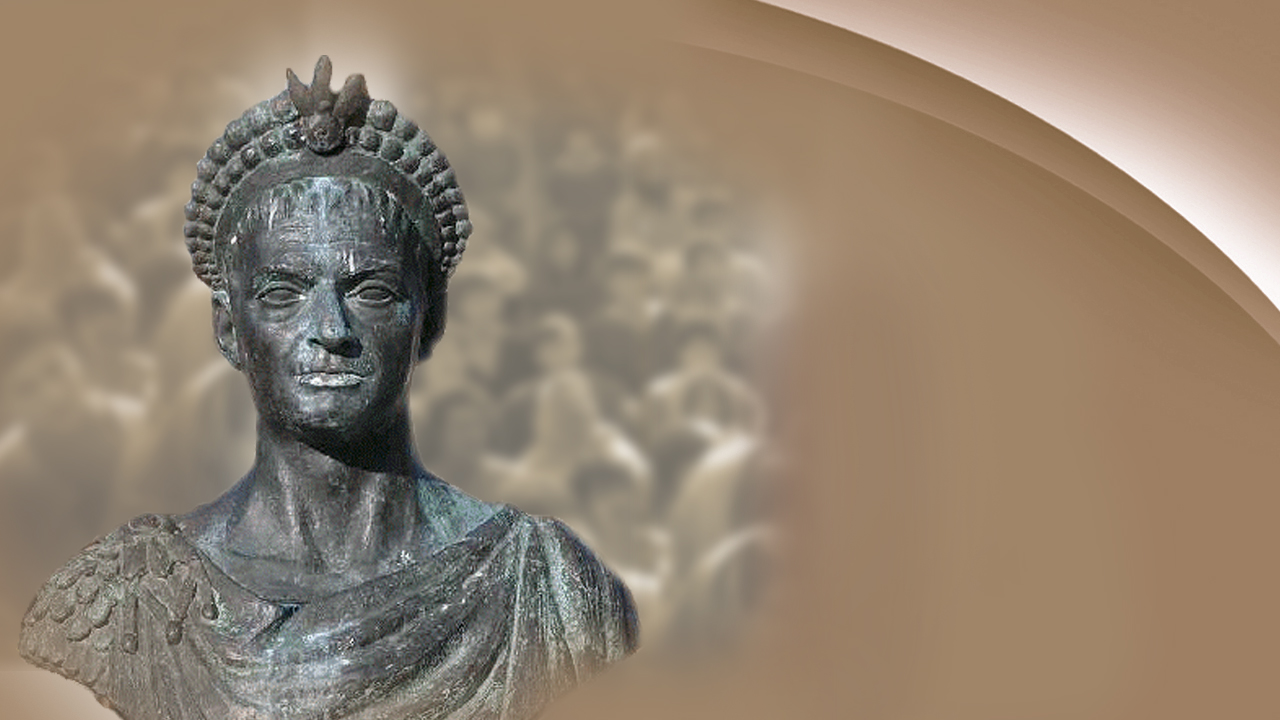 Theodosius I 
A.D. 386
[Speaker Notes: As the landslide into apostasy predicted by Paul and Daniel gained momentum, so did the process of changing the times of Christian worship.]
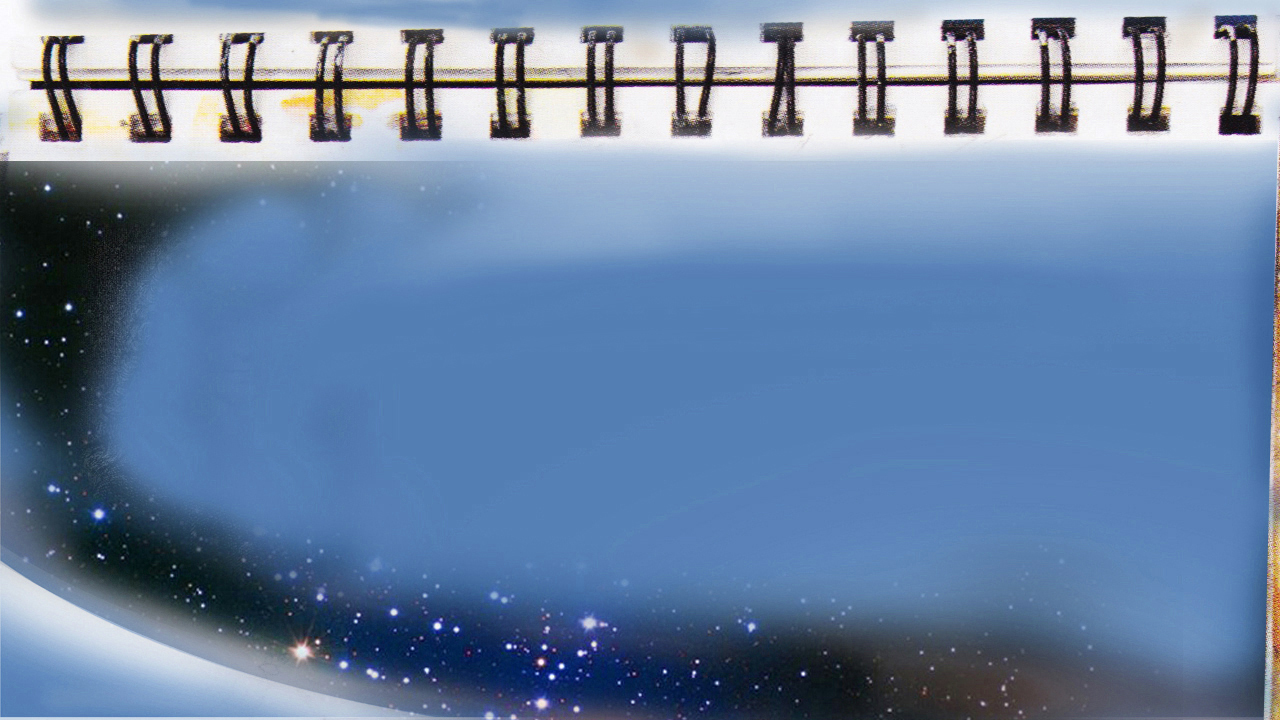 Theodosius I, A.D. 386
“No person shall demand payment of either a public or private debt [on Sunday].”
[Speaker Notes: In the year A.D. 386, Theodosius I forbade payment of public and private debt the first day of the week (Sunday), as we read:

“No person shall demand payment of either a public or private debt [on Sunday].”

This is still practiced in many places all over the globe.]
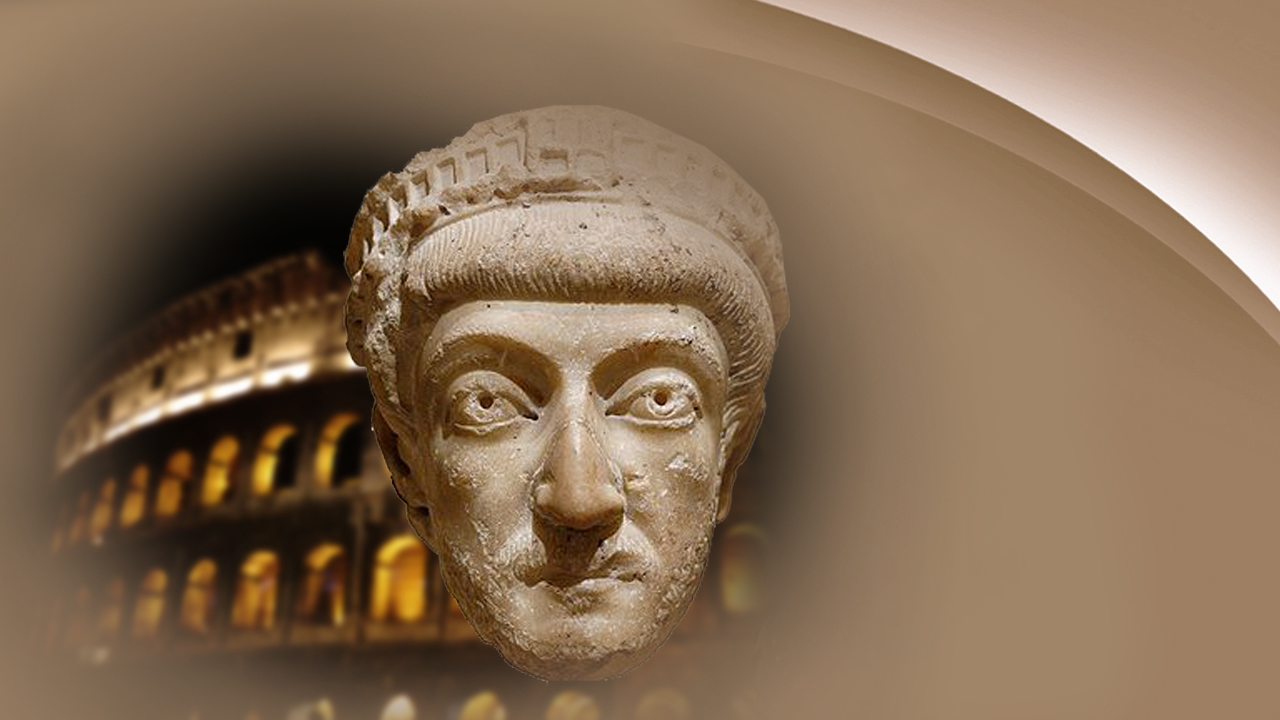 Theodosius II, A.D. 425
[Speaker Notes: Theodosius II, in the year A.D. 425, turned his attention to the sporting activities of his people and forbade all amusements, both circuses and theaters, on the first day of the week (Sundays).

Thus we can see, by this brief look into history, that the solemnity of the 7th day the Sabbath was changed to the first day of the week (aka: Sunday) by gradual process over several centuries, by persons who professed to follow Jesus Christ.]
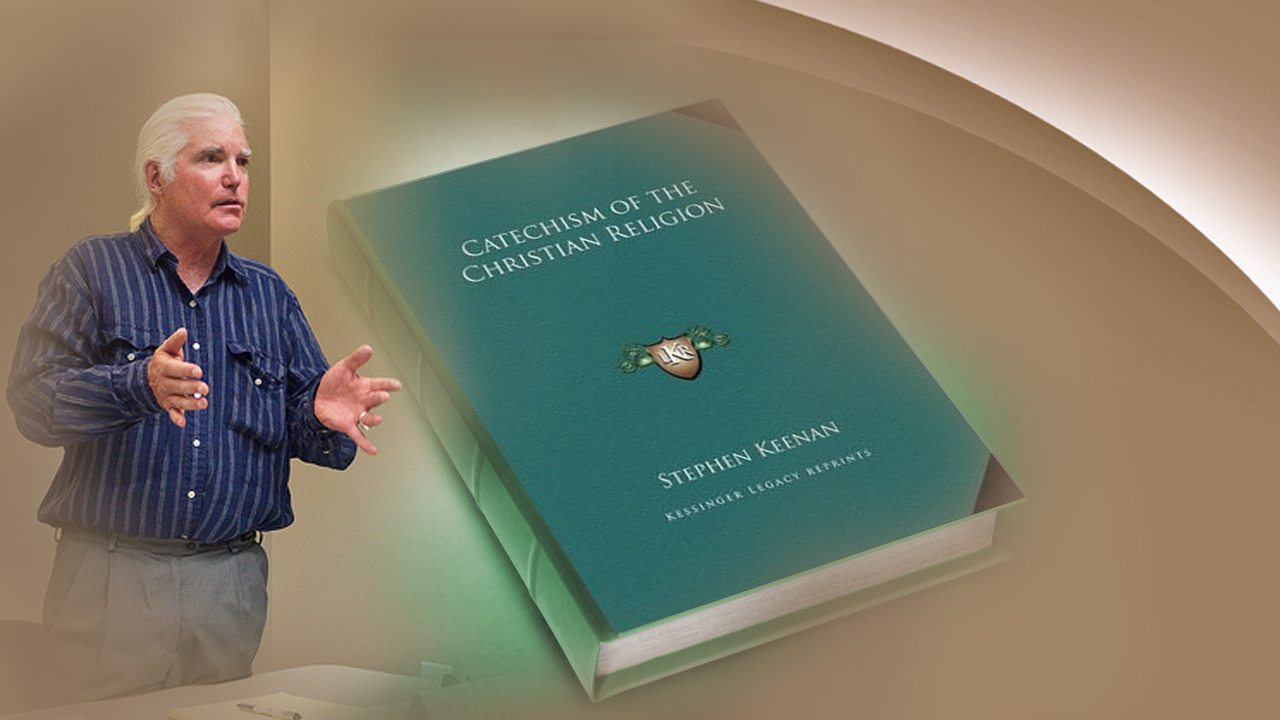 From
Roman
Catholic writings
[Speaker Notes: Examples of this thought are found in the following statements taken from officially sanctioned Roman Catholic writings.]
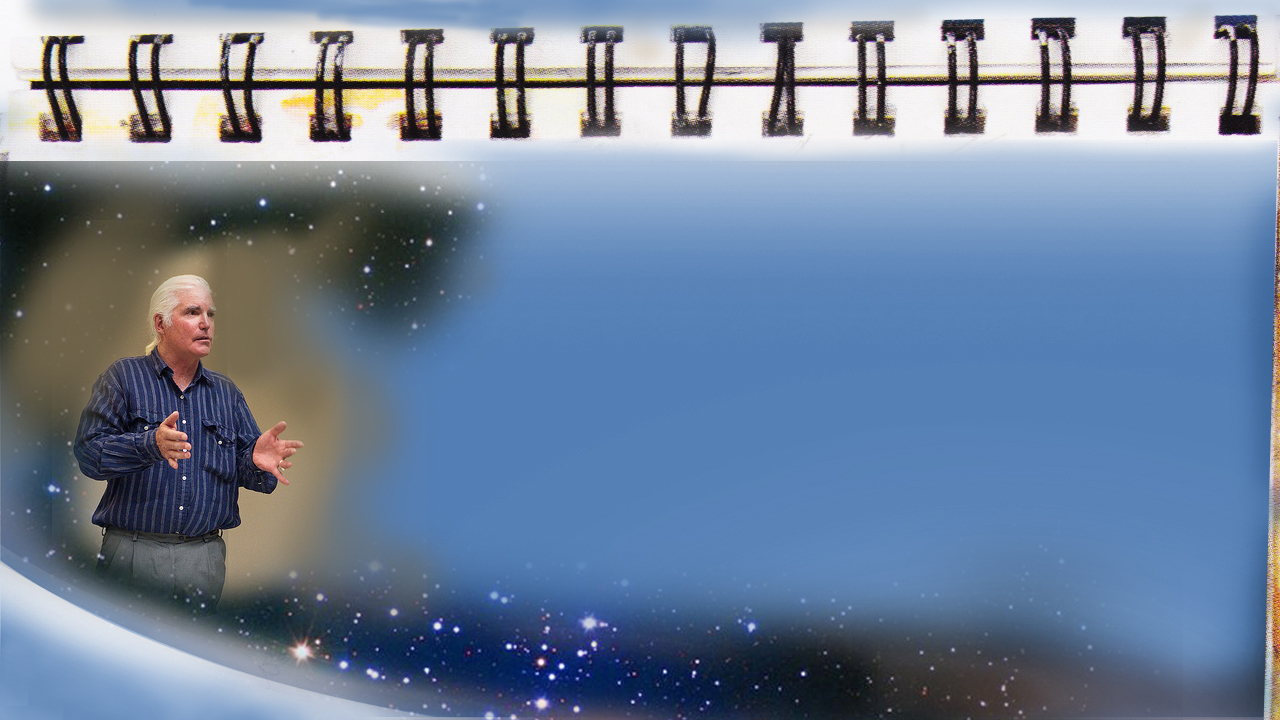 Stephen Keenan, A Doctrinal Catechism, p. 174.
Q.: “Have you any other way of proving that the church has power to institute festivals of precept? …”
[Speaker Notes: For instance, In Stephen Keenan’s, A Doctrinal Catechism, p. 174, we read:

 Question:  “Have you any other way of proving that the church has power to institute festivals of precept? …”]
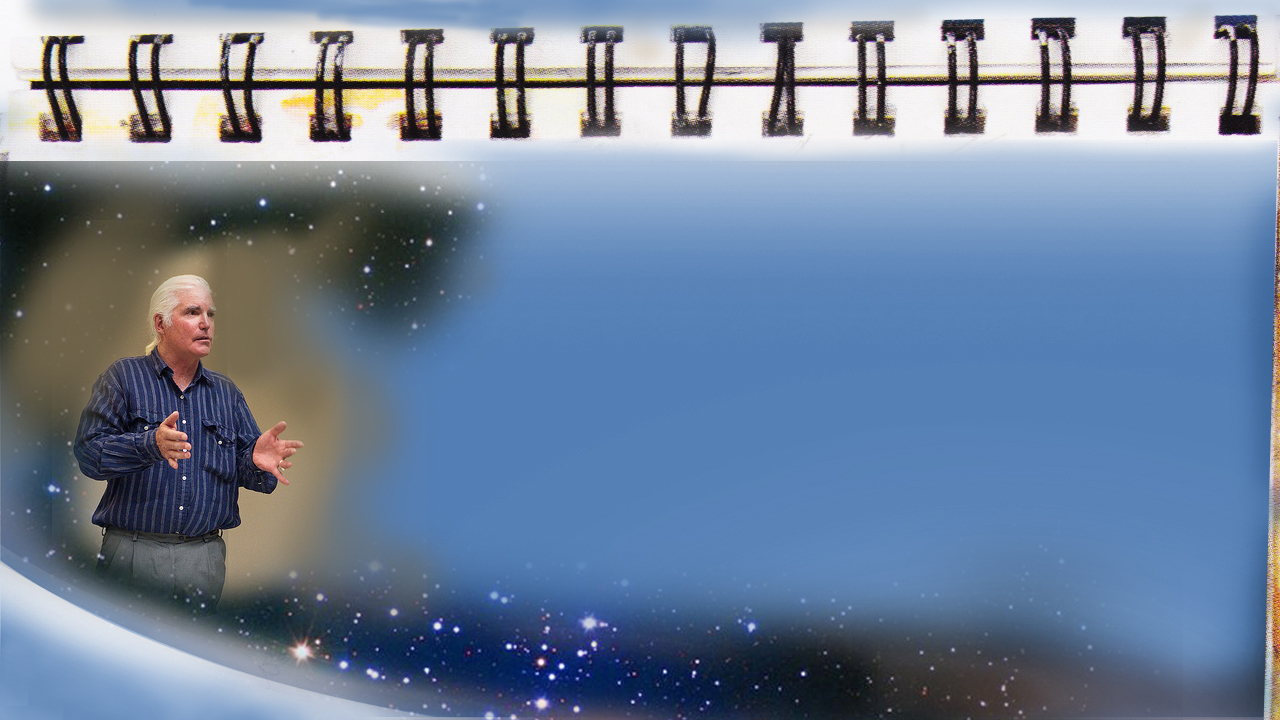 Stephen Keenan, A Doctrinal Catechism, p. 174.
“… A.: “Had she not such power, she could not have done that in which all modem religionists agree with her—...”
[Speaker Notes: “… Answer:  “Had she not such power, she could not have done that in which all modem religionists agree with her—…”]
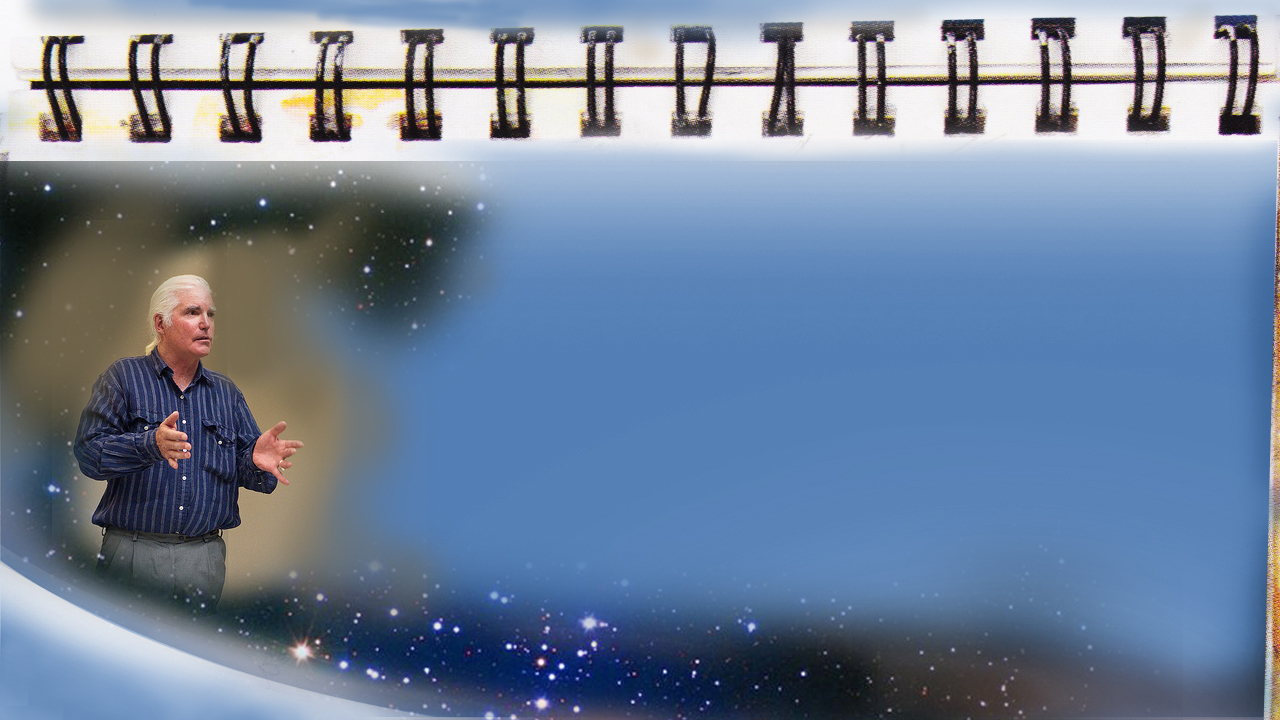 Stephen Keenan, A Doctrinal Catechism, p. 174.
“…she could not have substituted… the observance of Sunday the first day of the week,...”
[Speaker Notes: “…she could not have substituted… the observance of Sunday the first day of the week,…”]
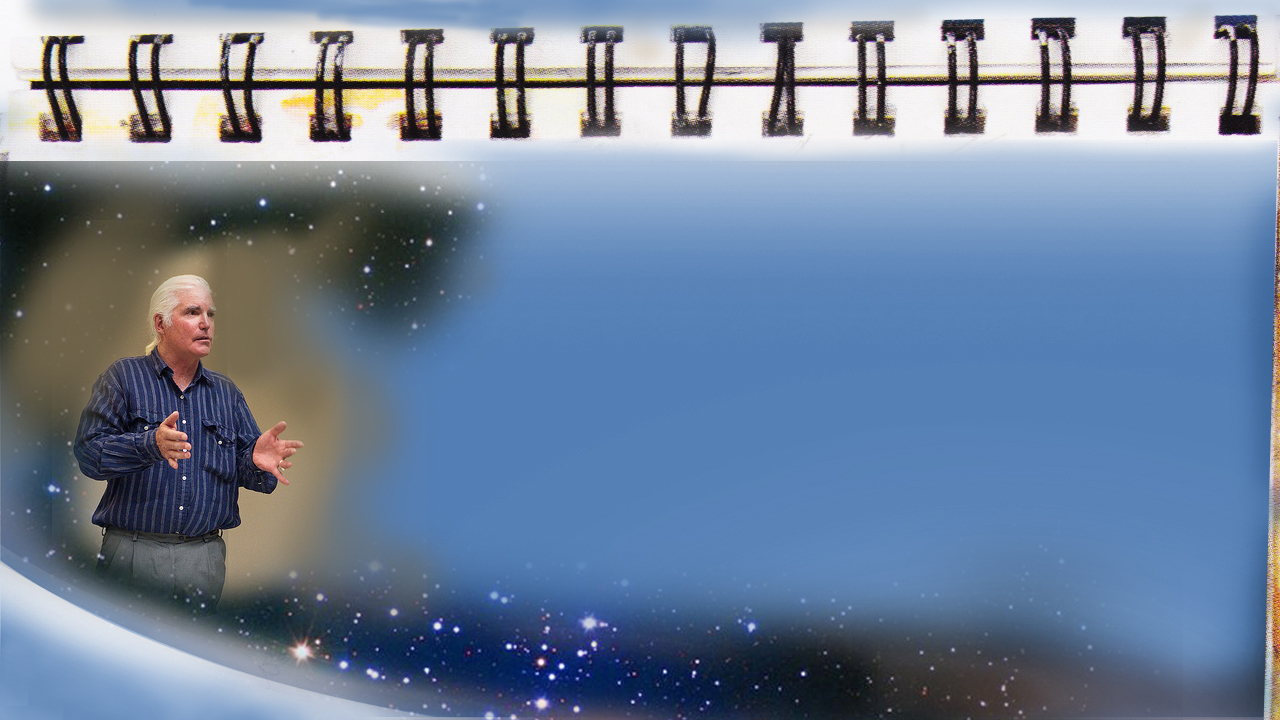 Stephen Keenan, A Doctrinal Catechism, p. 174.
“…for the observance of Saturday the seventh day, a change for which there is no Scriptural authority.”
[Speaker Notes: “…for the observance of Saturday the seventh day, a change for which there is no Scriptural authority.”

Friends, this is entirely clear.  God through the prophet Daniel predicted the change, and the Papacy admits doing the very thing foretold.

In fact, she proudly points to this change as a proof of her power in all matters of faith and practice.]
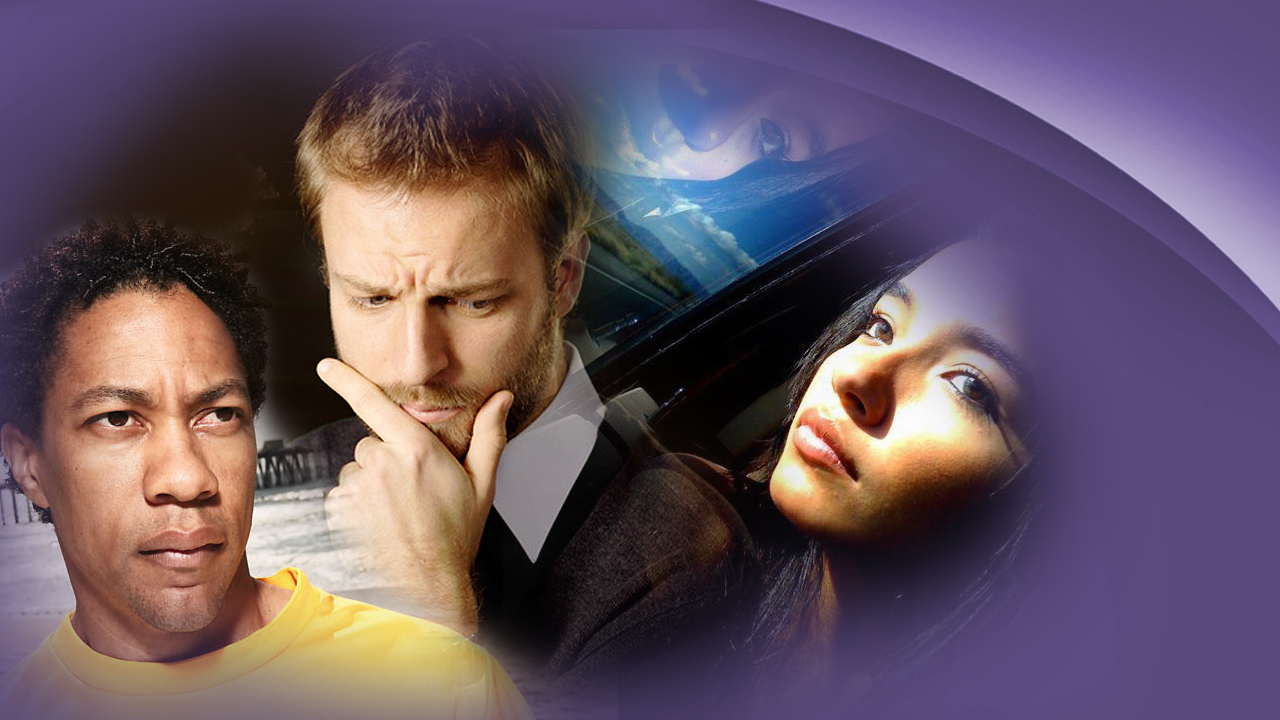 A proof of her power
[Speaker Notes: And so it is very much more than a matter of a day, the First or the Seventh.

It becomes a matter of who we actually obey, honour and worship.  God or man.]
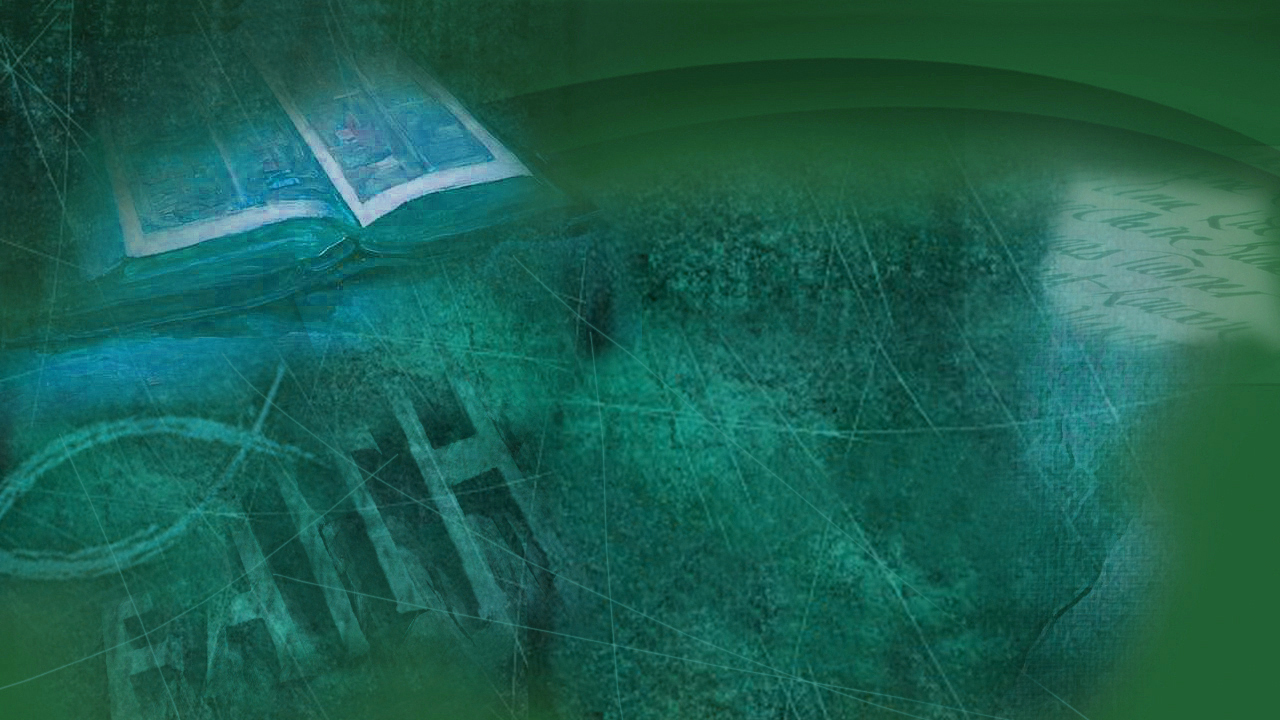 Romans 6:16
“Know ye not, that to whom ye yield yourselves servants to obey, his servants ye are to whom ye obey; whether of sin unto death, or of obedience unto righteousness?”
[Speaker Notes: In Romans 6:16 we read:

“Know ye not, that to whom ye yield yourselves servants to obey, his servants ye are to whom ye obey; whether of sin unto death, or of obedience unto righteousness?”]
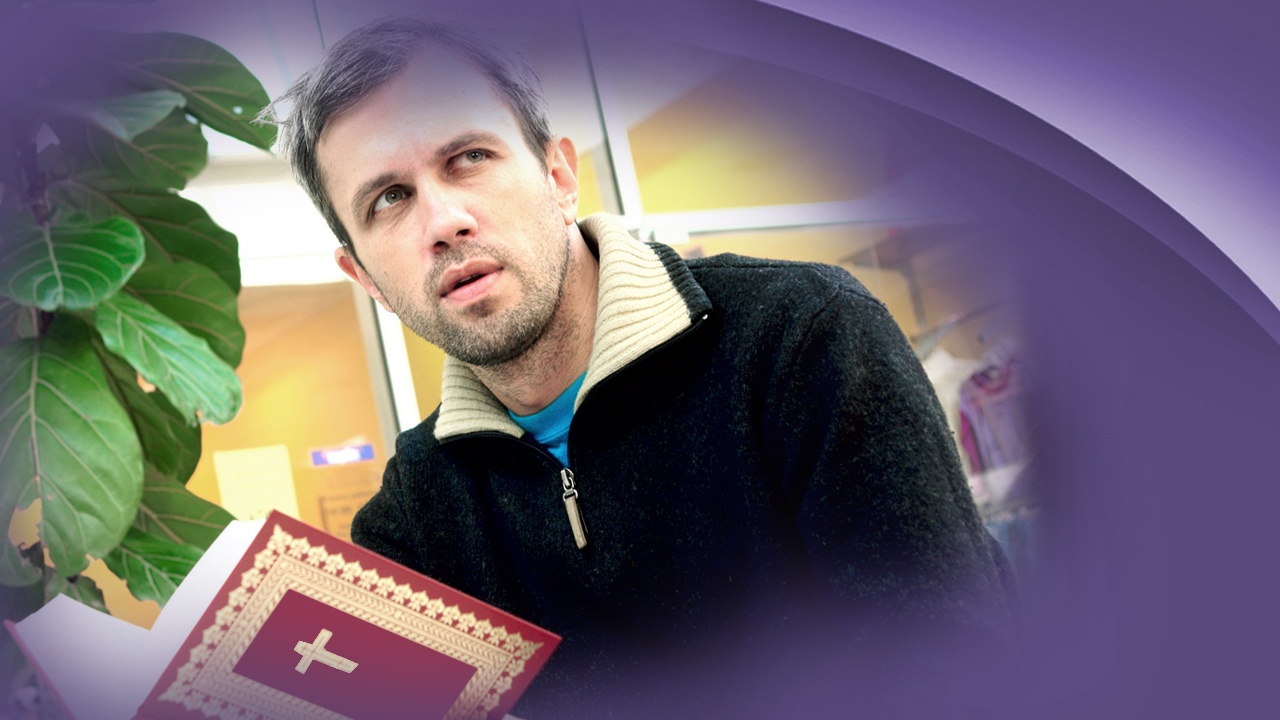 Loyalty
[Speaker Notes: God has sent a message to the last generation to prepare men and women for His soon return. The issue in this final conflict -- is loyalty. 

The choice is between the commandments of God and the traditions of men.]
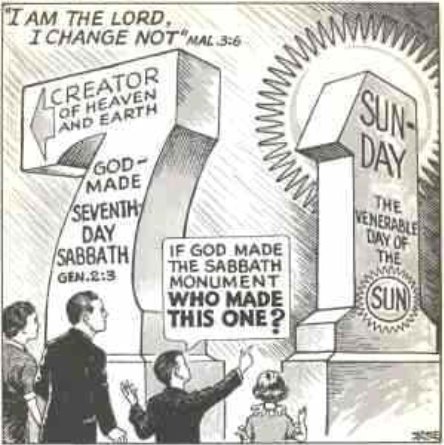 Which is the
True Sign of the
Follower of Jesus?
[Speaker Notes: My friends, this is Jesus’ message of love to you right now.  A message of hope and of warning.

We have shown from the Bible that the seventh day Sabbath is the sign of the Creator’s power. We have also made it plain that Jesus Christ planned no change whatsoever in the day of worship, but have seen in history the gradual change and from where it came from

It was predicted by the prophet Daniel and the Roman Papacy admits to doing the very thing foretold.

Therefore, I implore each of the followers of the Creator and Redeemer, today, as Joshua of old did …]
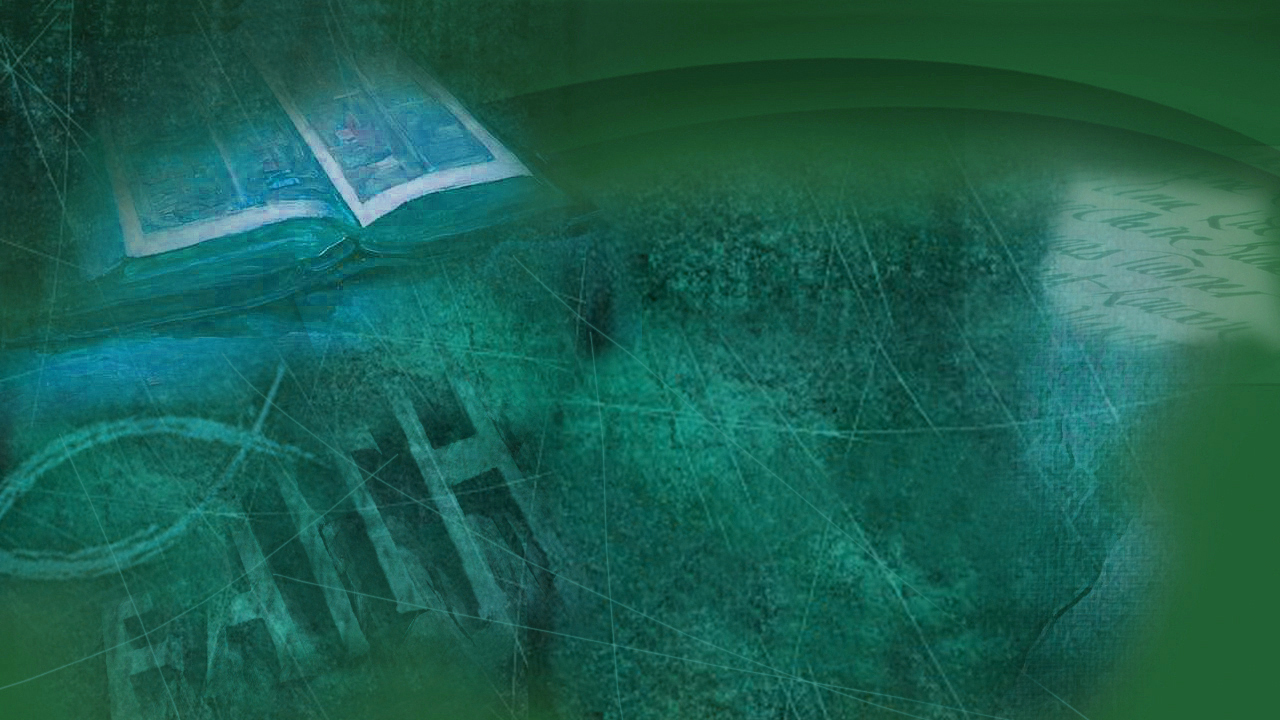 Joshua 24:15
“…choose for yourselves this day whom you will serve.”
[Speaker Notes: … in Joshua 24:15,

“…choose for yourselves this day whom you will serve.”]
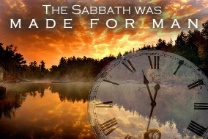 Remember the Sabbath day,
The Seventh Day
[Speaker Notes: Jesus is asking you to choose whom you will serve today.  Will you honor Him as the Lord of the Sabbath and the Lord of your heart?   The Sabbath was made for man, God set aside a special time to spend with us.  He’s made a special appointment each week that he wants to spend with you.  Are we willing to spend time with Him?  Are we living by Jesus’s example?  Are we honoring God in our worship?]
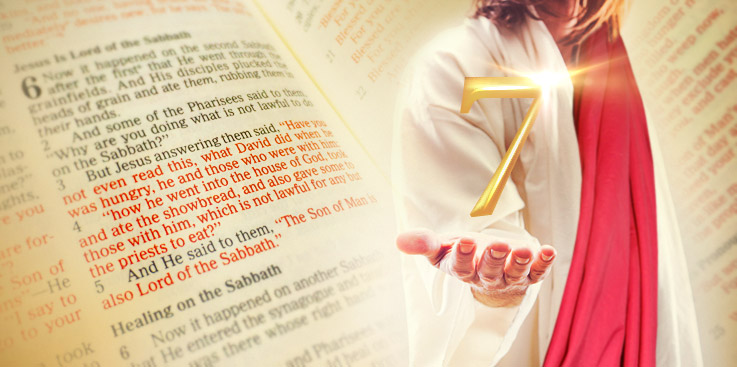 [Speaker Notes: How many are ready, right now, to say with me, “I choose Jesus and the commandments of God. I will, by His grace from this day on, ‘Remember the Sabbath day (the seventh day), to keep it holy.’”  If this is your desire tonight, I invite you to stand with me for prayer.]